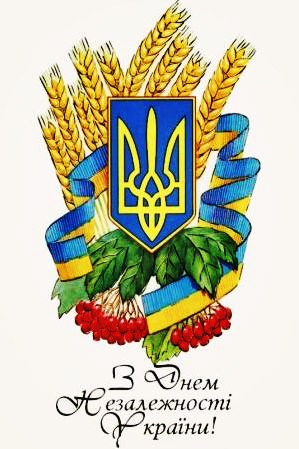 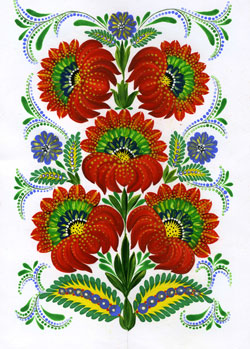 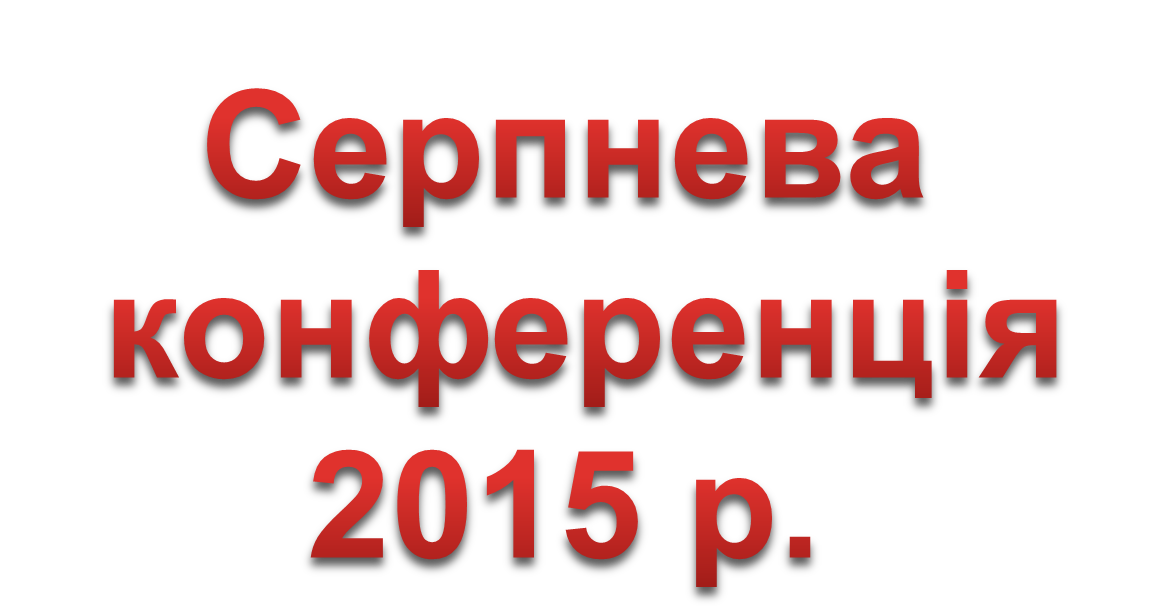 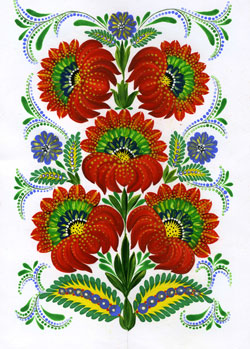 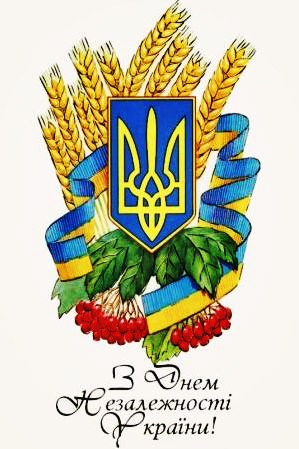 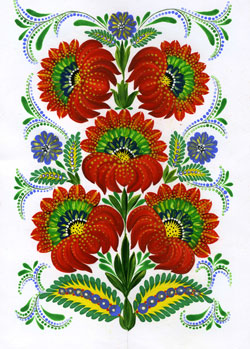 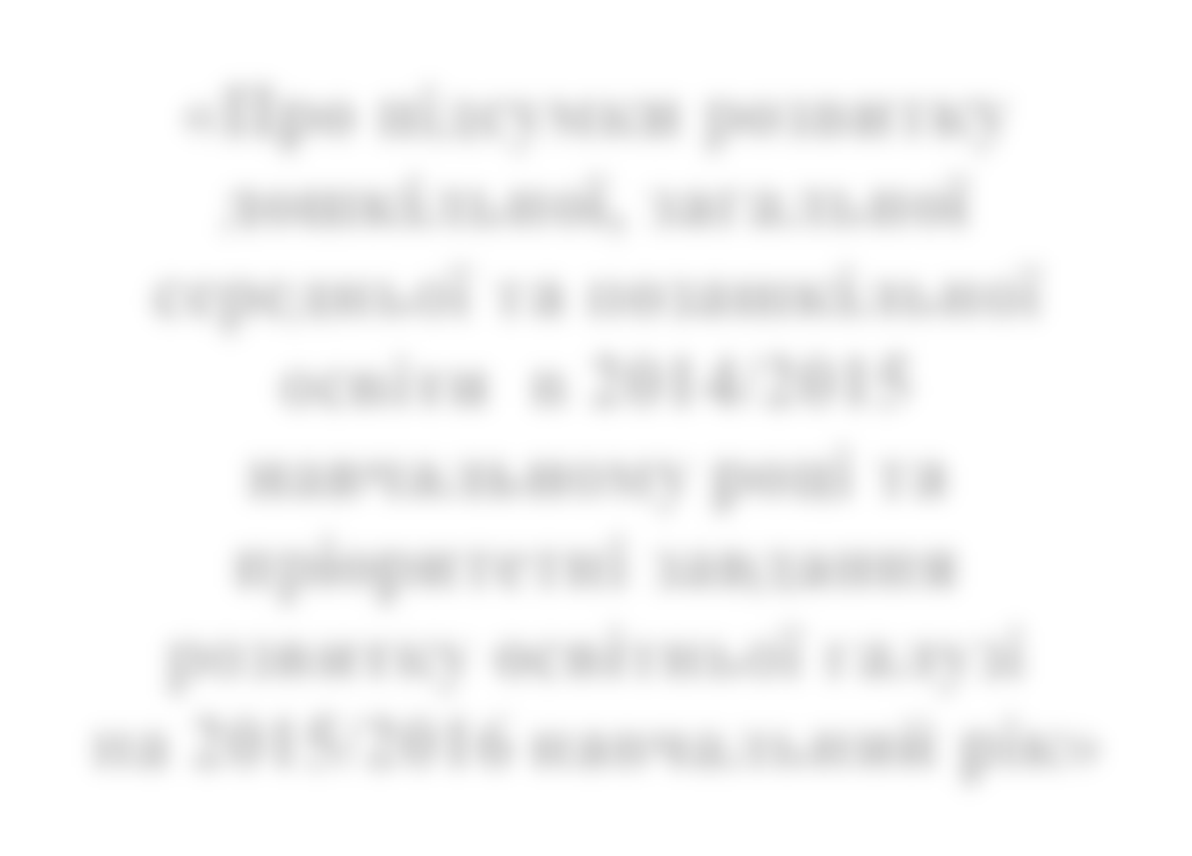 «Про підсумки розвитку дошкільної, загальної середньої та позашкільної освіти  в 2014/2015 навчальному році та пріоритетні завдання розвитку освітньої галузі на 2015/2016 навчальний рік»
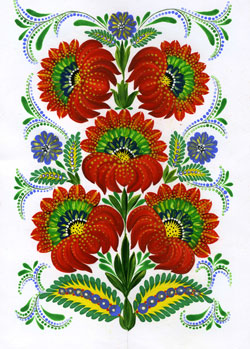 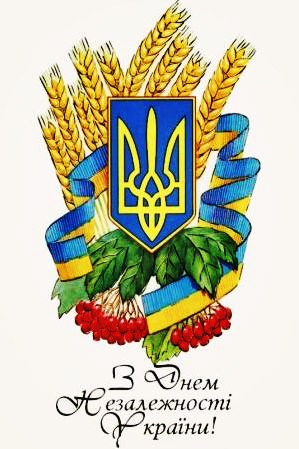 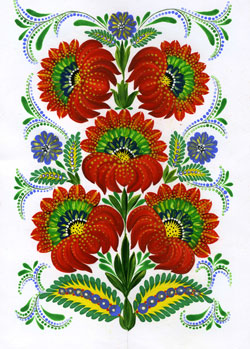 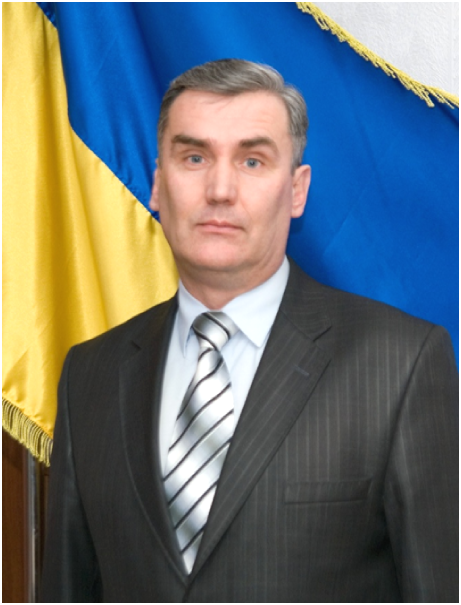 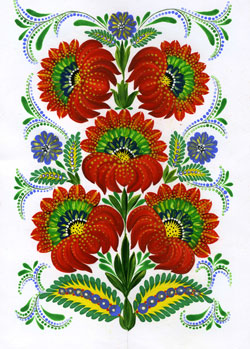 Пающик Михайло Васильович,
 голова Петропавлівської районної державної адміністрації
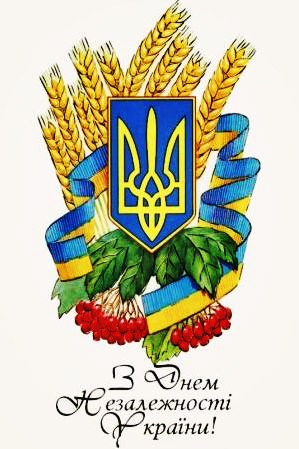 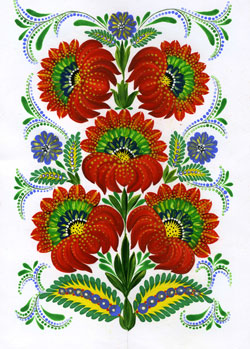 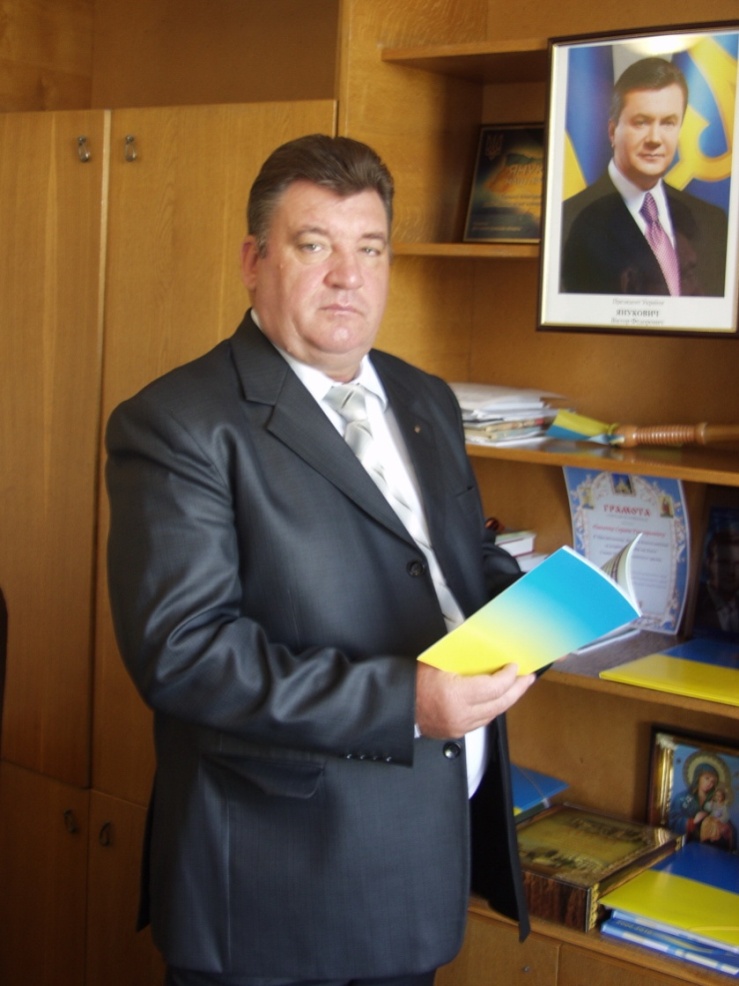 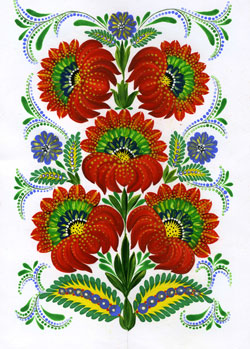 Павленко Сергій Григорович,                    голова Петропавлівської 
районної ради
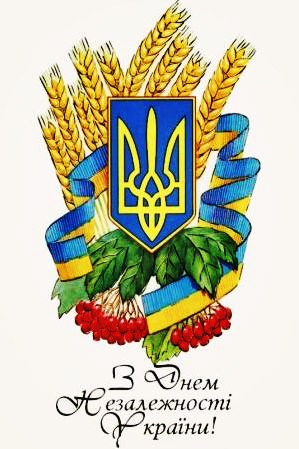 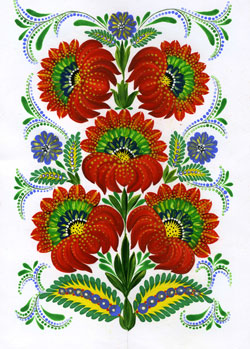 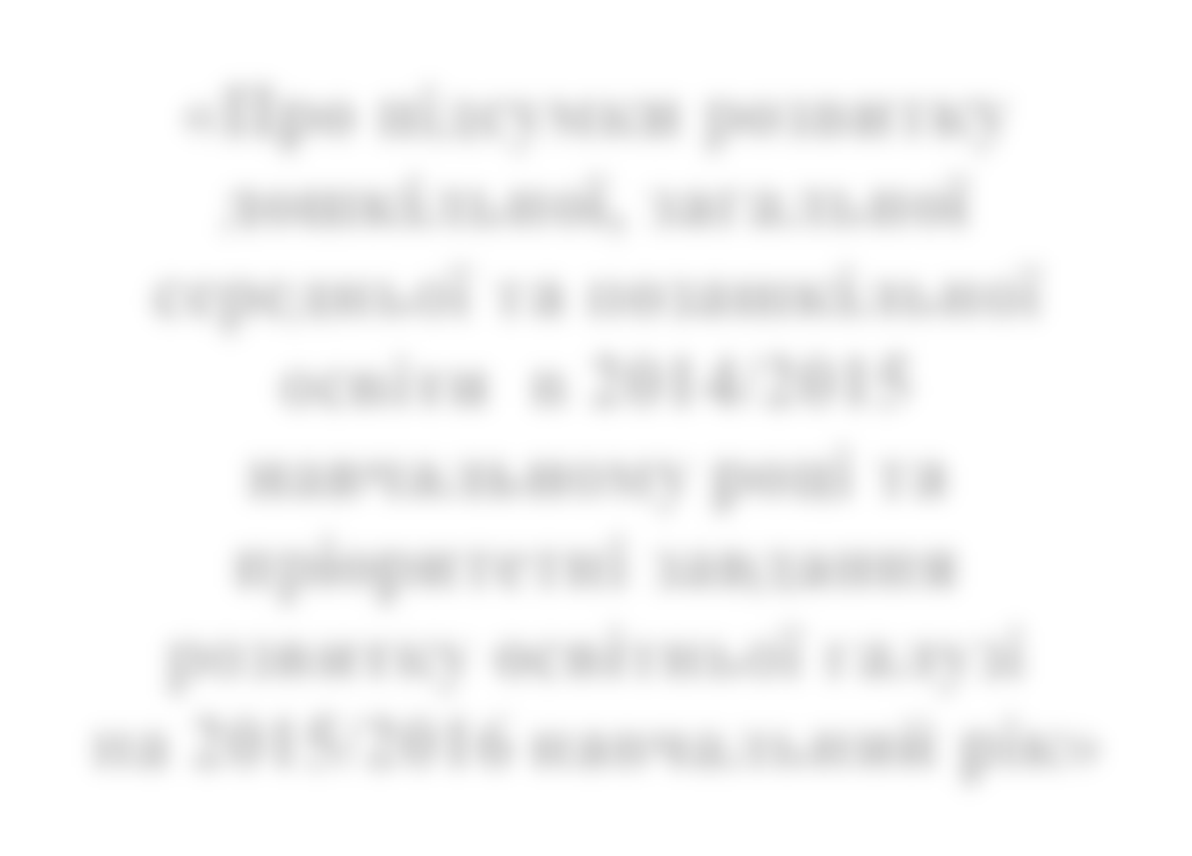 «Про підсумки розвитку дошкільної, загальної середньої та позашкільної освіти  в 2014/2015 навчальному році та пріоритетні завдання розвитку освітньої галузі на 2015/2016 навчальний рік»
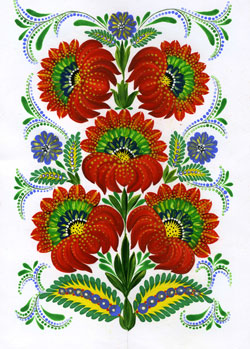 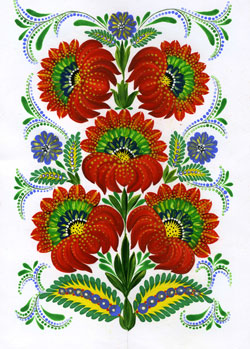 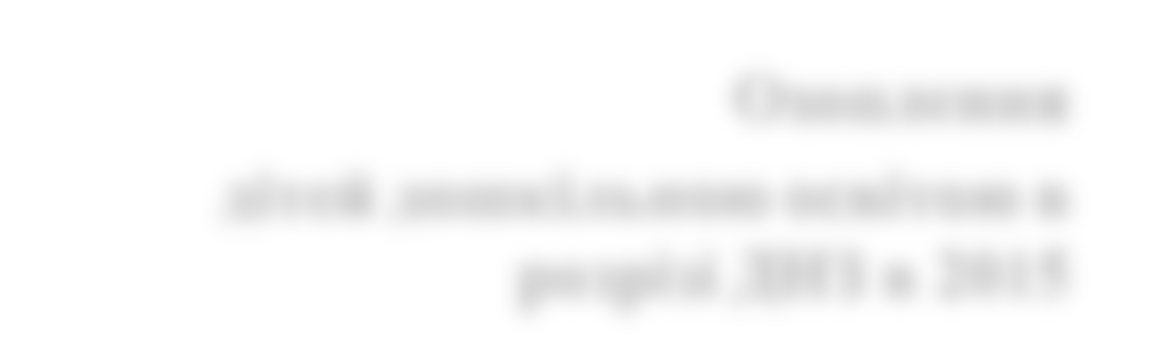 Охоплення
дітей дошкільною освітою в розрізі ДНЗ в 2015
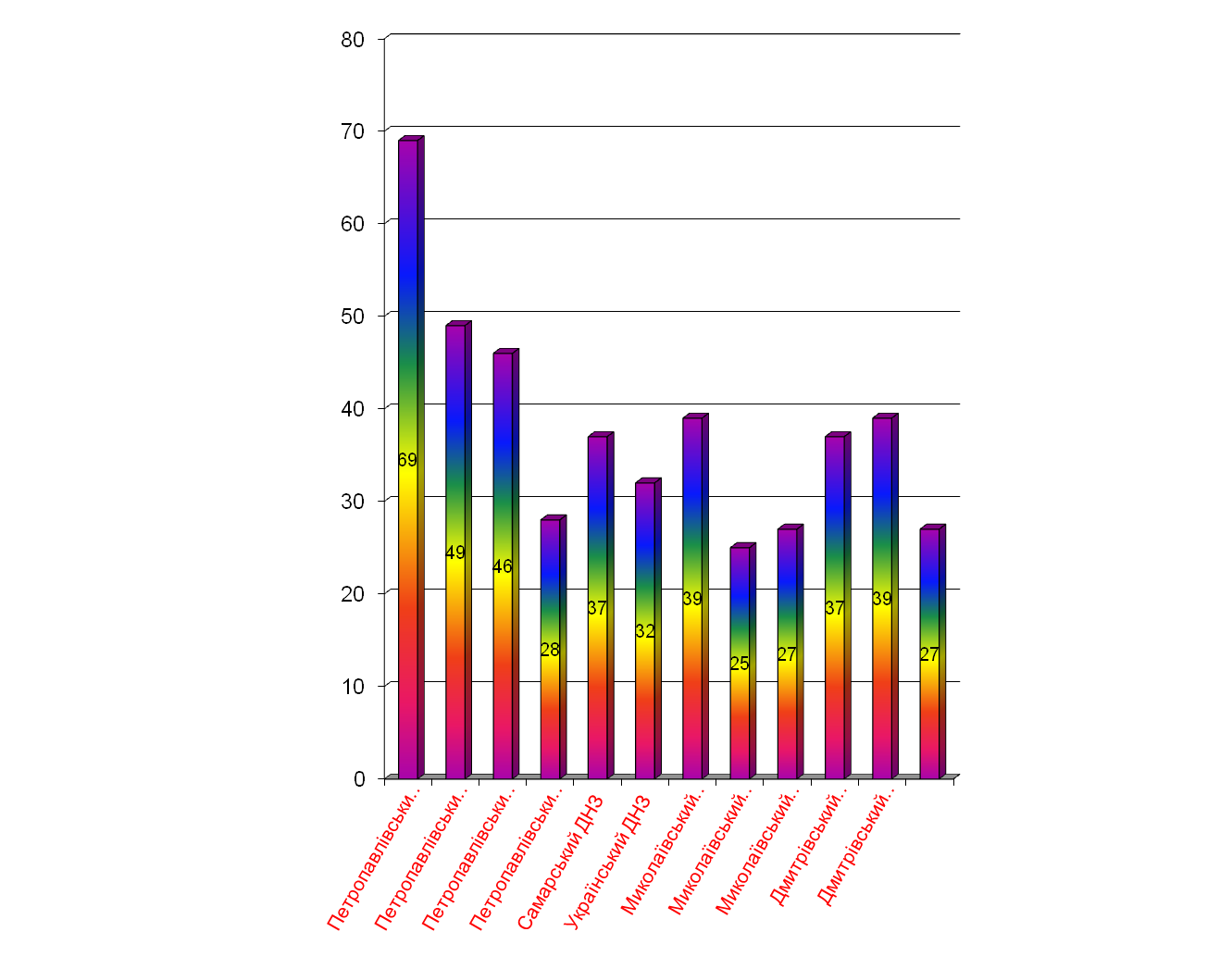 47% по Україні
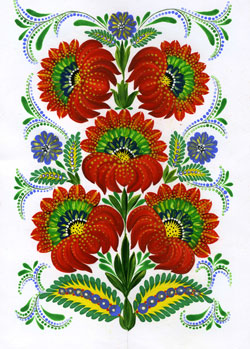 64% по області
79%  по району
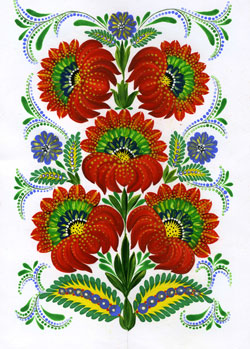 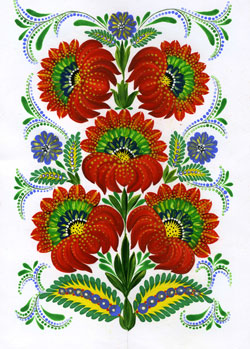 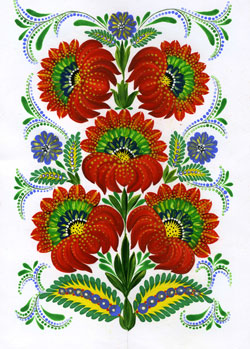 Порівняльні 
показники охоплення дошкільною освітою в Петропавлівському районі
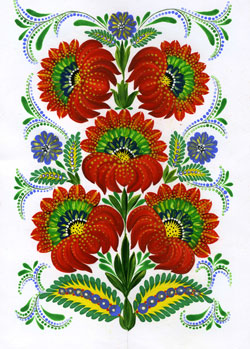 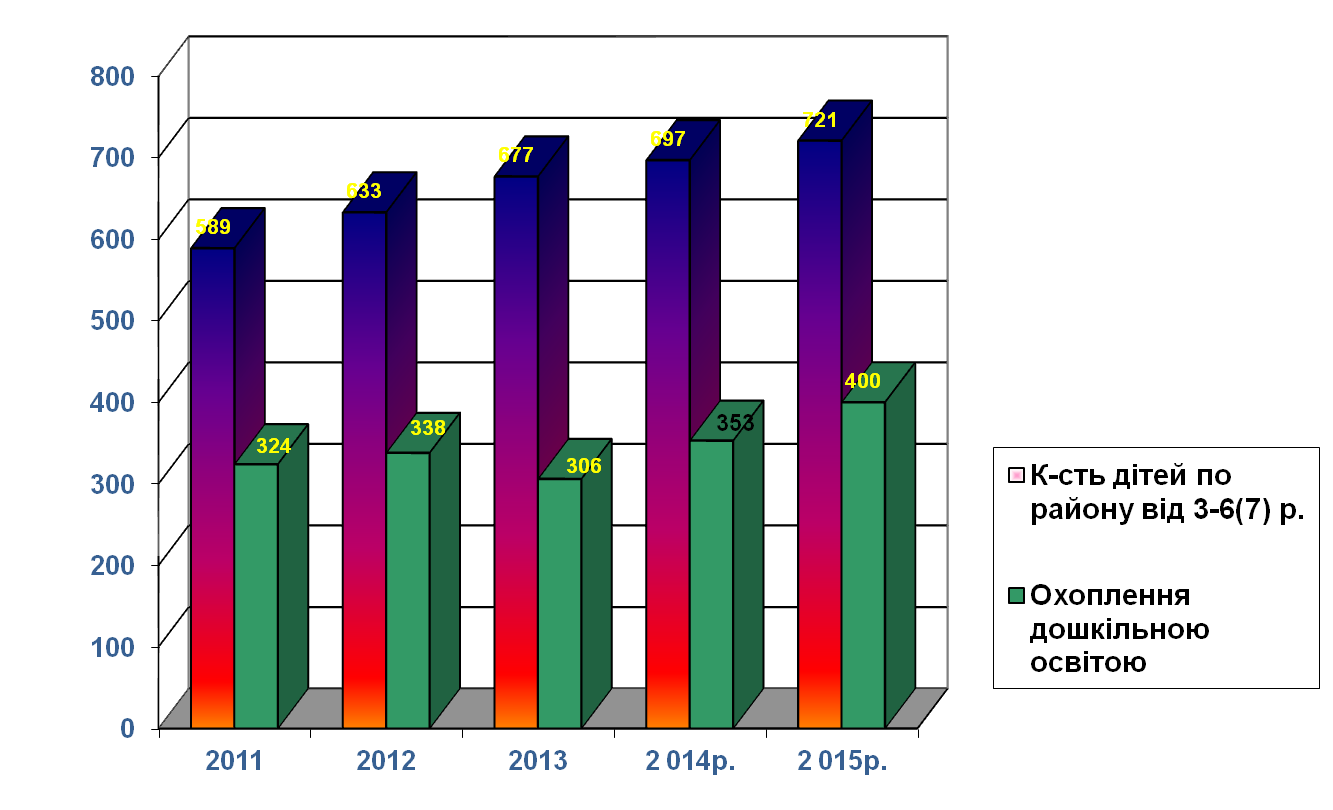 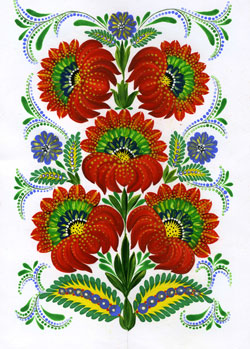 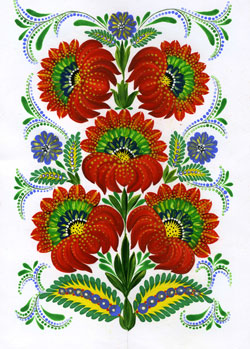 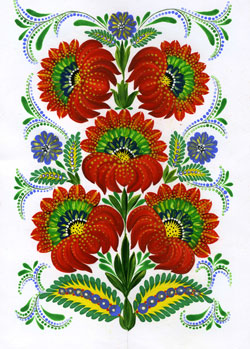 Гурткова та індивідуальна робота
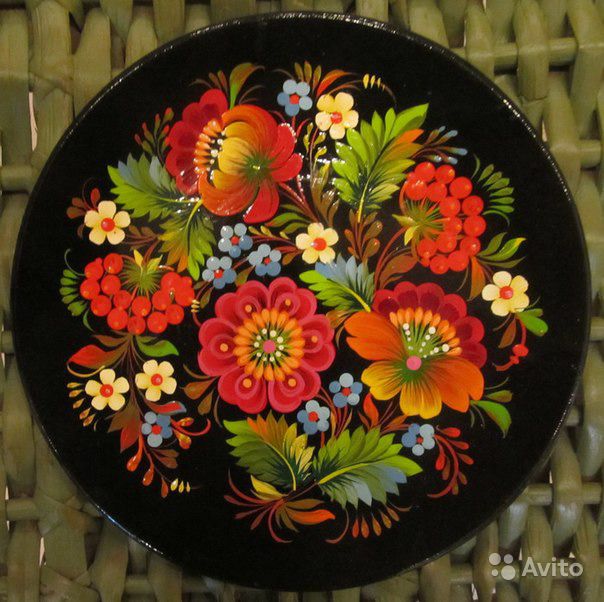 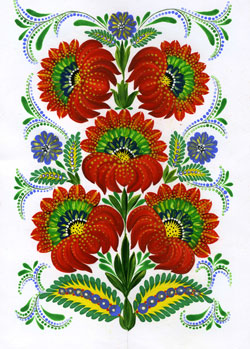 Петриківка – душа народу
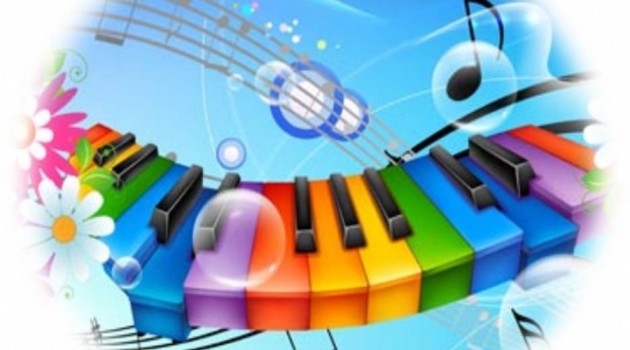 Пісенне кола
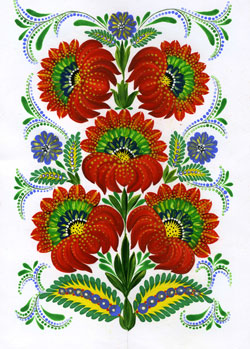 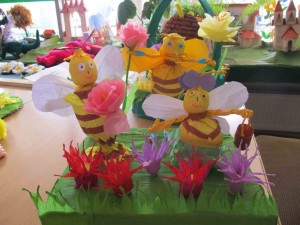 Джміль і бджілка
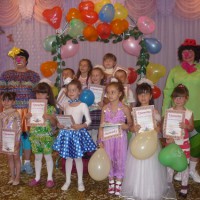 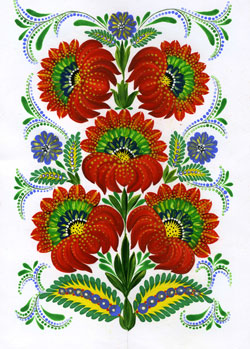 Сузір'я талановитих дошкільнят
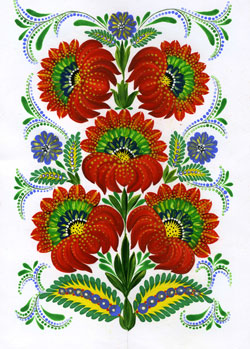 Вартість харчування дітей
в дошкільних закладах 
Петропавлівського р-ну
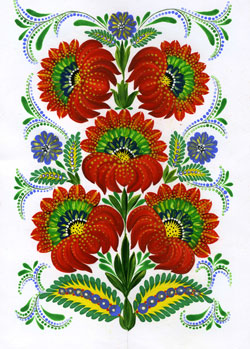 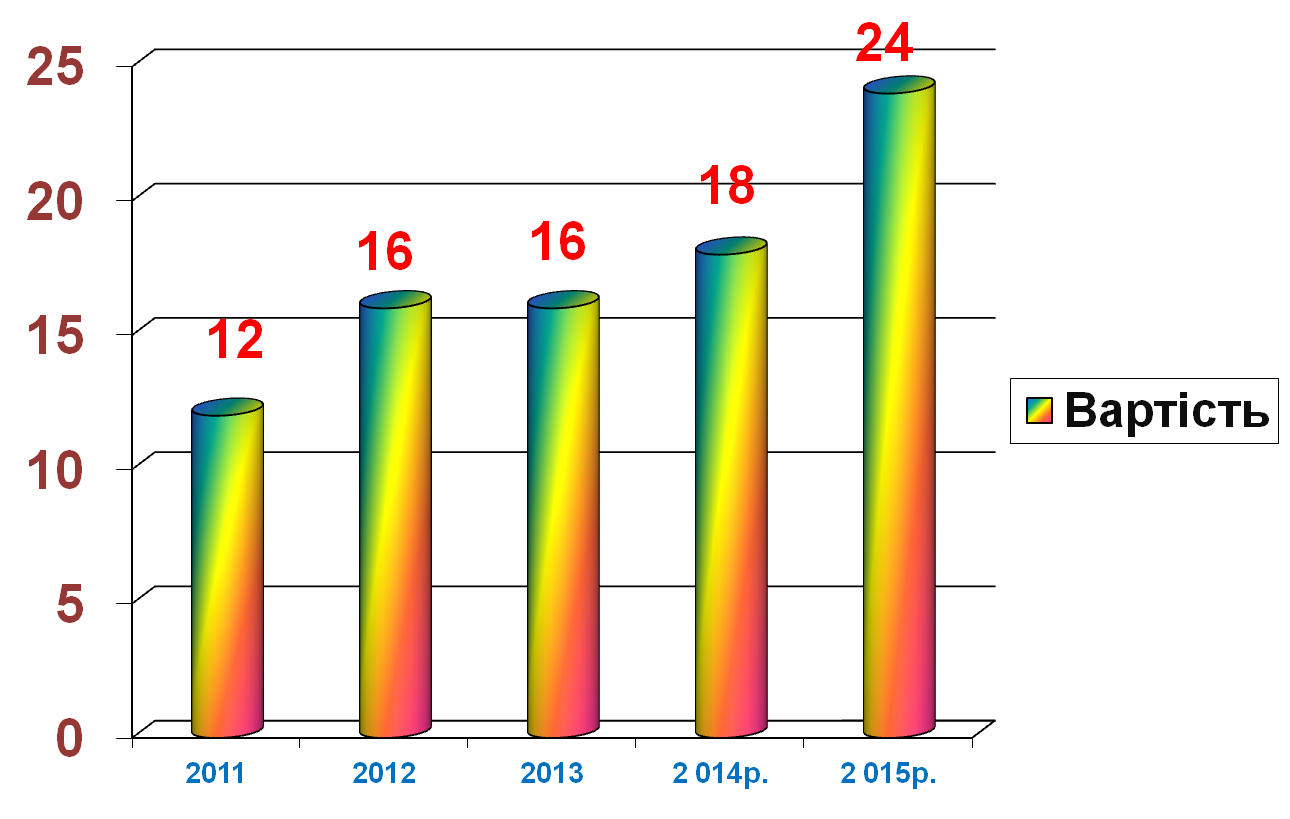 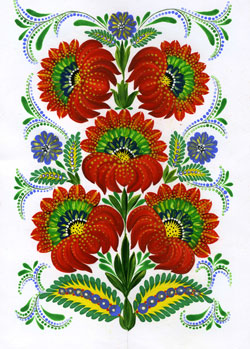 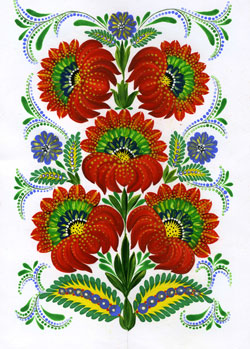 ‹#›
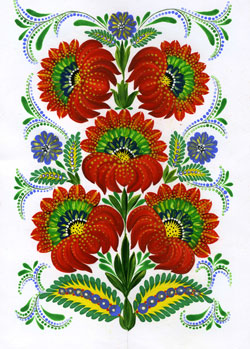 Основні завдання 
щодо вирішення проблем та розвитку дошкільної освіти в районі
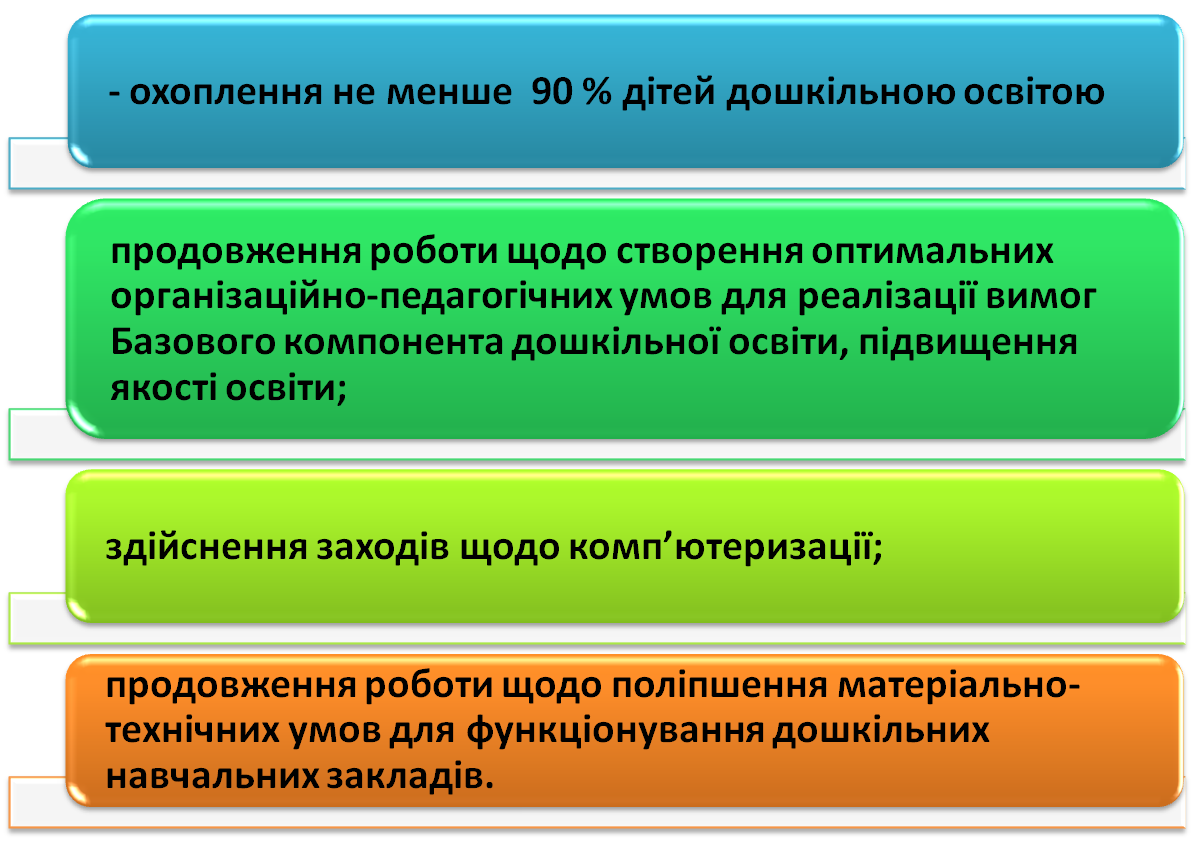 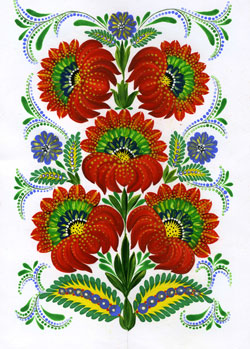 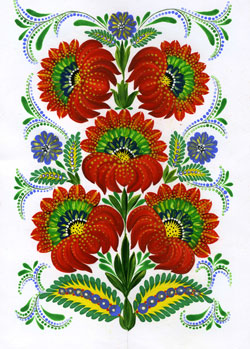 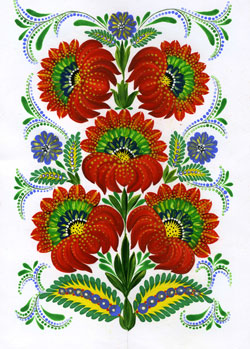 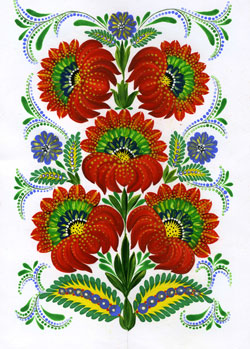 Динаміка мережі загальноосвітніх навчальних закладів
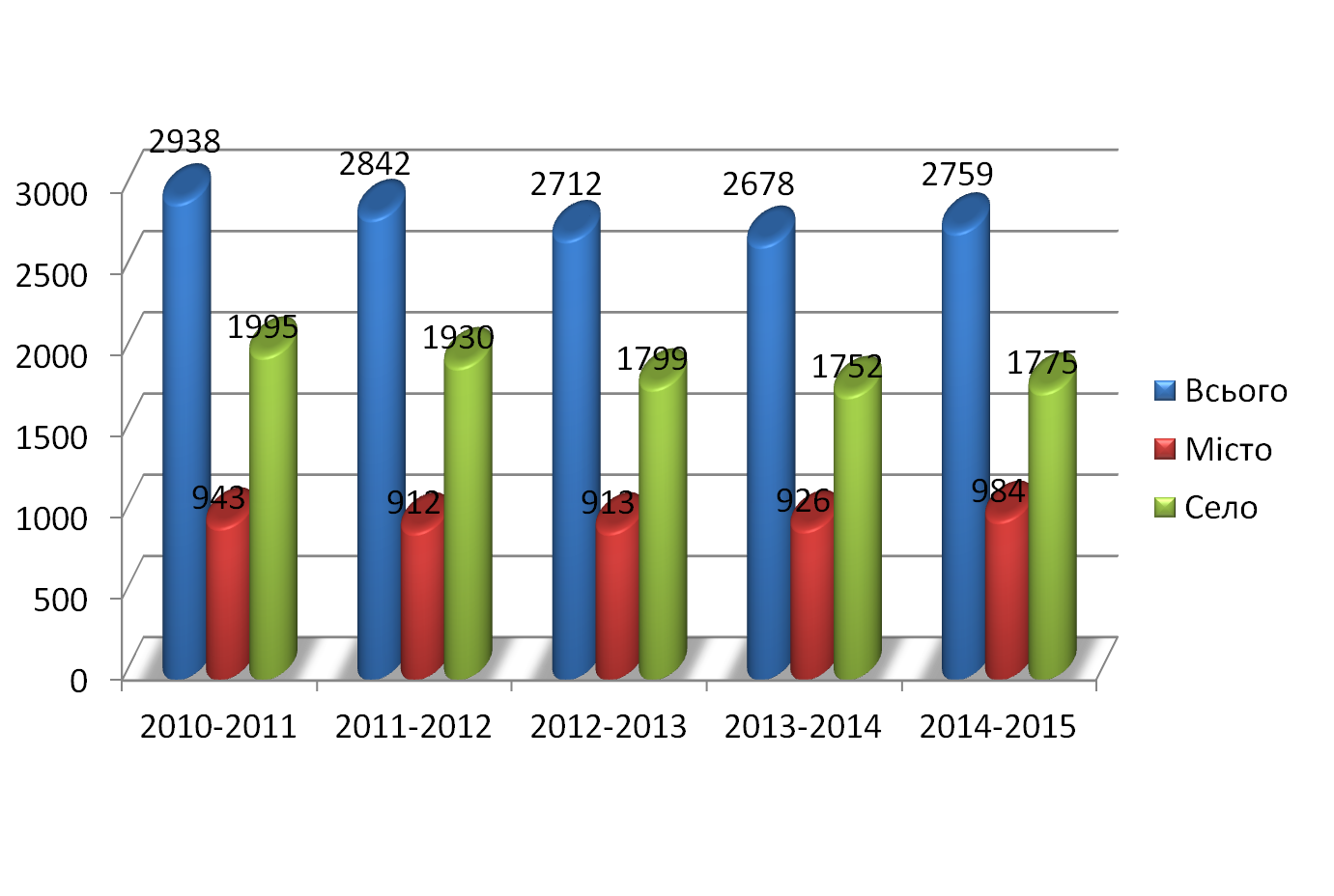 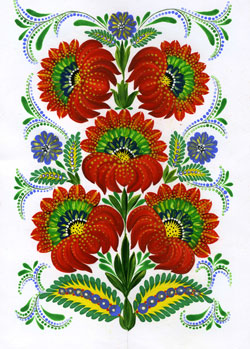 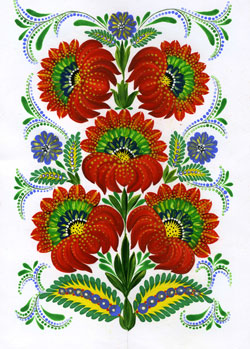 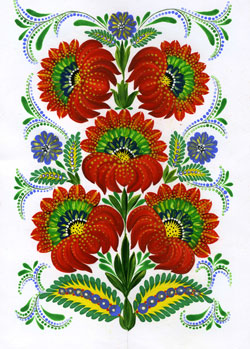 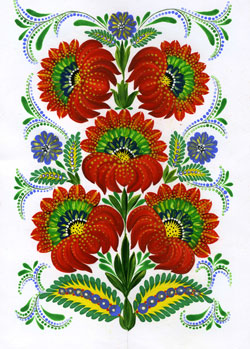 Кількість учнів
 що навчаються за індивідуальною формою
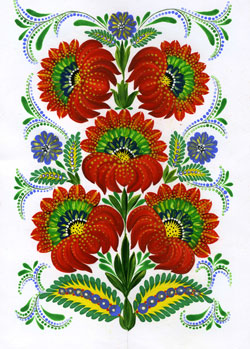 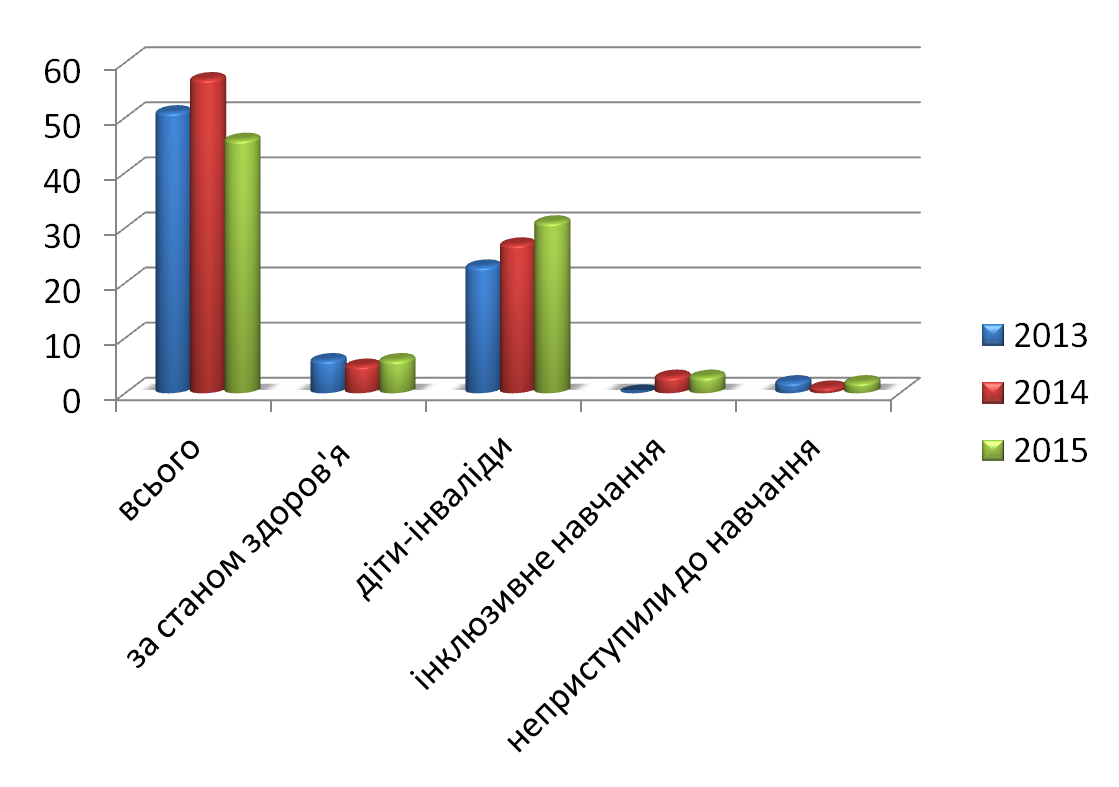 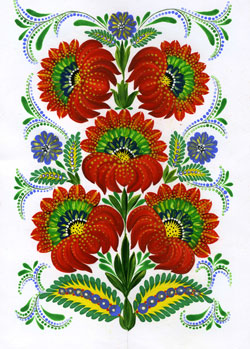 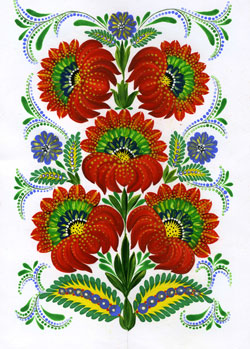 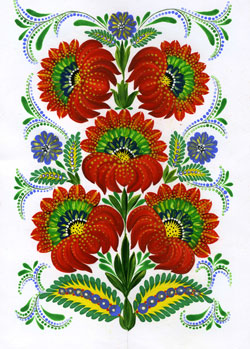 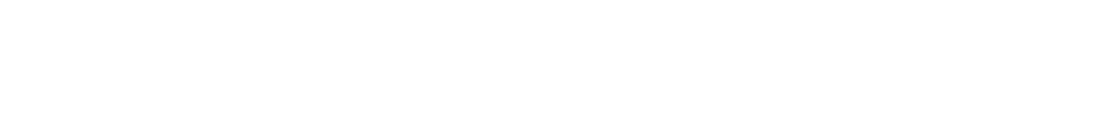 Олександр Петрович Довженко
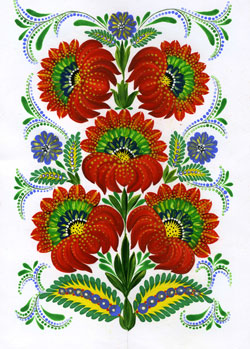 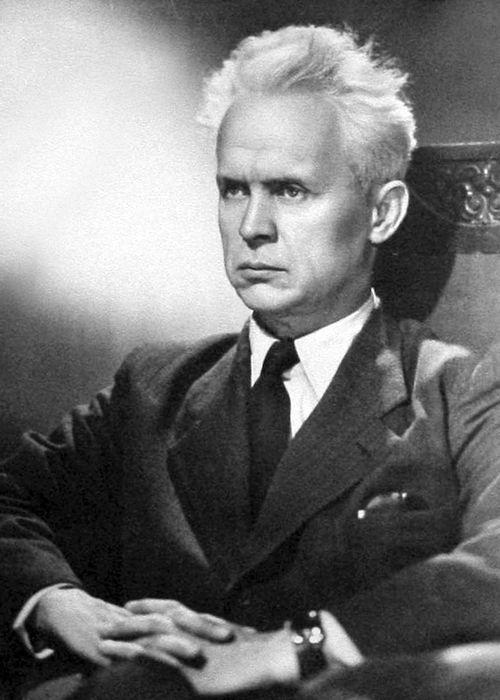 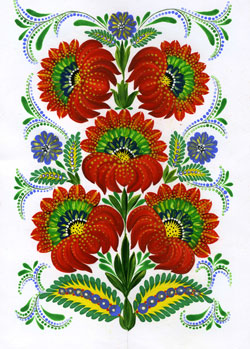 «Нещасна наша історія і невдала географія…»
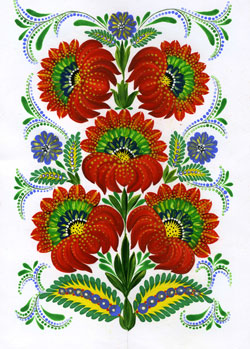 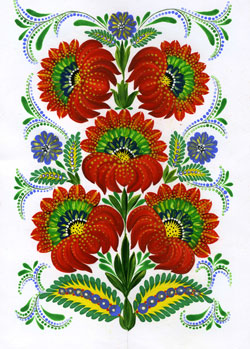 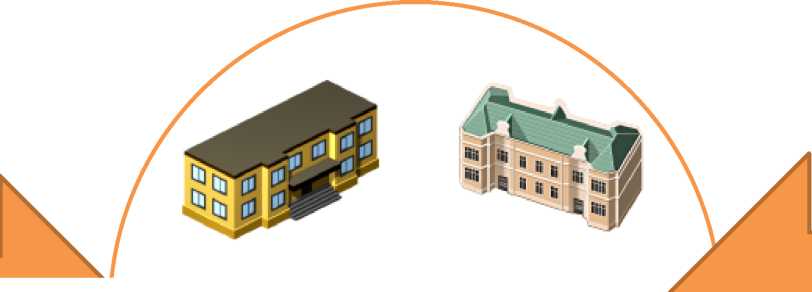 Зовнішні чинники
Внутрішні чинники
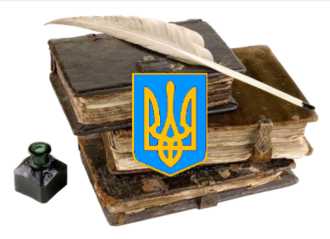 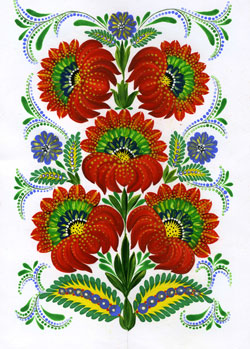 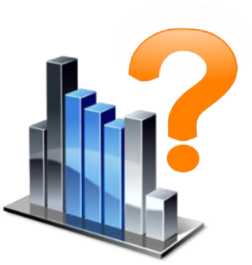 Застаріле
законодавство
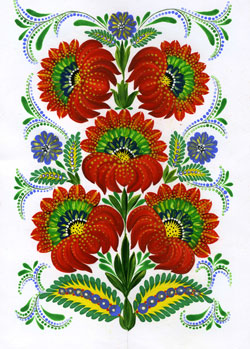 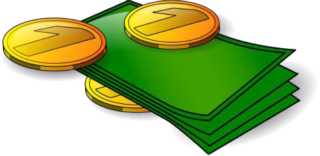 Недостатнє
фінансування
Відсутність
достовірної
статистики
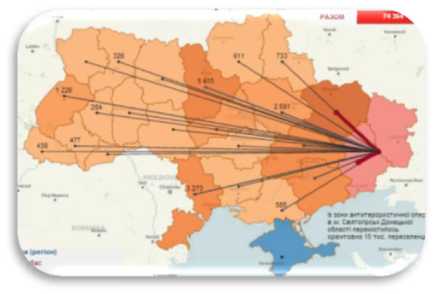 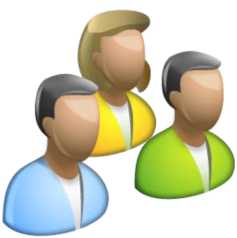 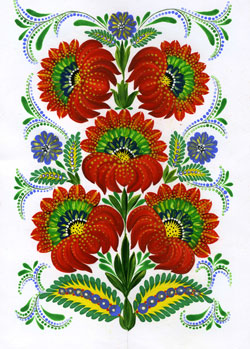 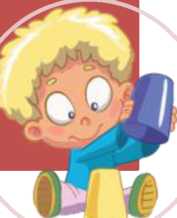 Міграційні
процеси
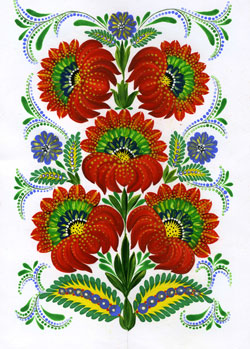 Демографічна чисельність дітей
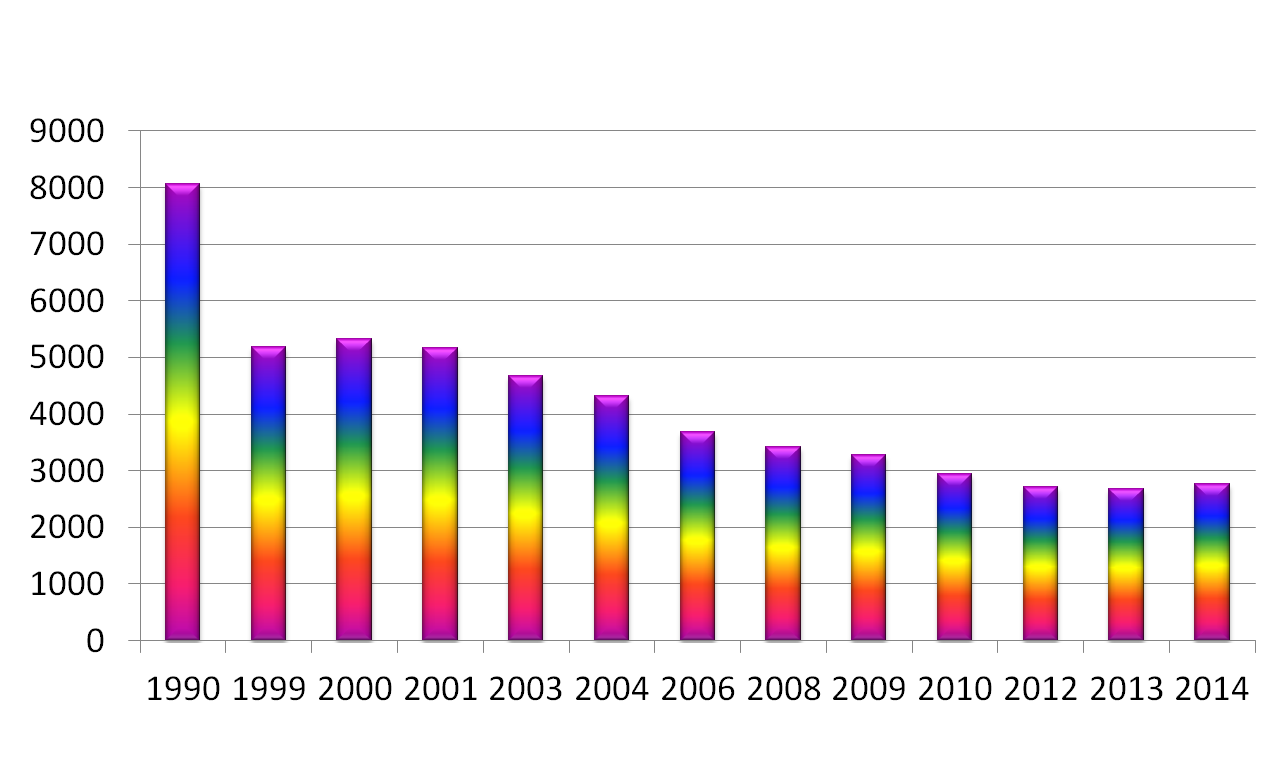 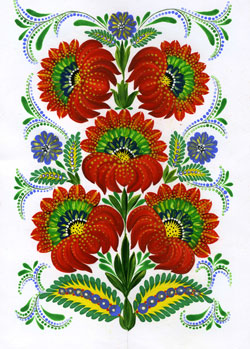 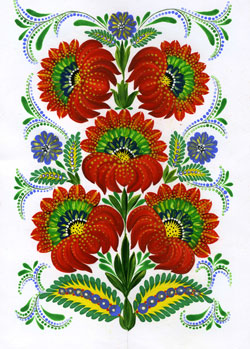 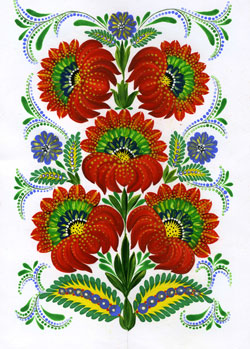 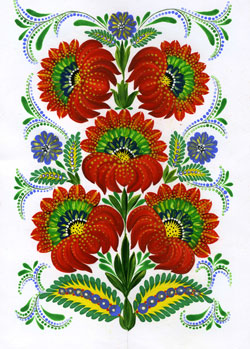 Показник середньої наповнюваності класів загальноосвітніх
 навчальних закладів
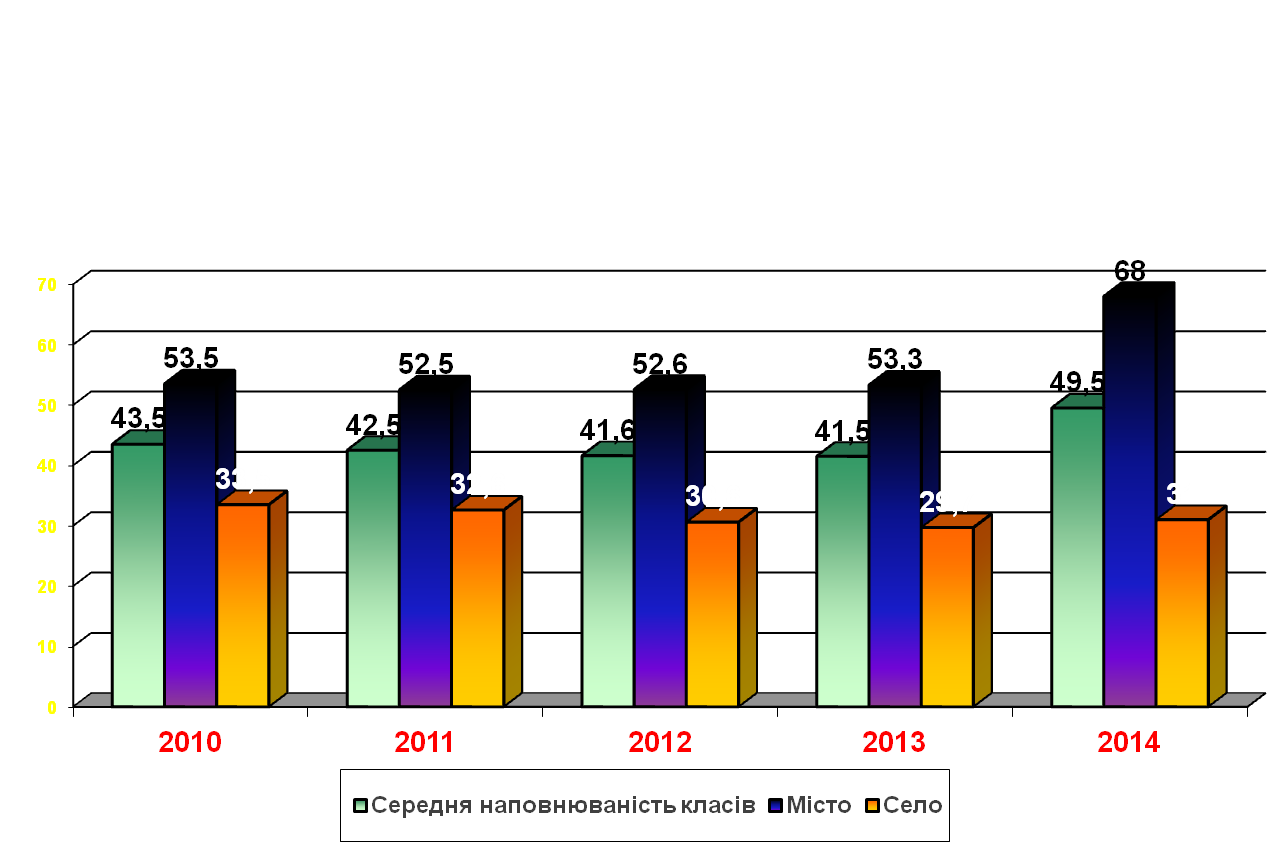 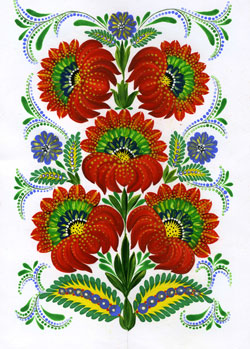 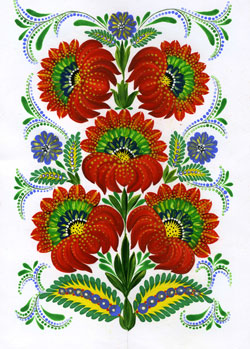 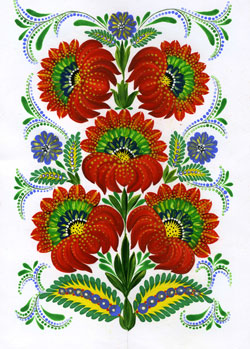 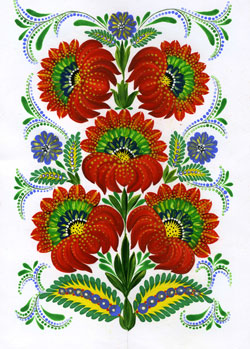 Набір учнів до 1-х  класів
 за 2010-2015 роки
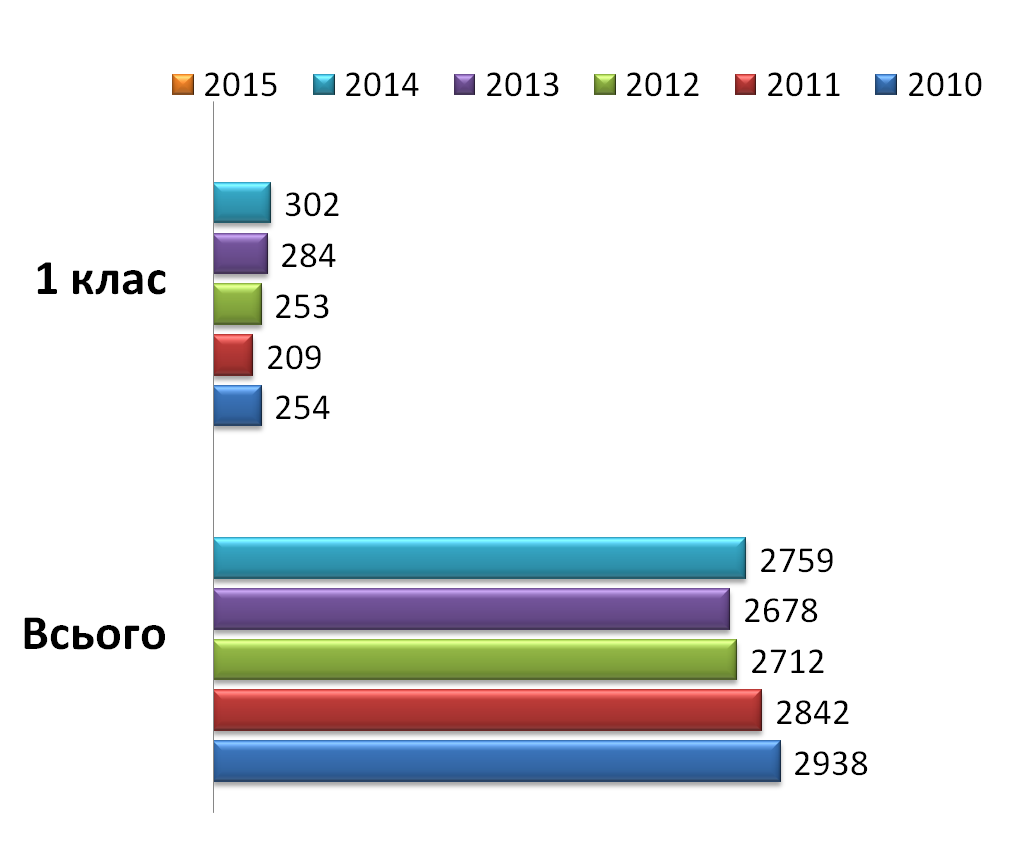 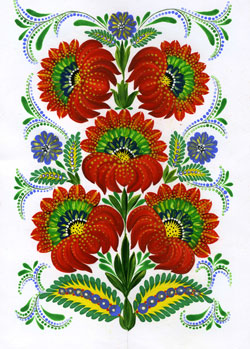 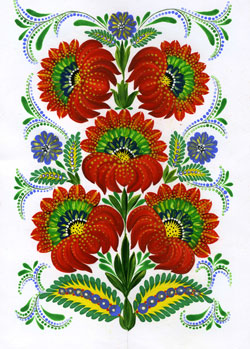 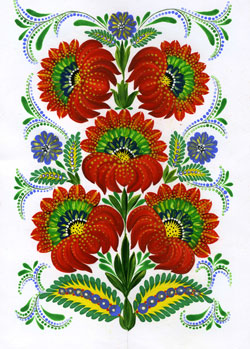 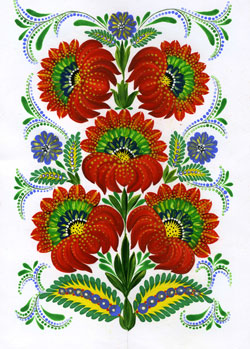 Індивідуальна форма
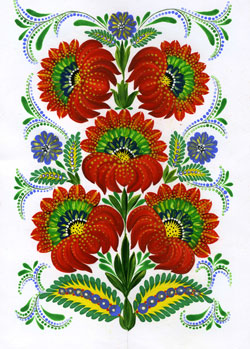 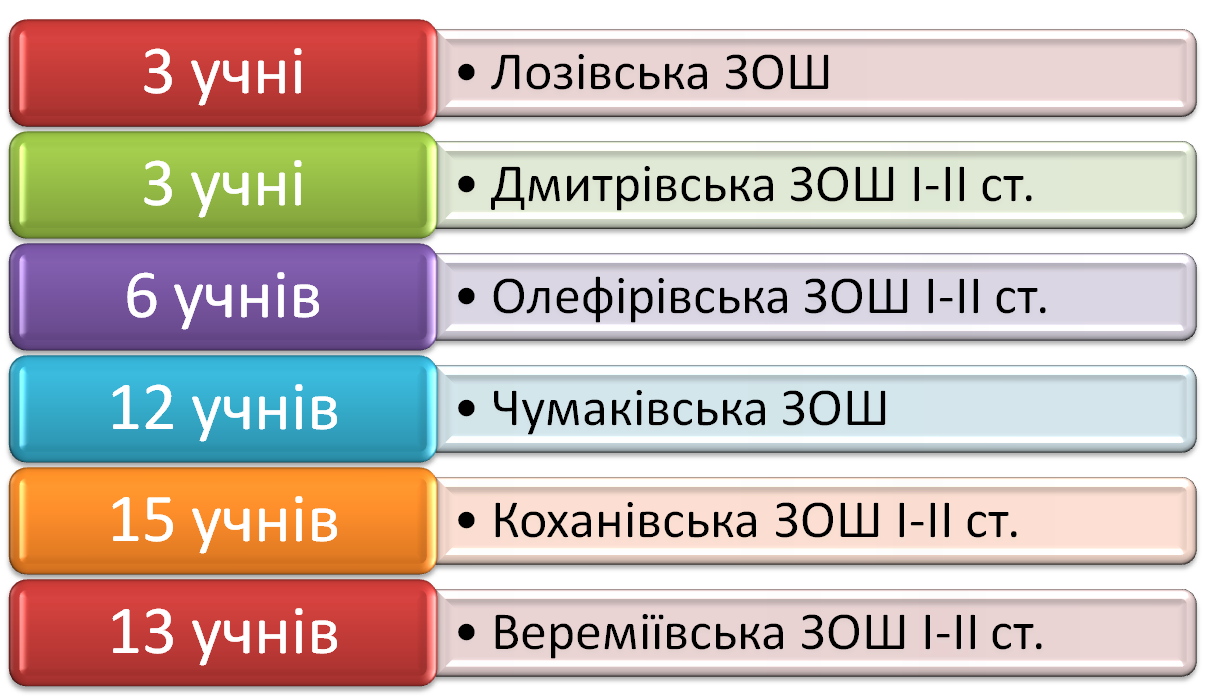 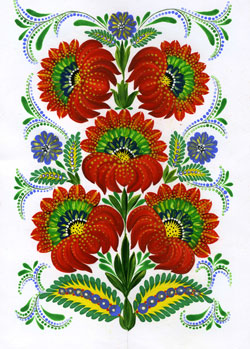 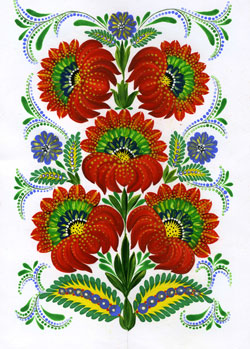 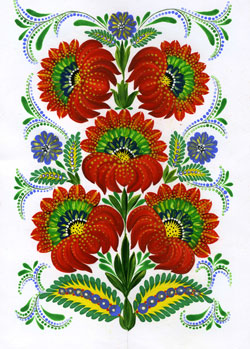 Зменшення дітей
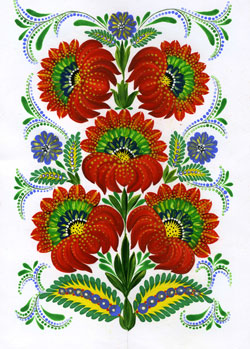 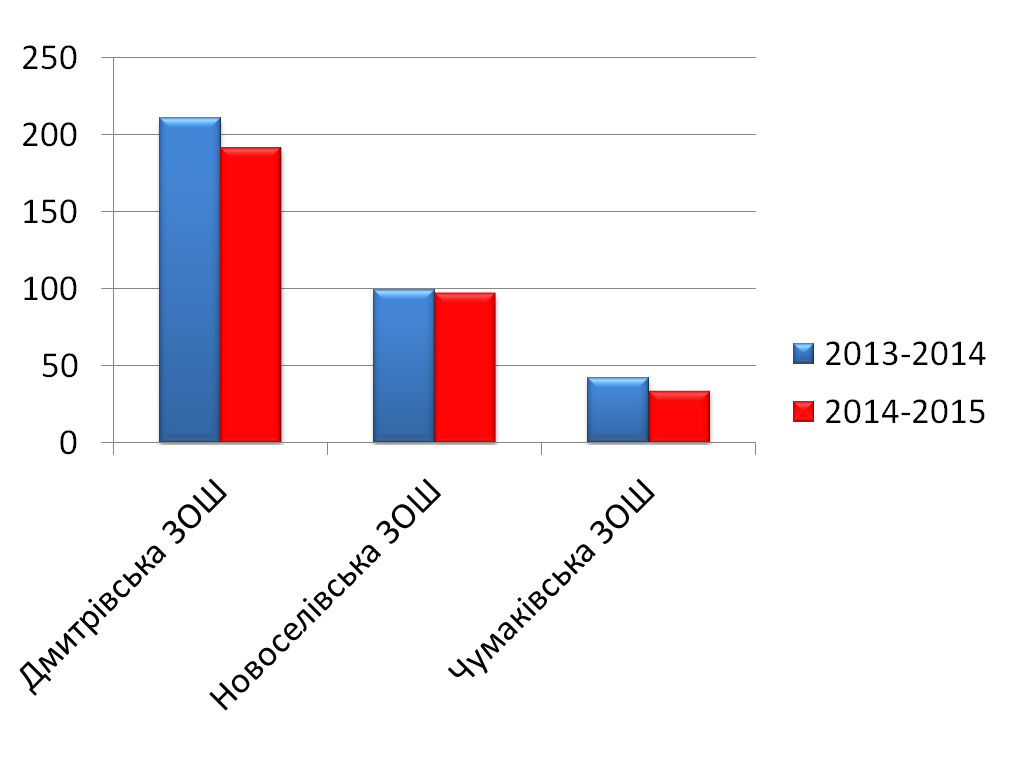 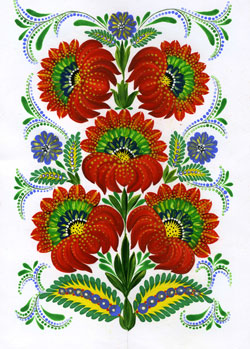 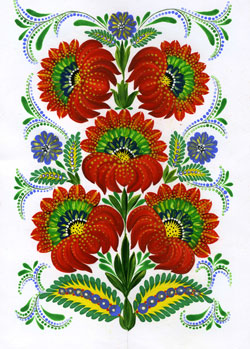 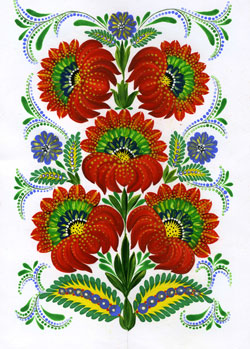 Профільне навчання в старшій школі
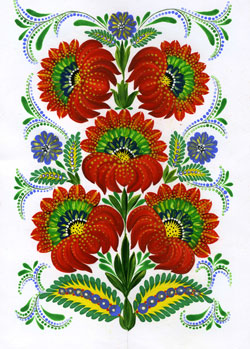 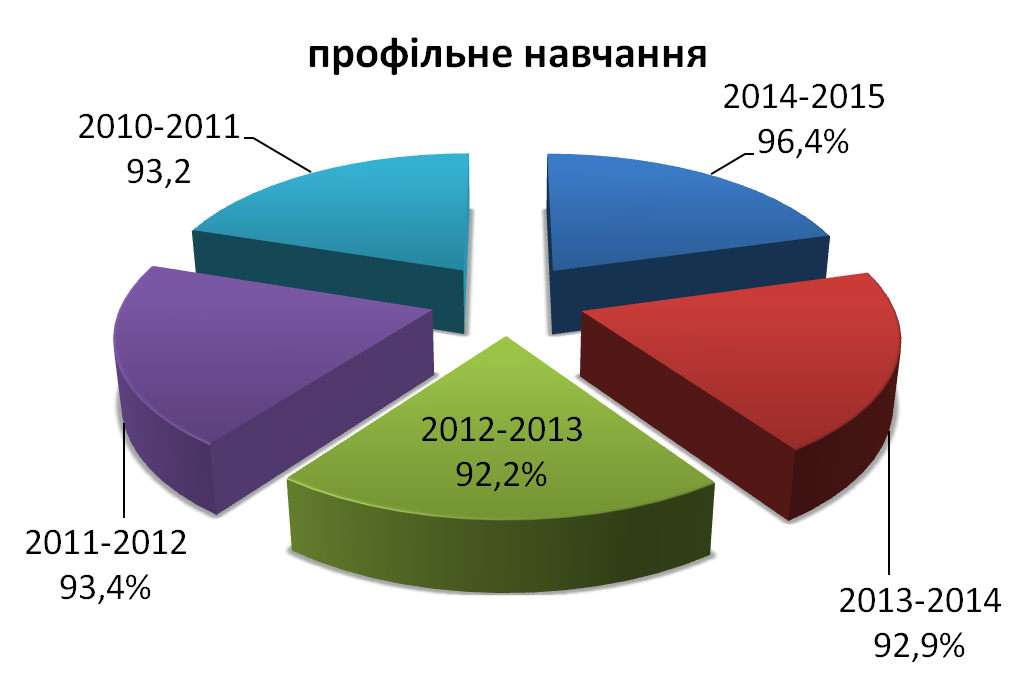 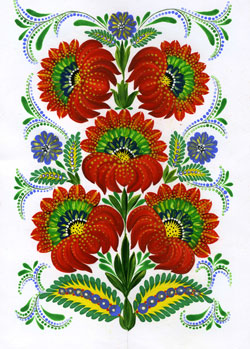 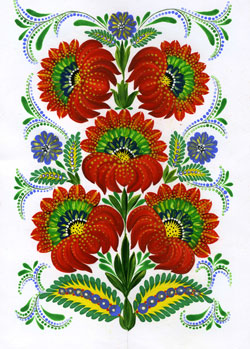 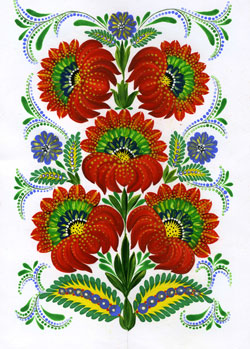 Моніторинг участі
учнів у ІІ (районному) етапі Всеукраїнських учнівських олімпіад
 з базових дисциплін за 2014-2015 н.р.
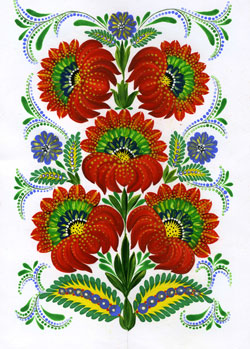 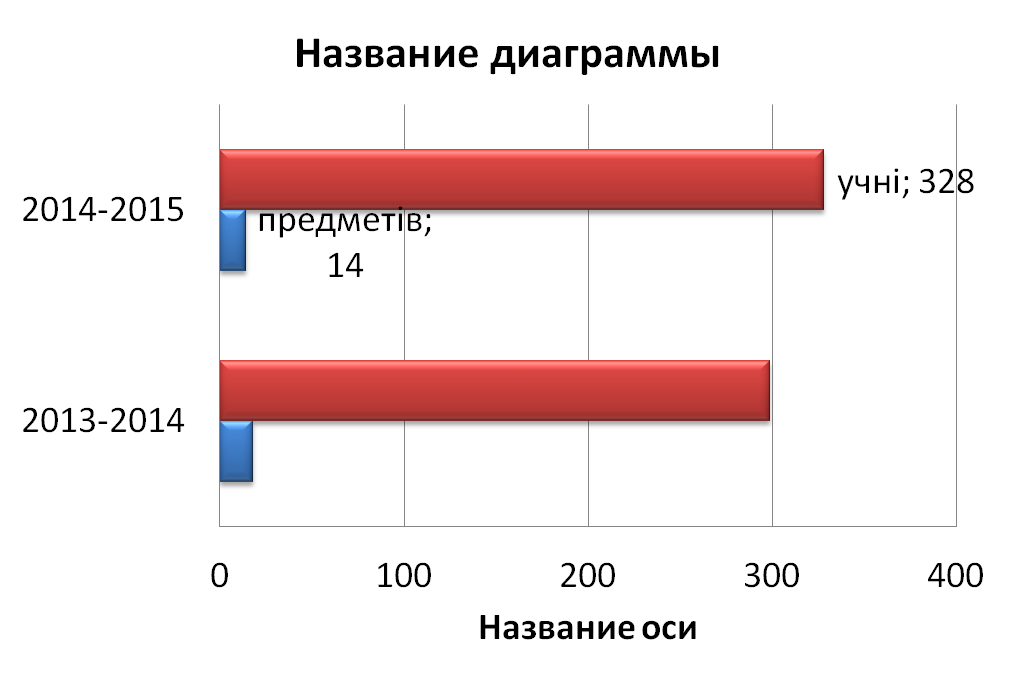 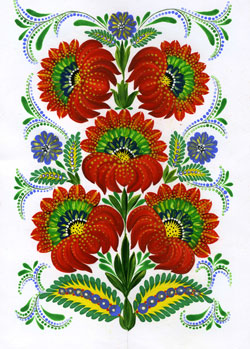 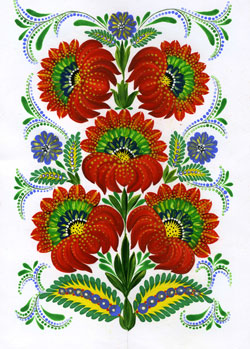 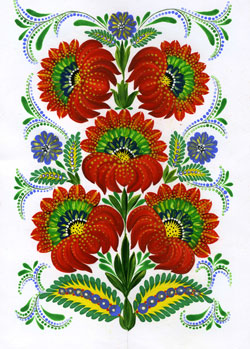 Моніторинг участі
 учнів у ІІ (районному) етапі Всеукраїнських учнівських олімпіад з базових дисциплін за 2014-2015 н.р.
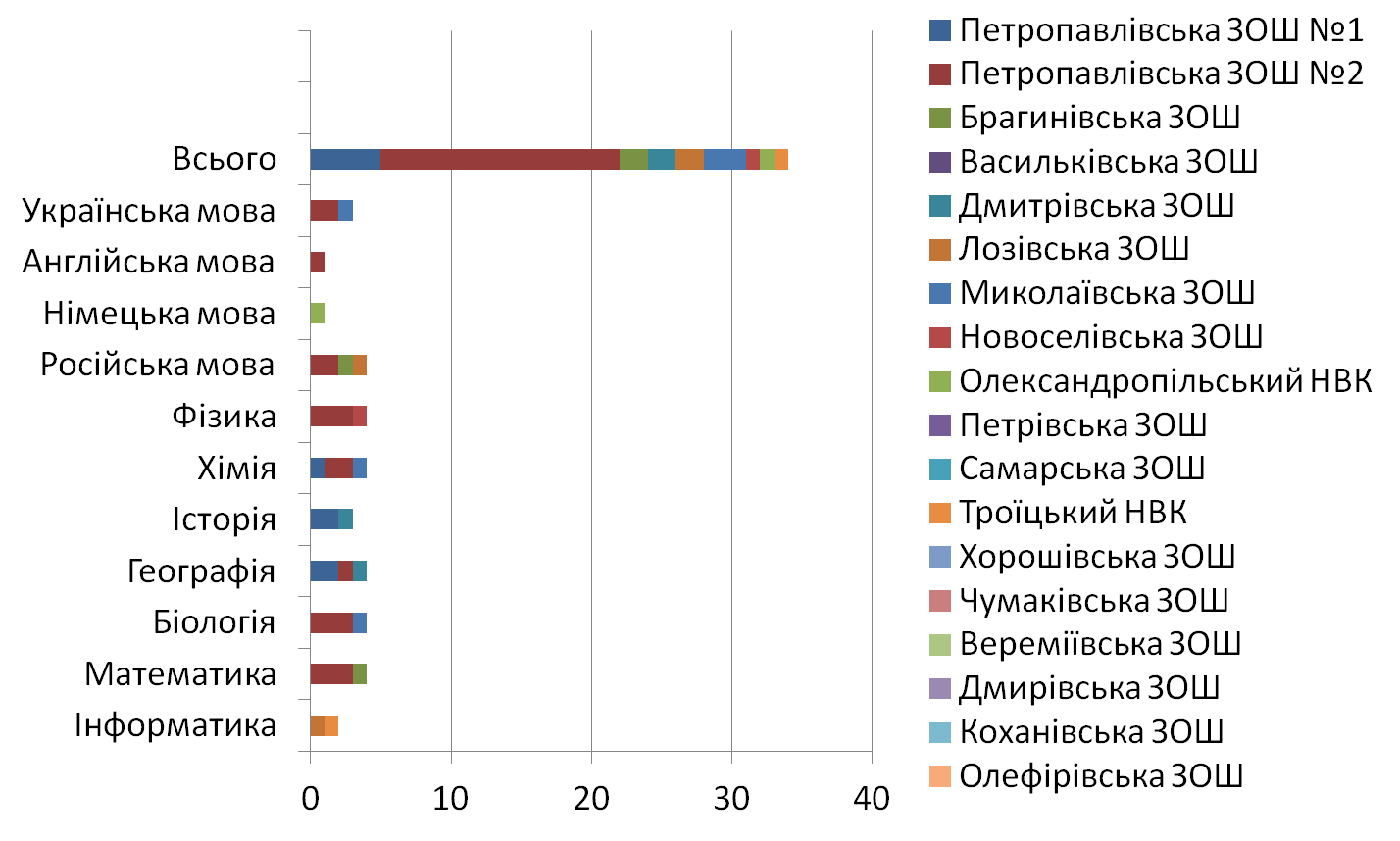 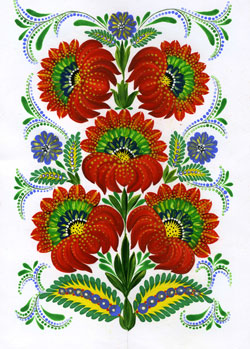 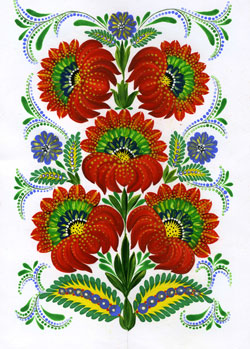 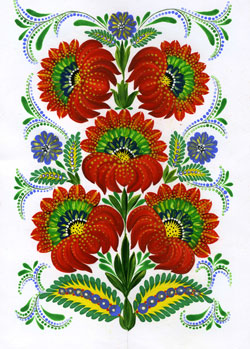 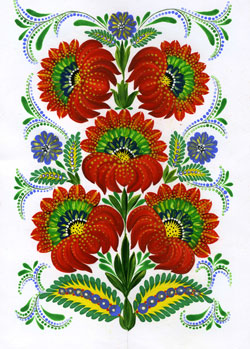 Моніторинг участі
учнів у ІІ (районному) етапі Всеукраїнських учнівських олімпіад
 з базових дисциплін за 2014-2015 н.р.
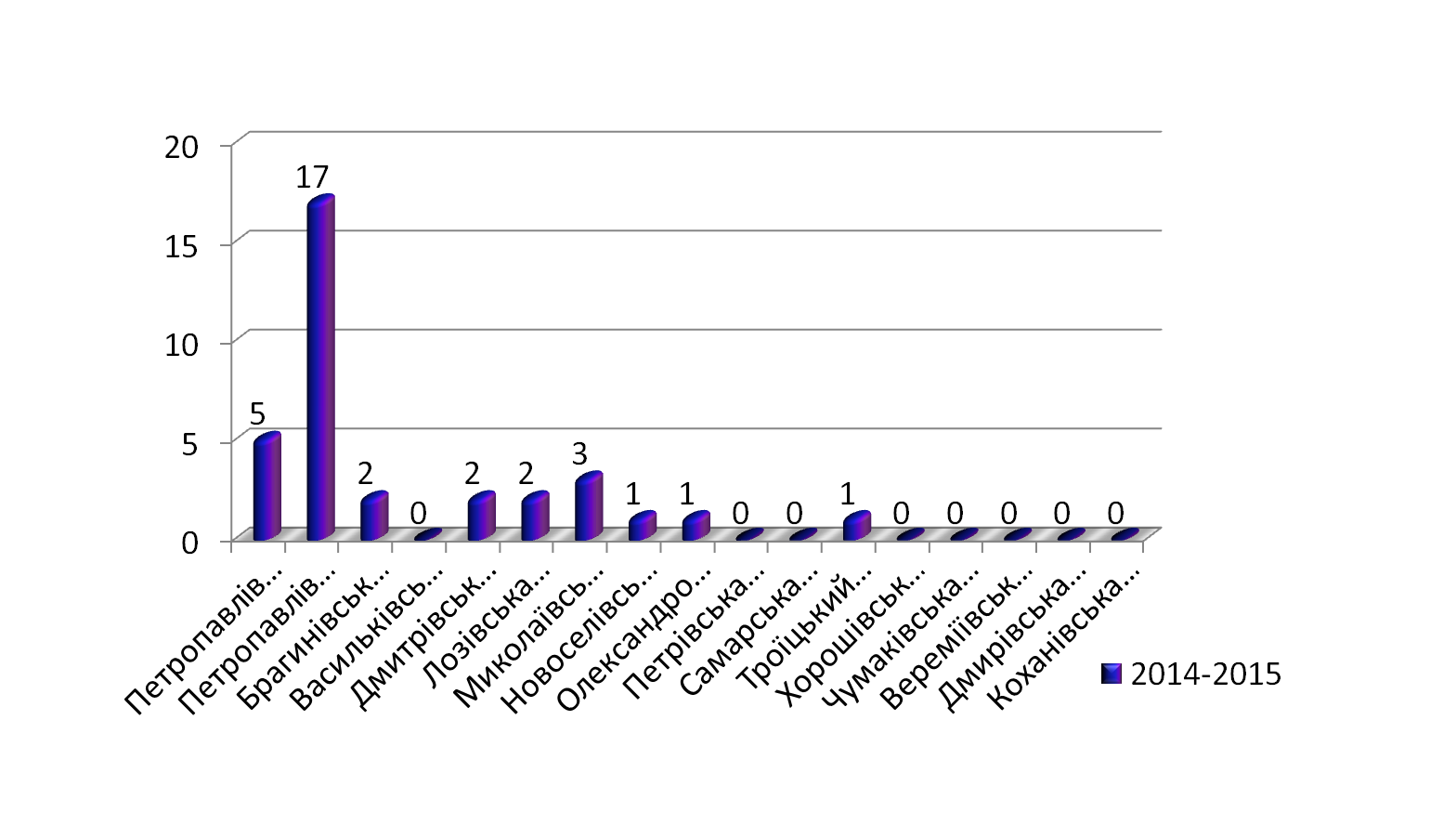 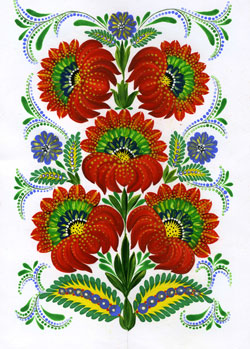 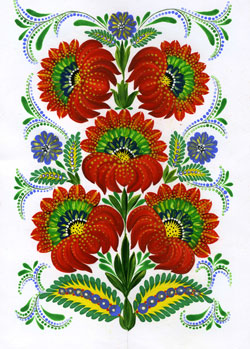 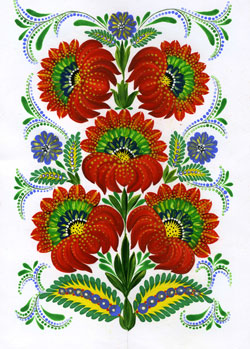 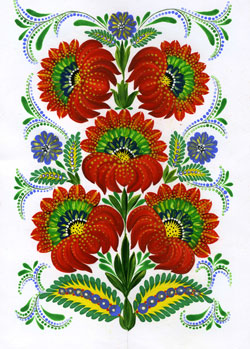 Рівень результативності
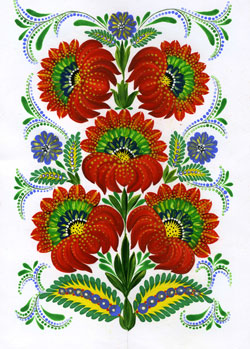 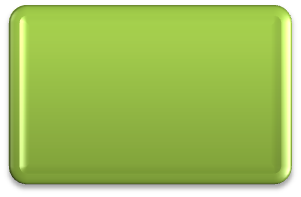 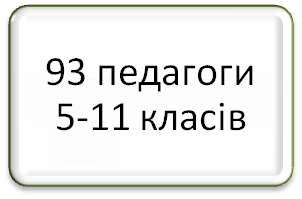 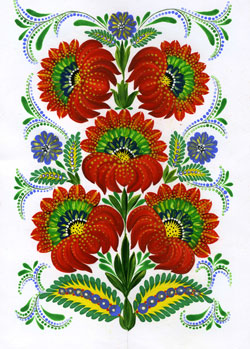 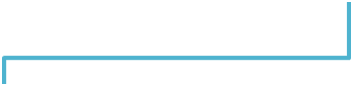 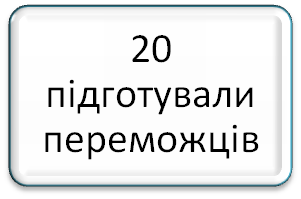 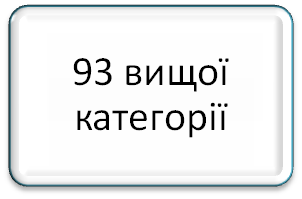 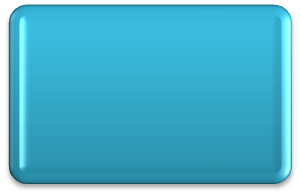 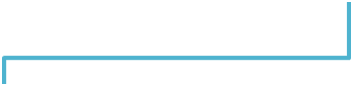 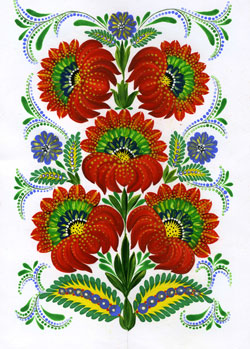 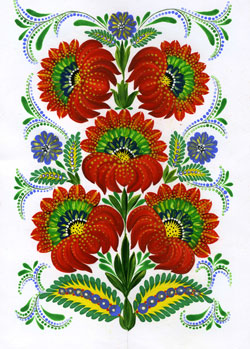 Результати ДПА 
з української мови на 2014-2014 н.р
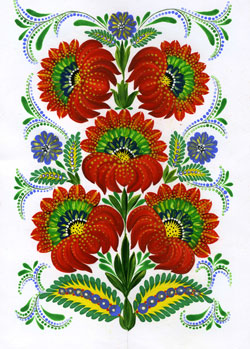 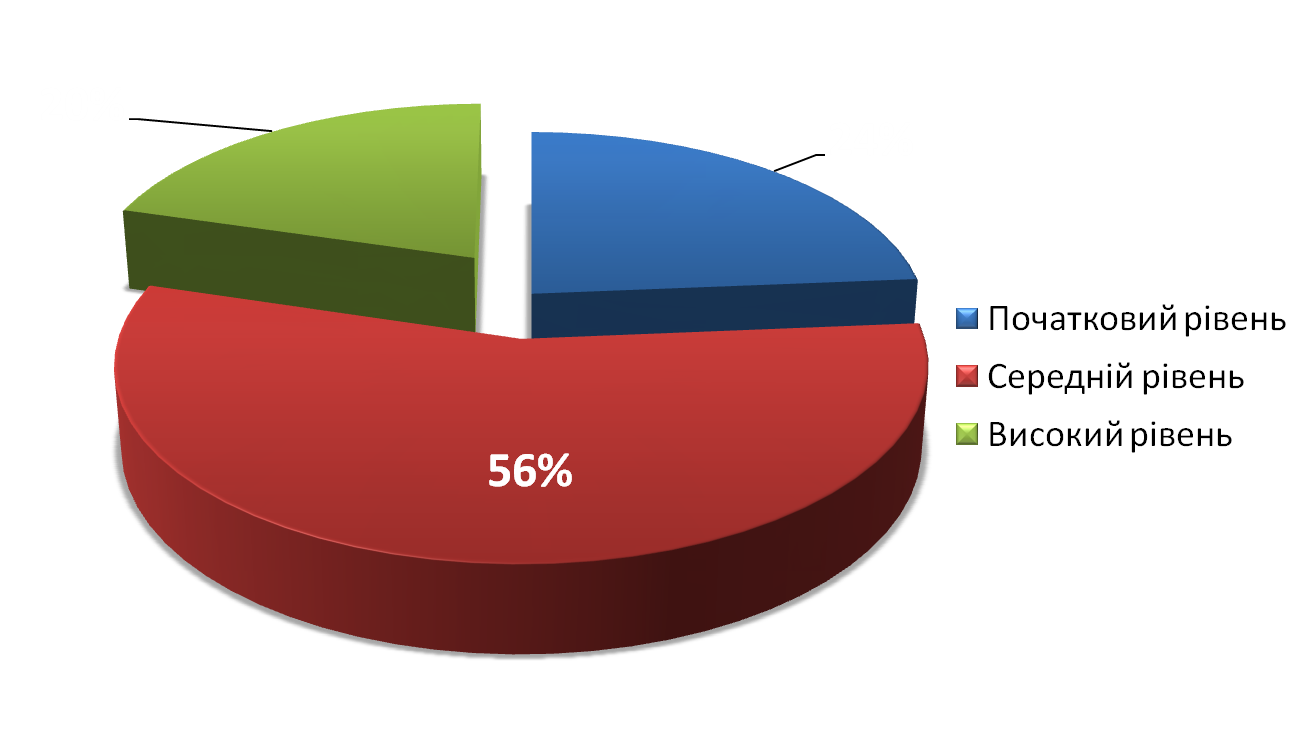 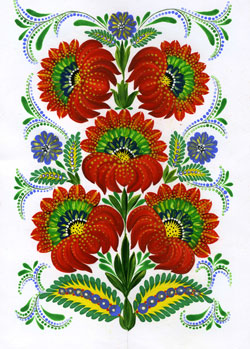 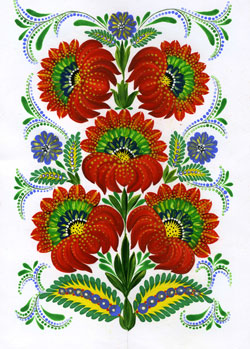 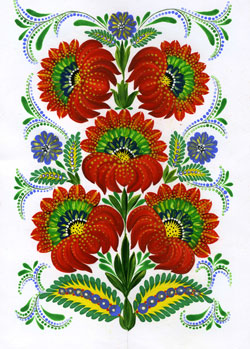 Результати державної підсумкової атестації
 учнів 11-х класів за рівнями
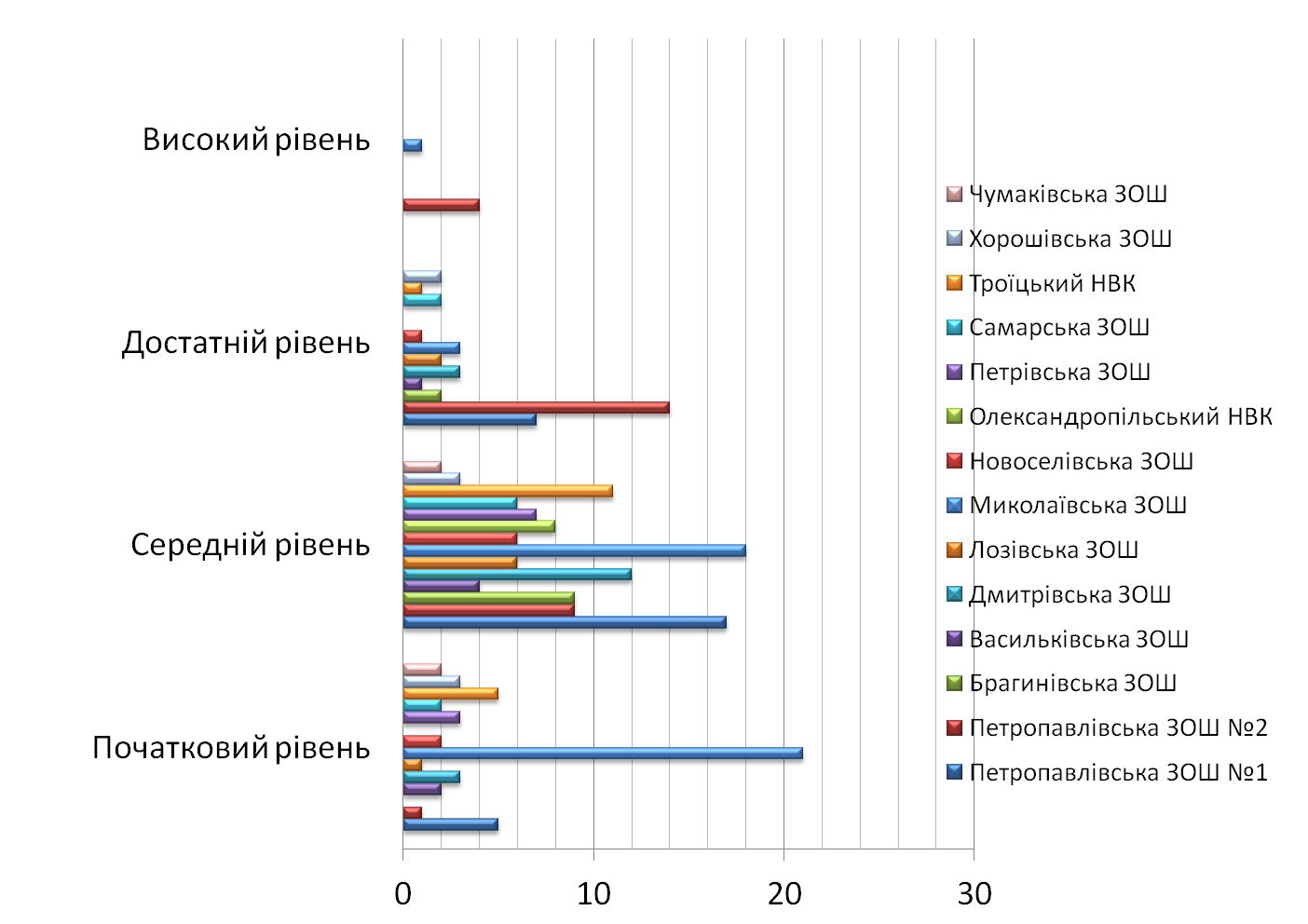 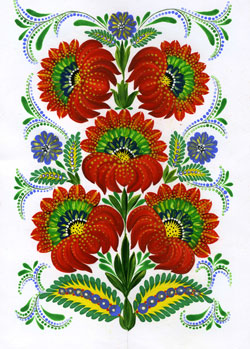 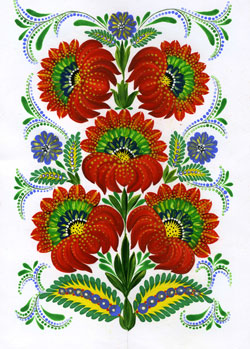 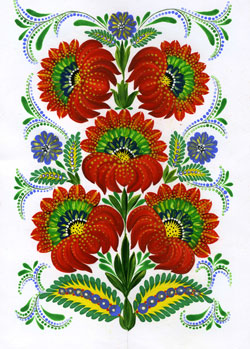 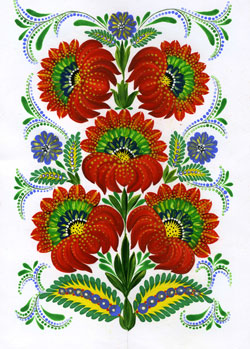 Кількість медалістів в порівнянні за
 2013-2014 н.р. та 2014-2015 н.р.
2013-2014н.р.                                             2014-2015н.р.
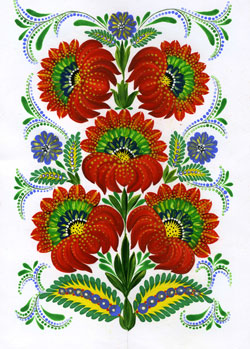 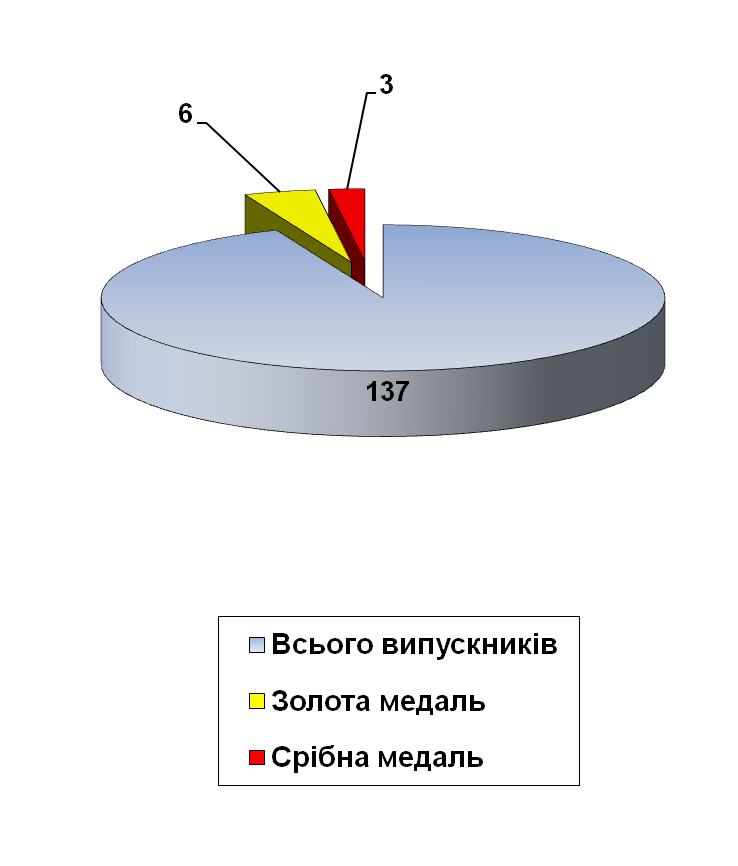 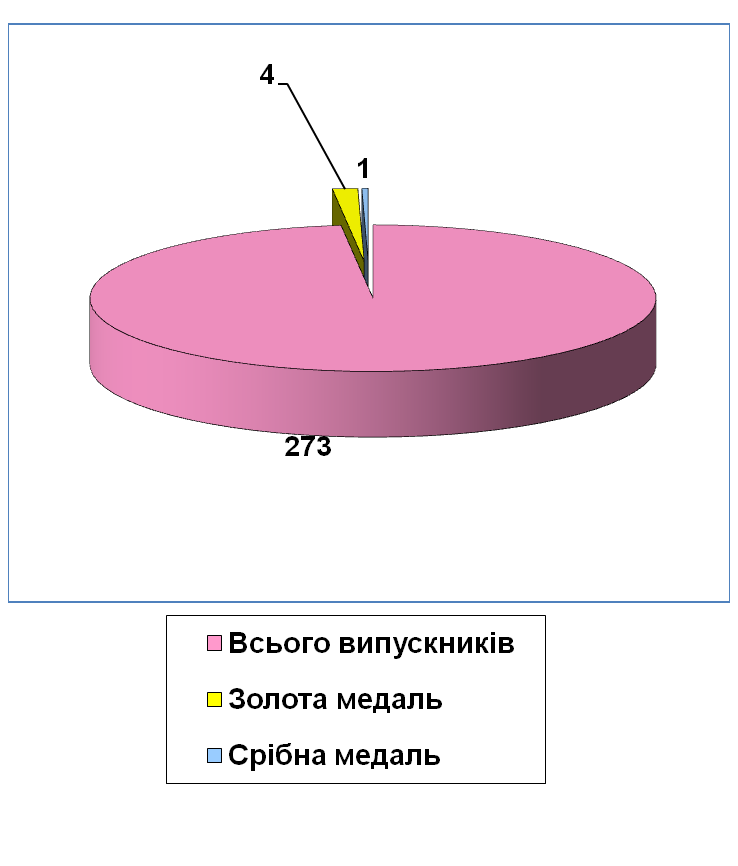 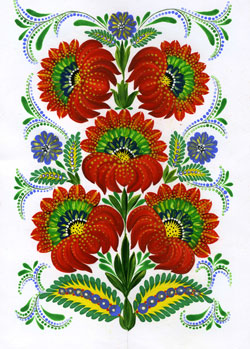 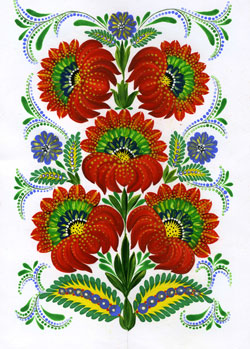 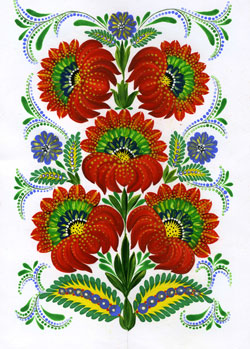 Результати державної підсумкової атестації
 учнів 11-х класів
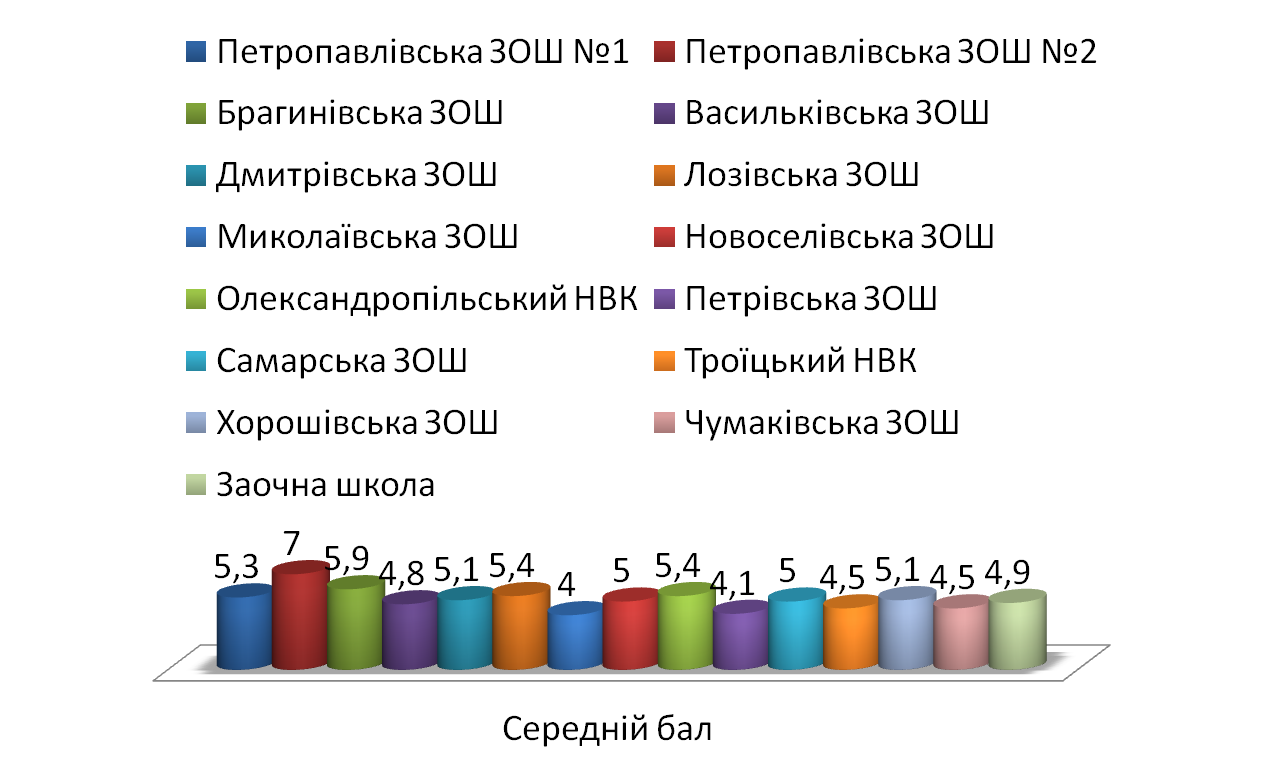 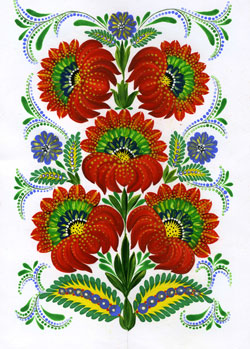 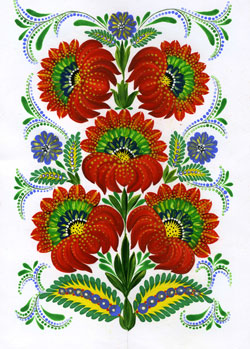 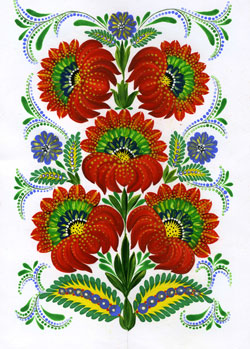 ‹#›
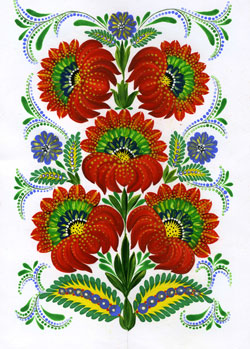 Оприлюднення результатів ДПА
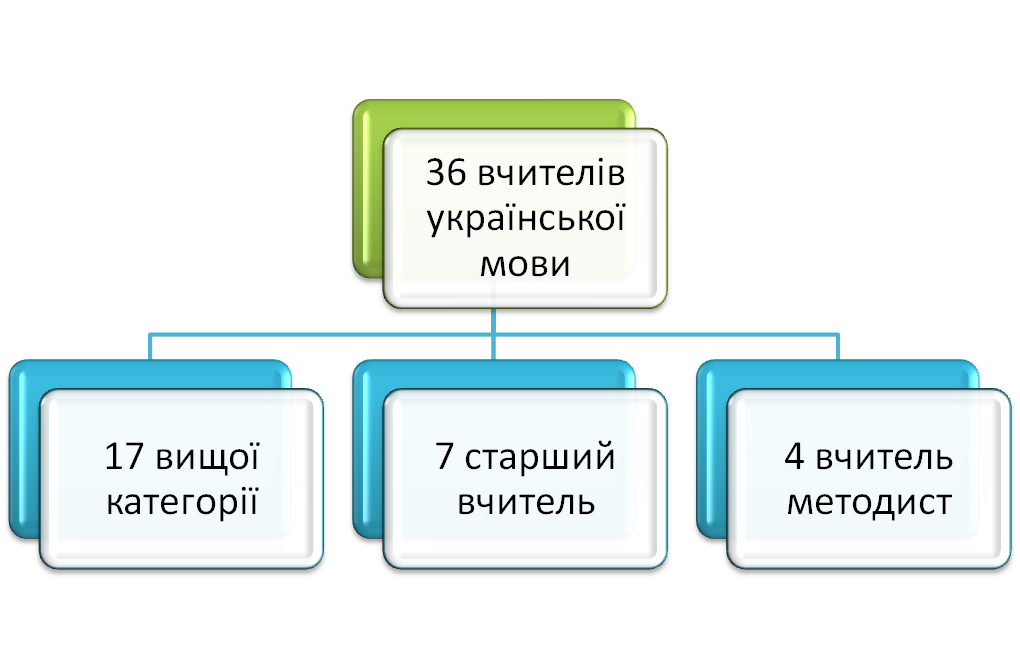 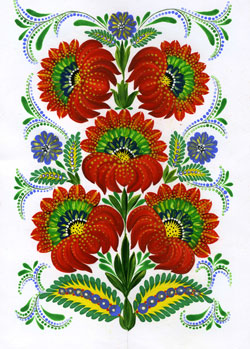 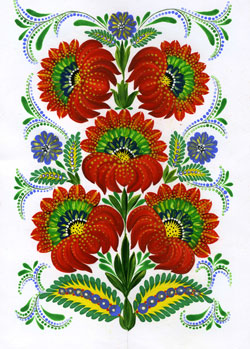 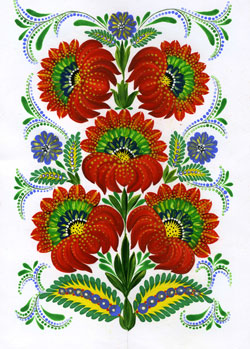 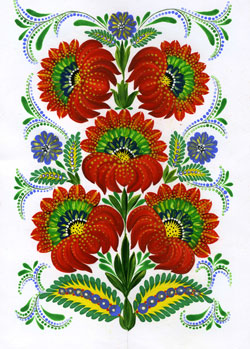 ЗНО
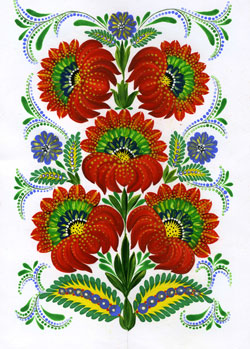 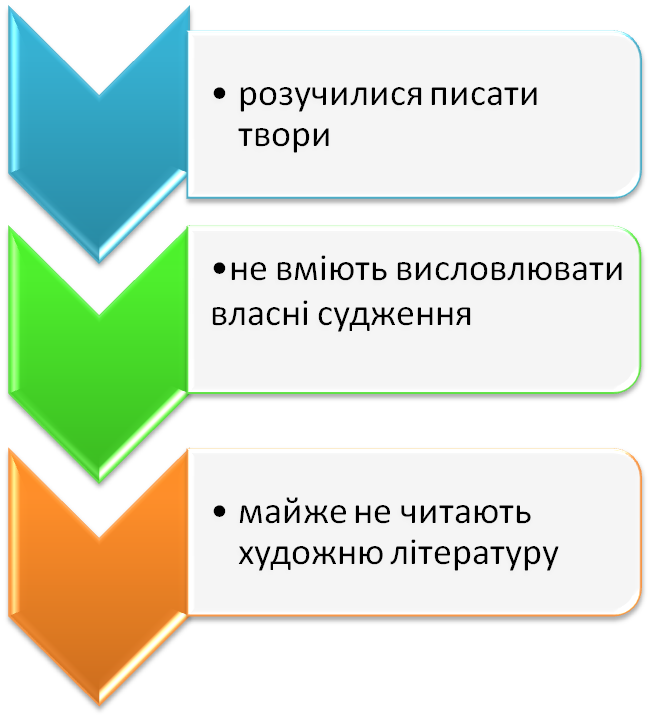 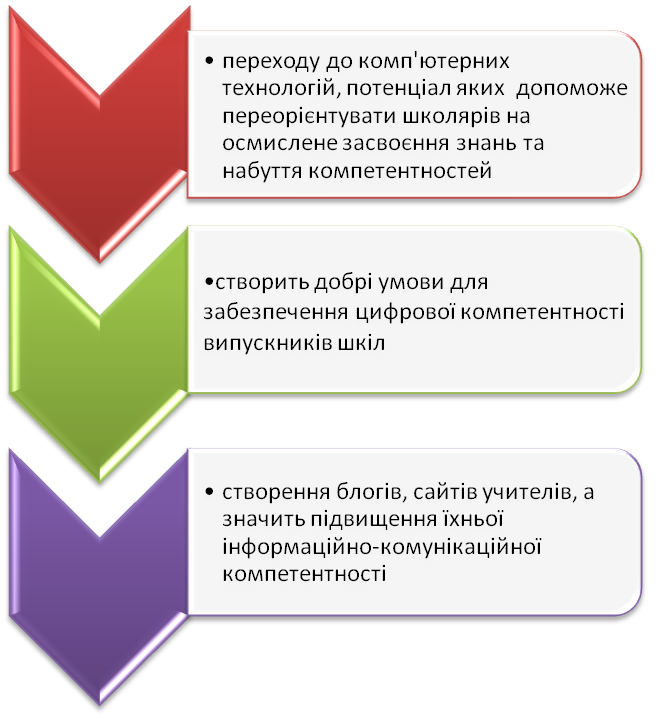 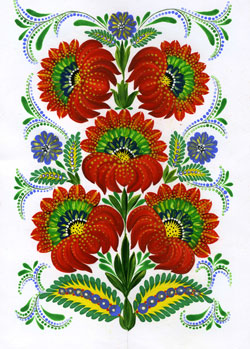 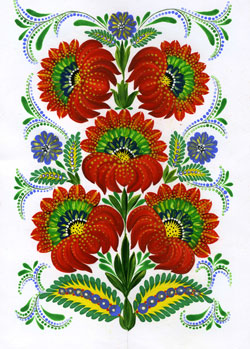 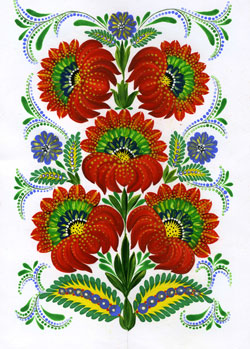 Інноваційний процес шкільної освіти
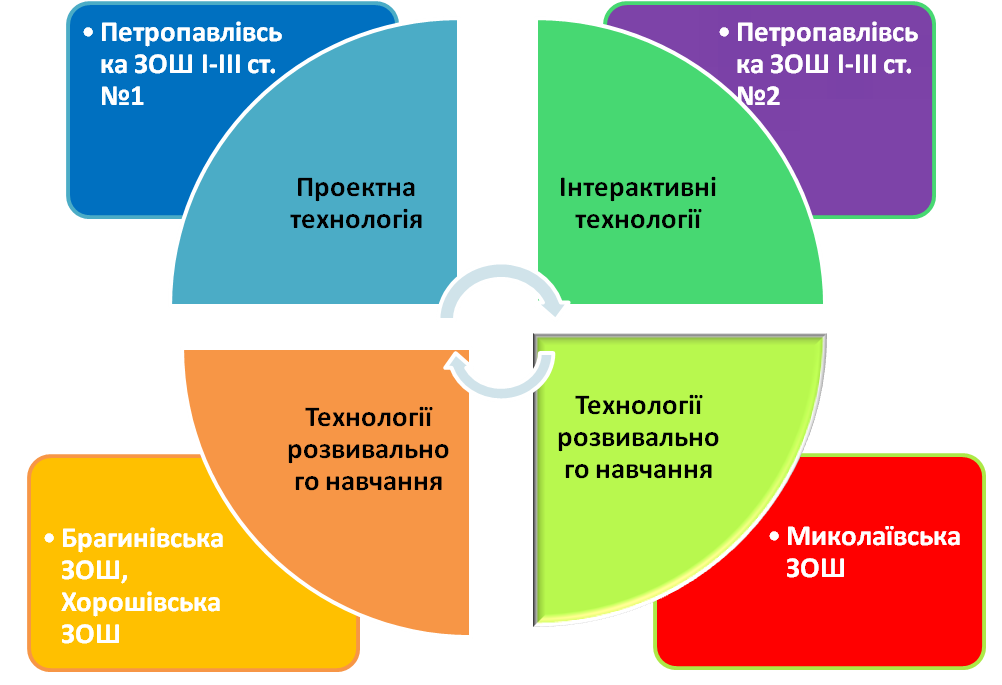 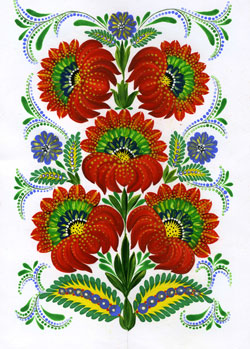 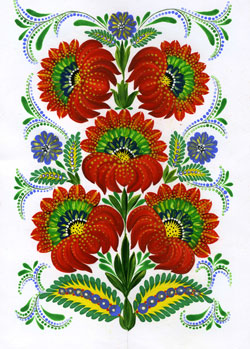 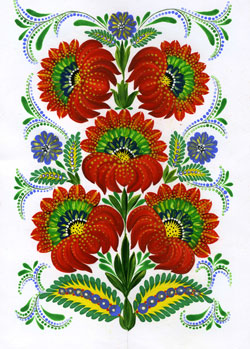 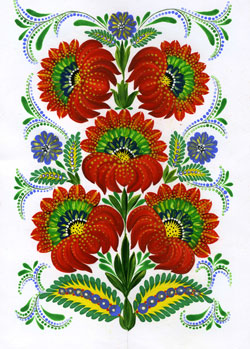 Учитель року
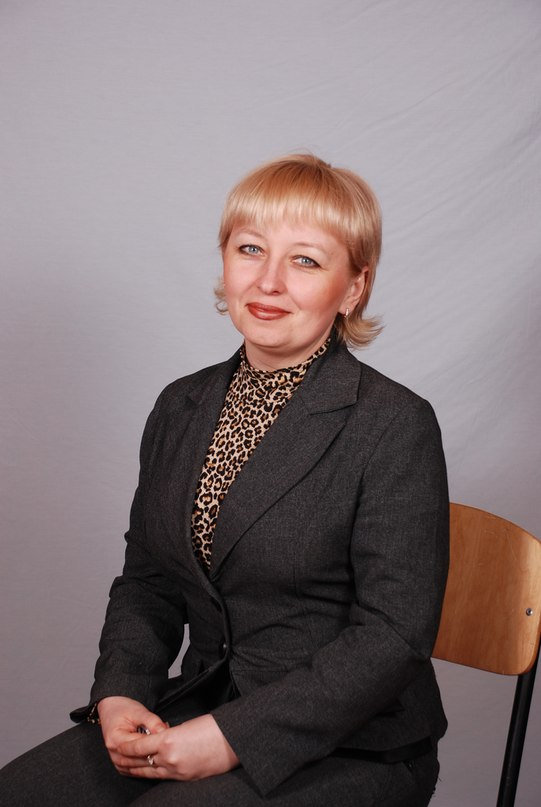 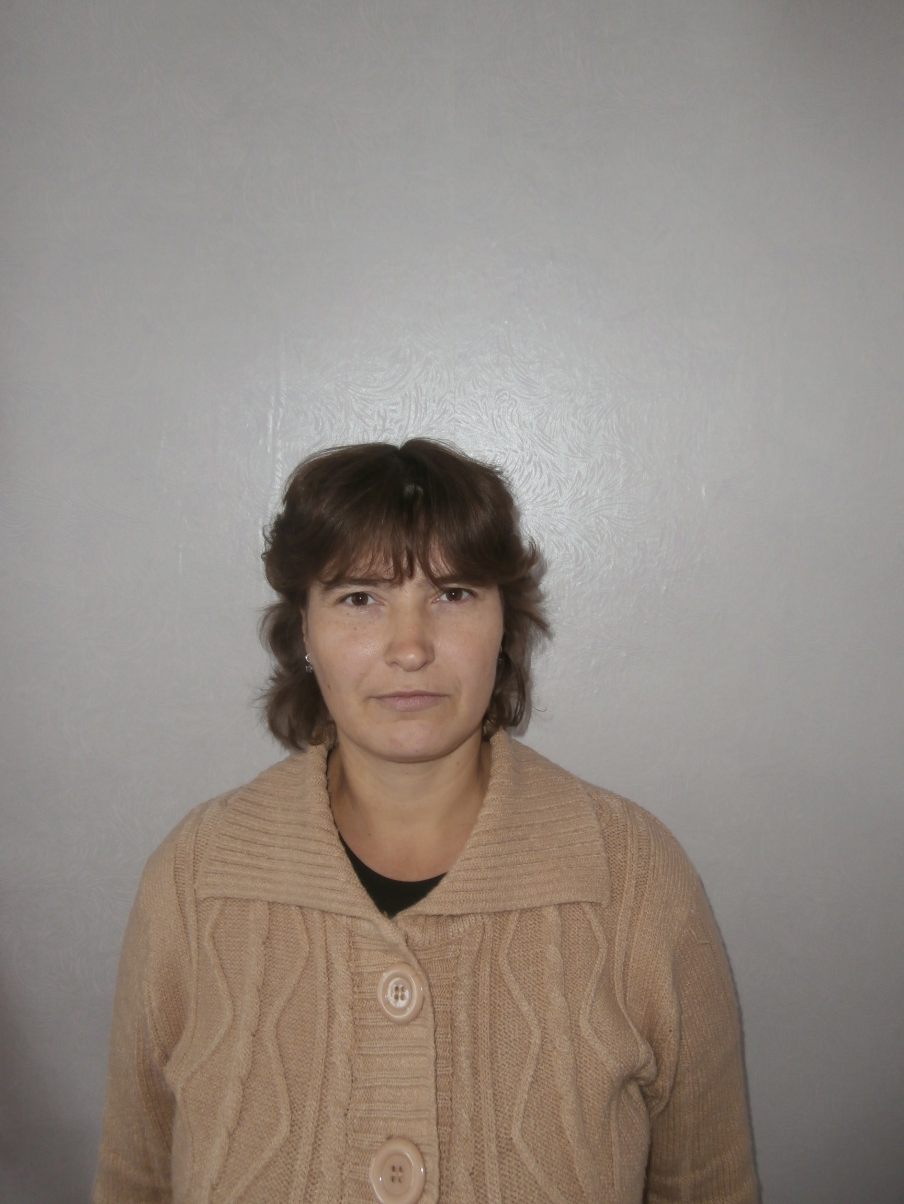 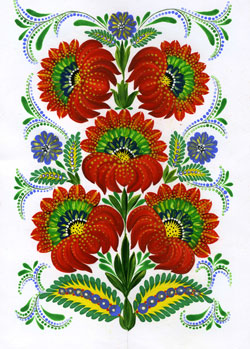 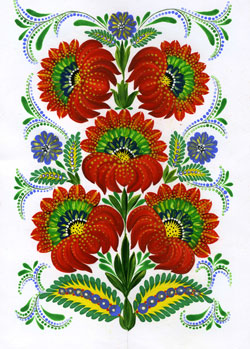 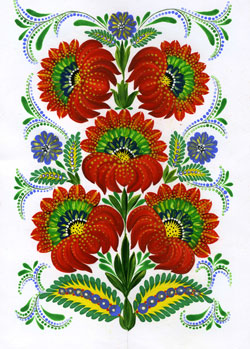 Джежела Наталя Степанівна 
 вчитель ОТМ
Троїцького НВК І-ІІІ ступенів
Плюта-Корнілова  Наталя Вікторівна
Вчитель хімії Петропавлівської ЗОШ І-ІІІ ст. №1
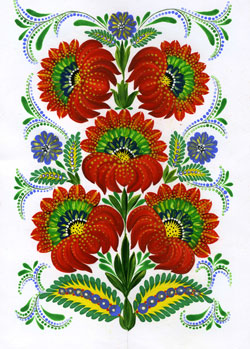 Досвід шкіл
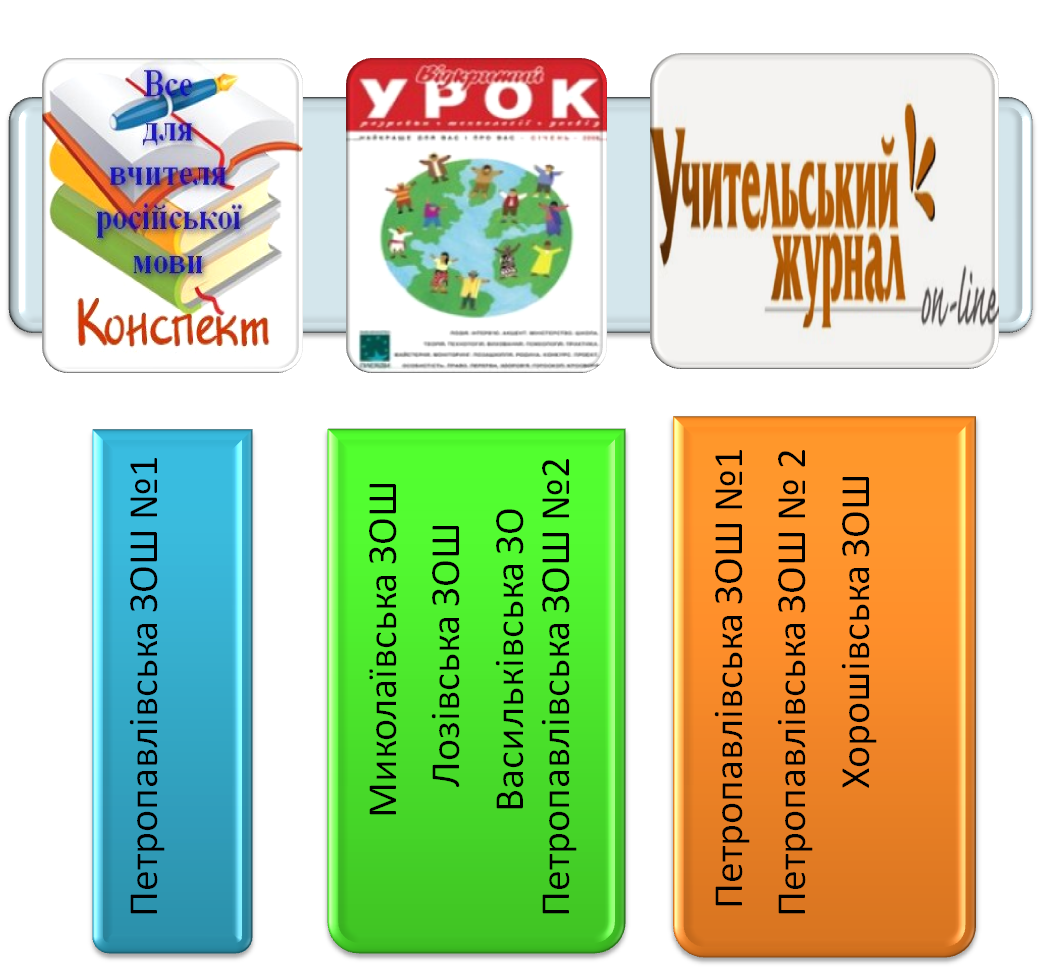 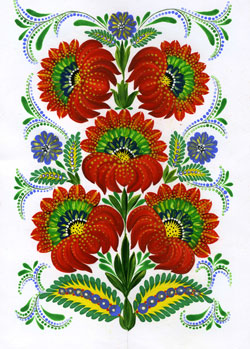 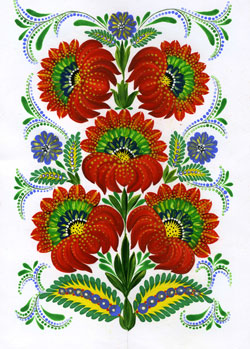 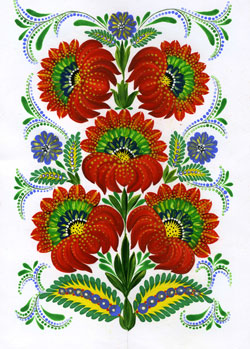 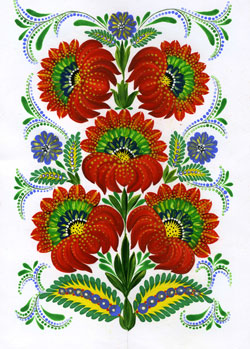 Сучасна школа України
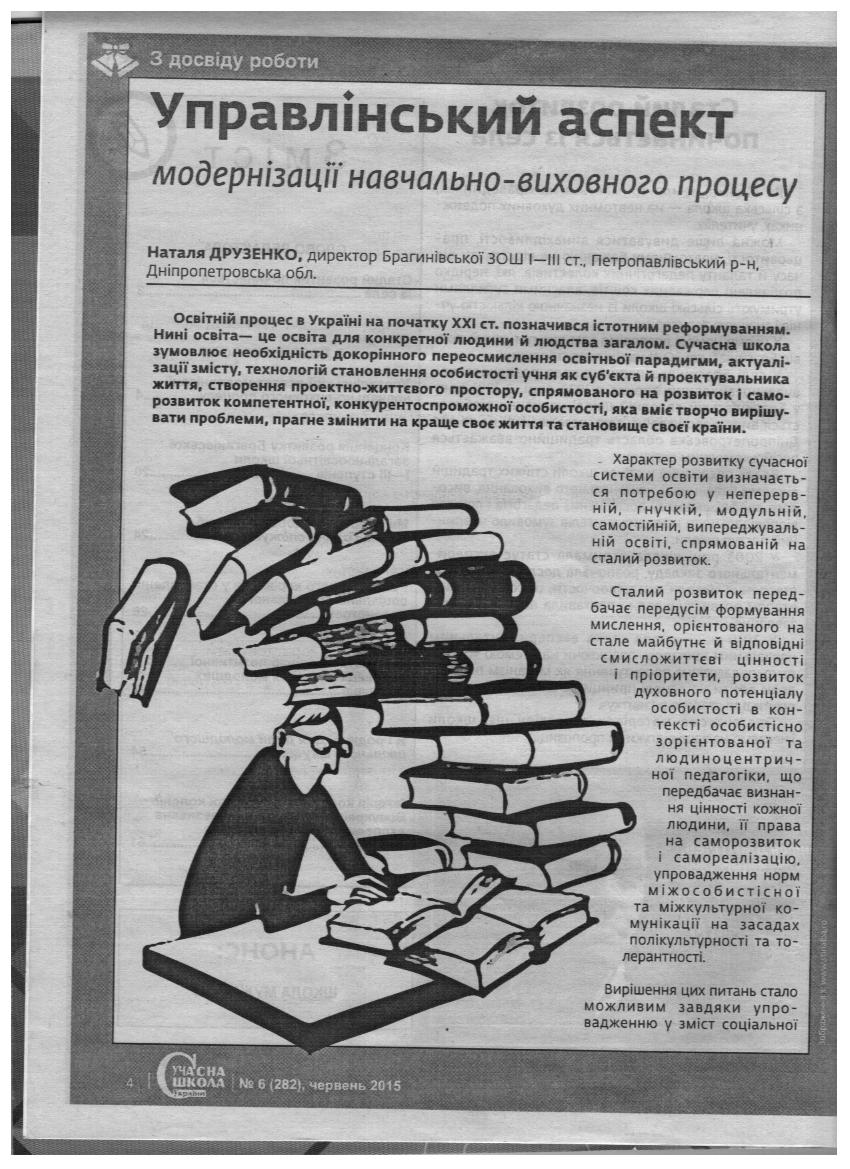 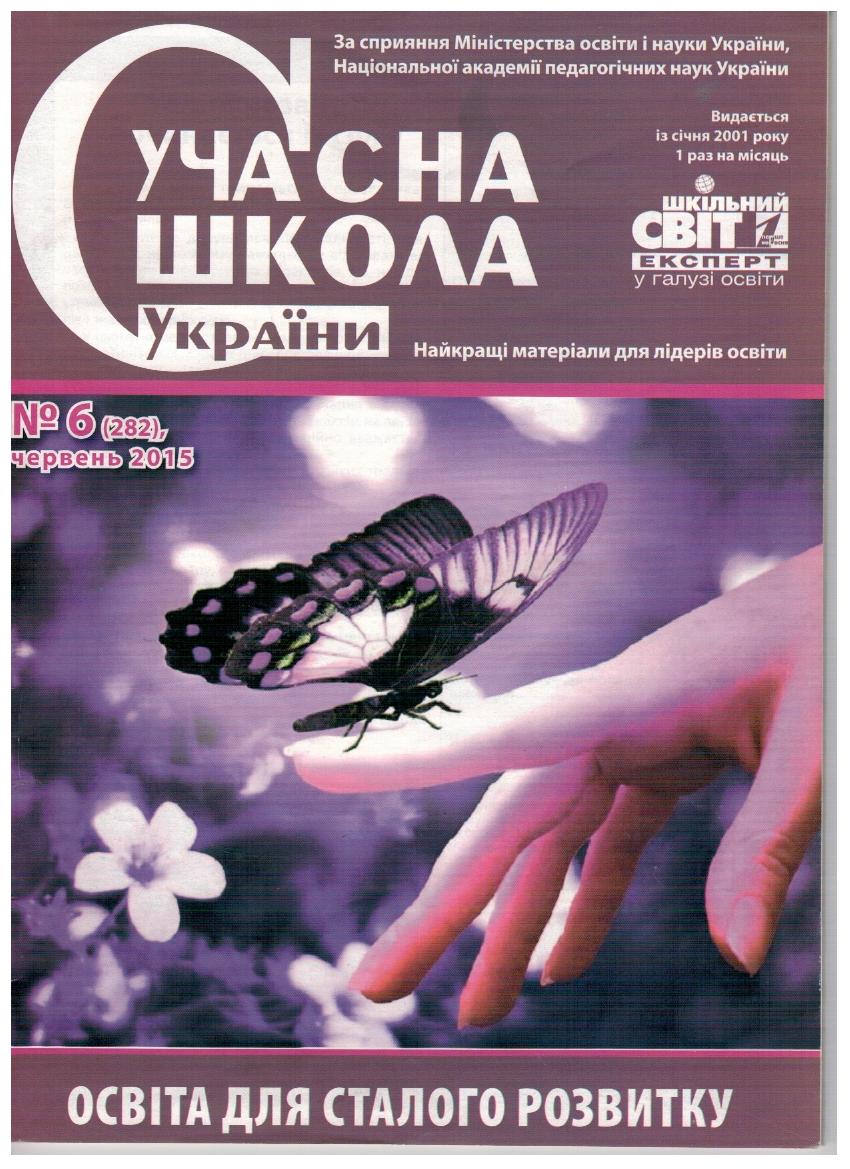 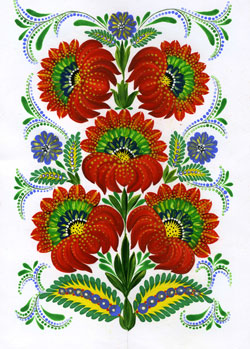 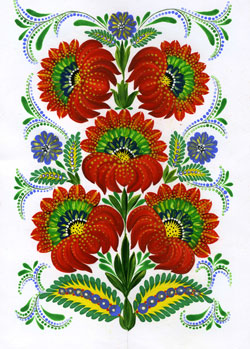 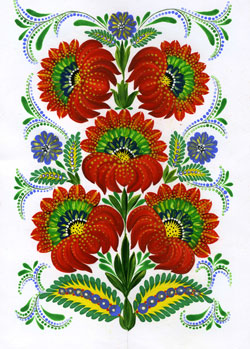 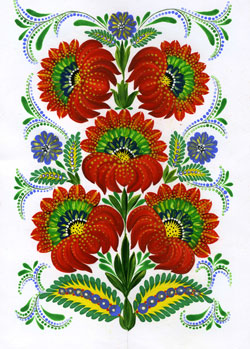 Комп'ютерний клас
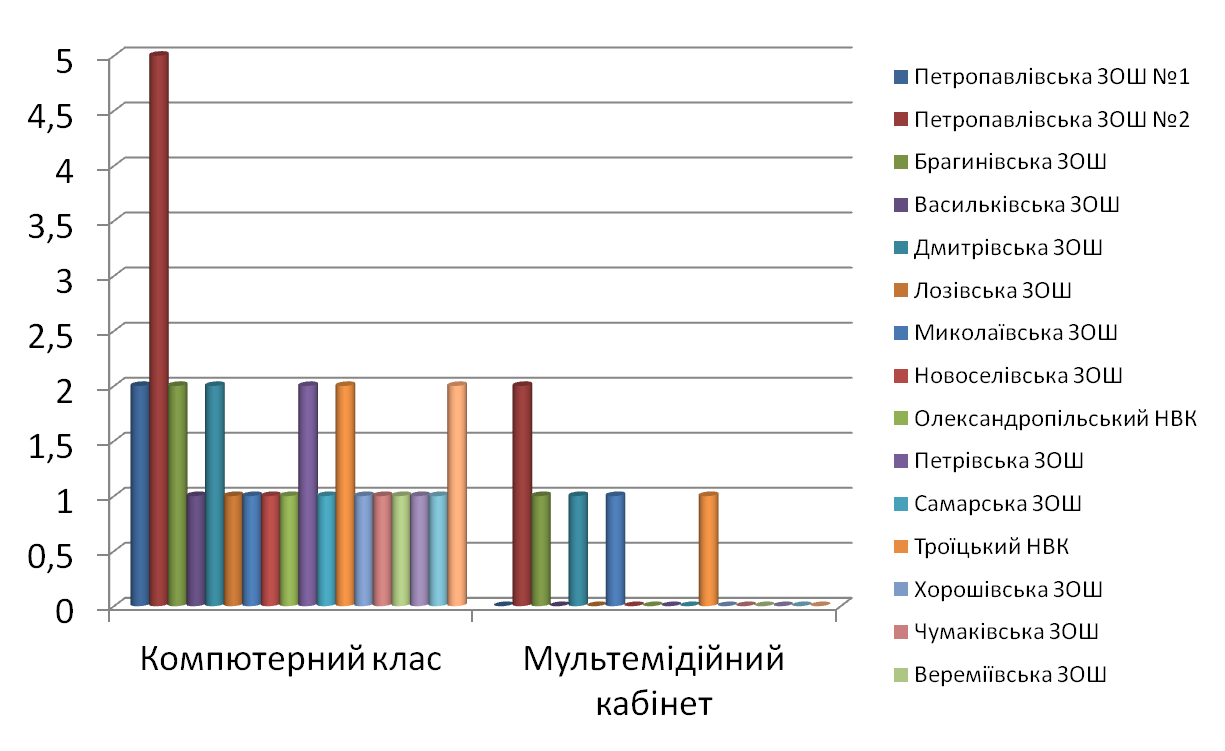 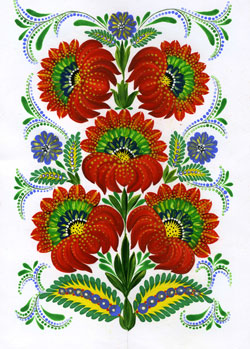 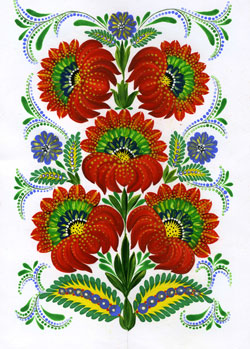 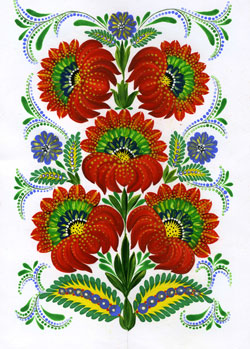 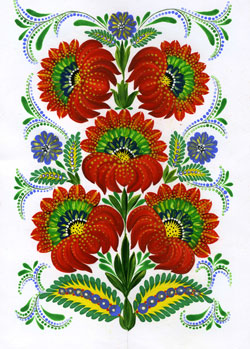 Інформатизація освіти
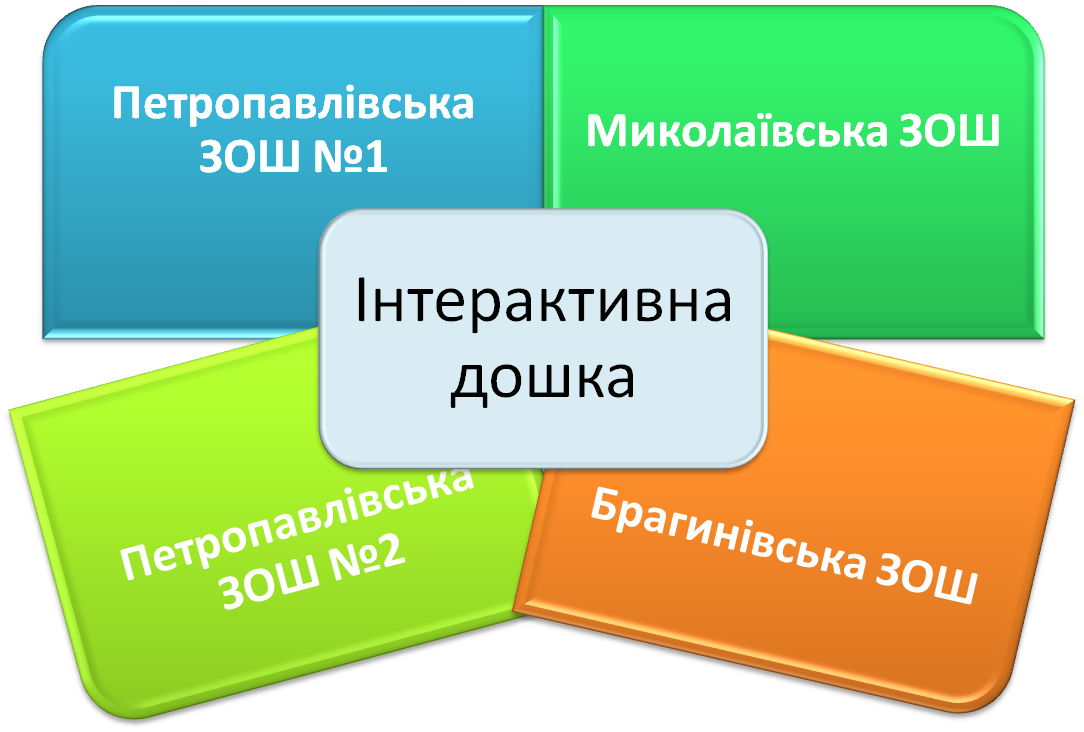 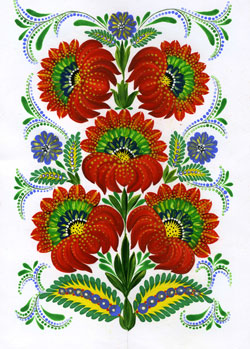 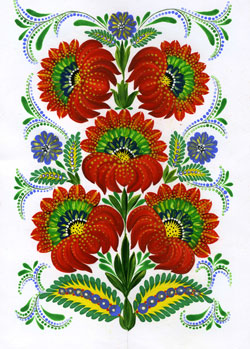 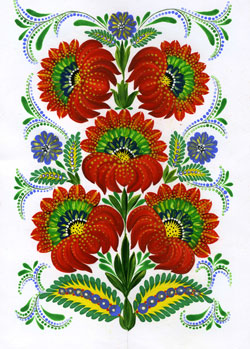 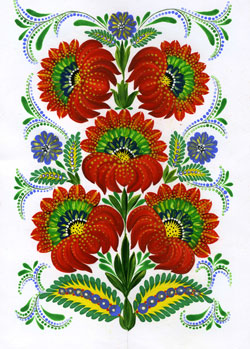 Володіння ІКТ
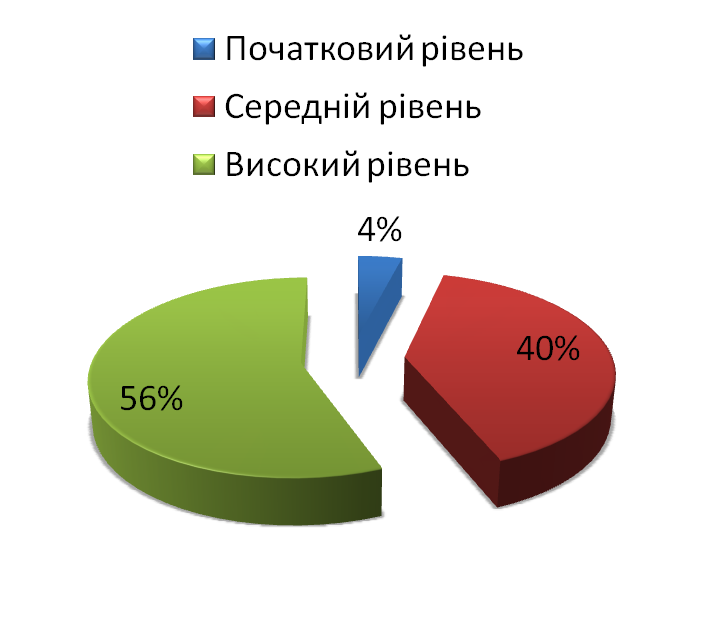 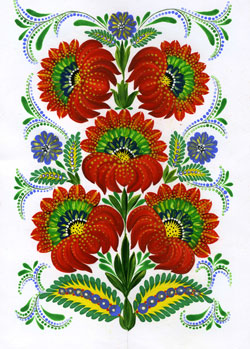 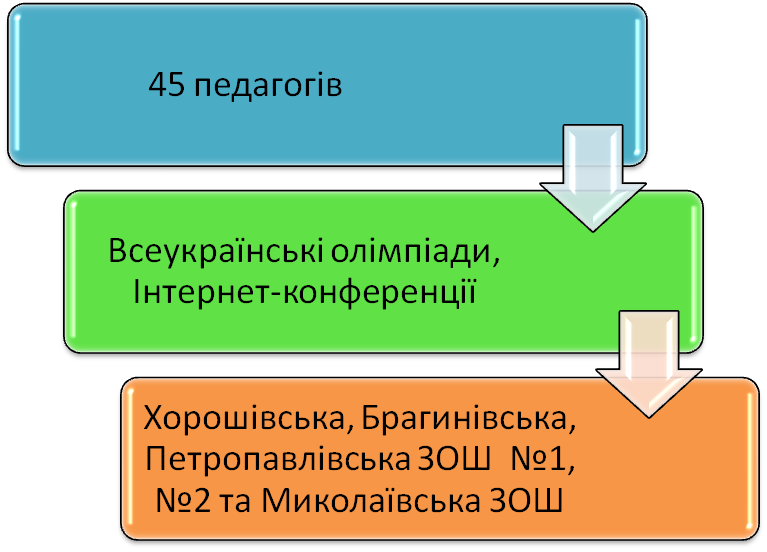 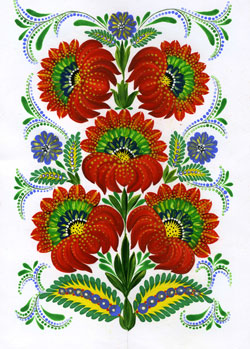 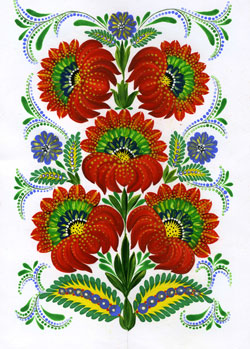 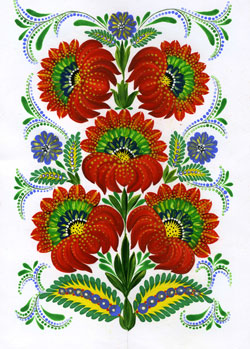 Профільне навчання
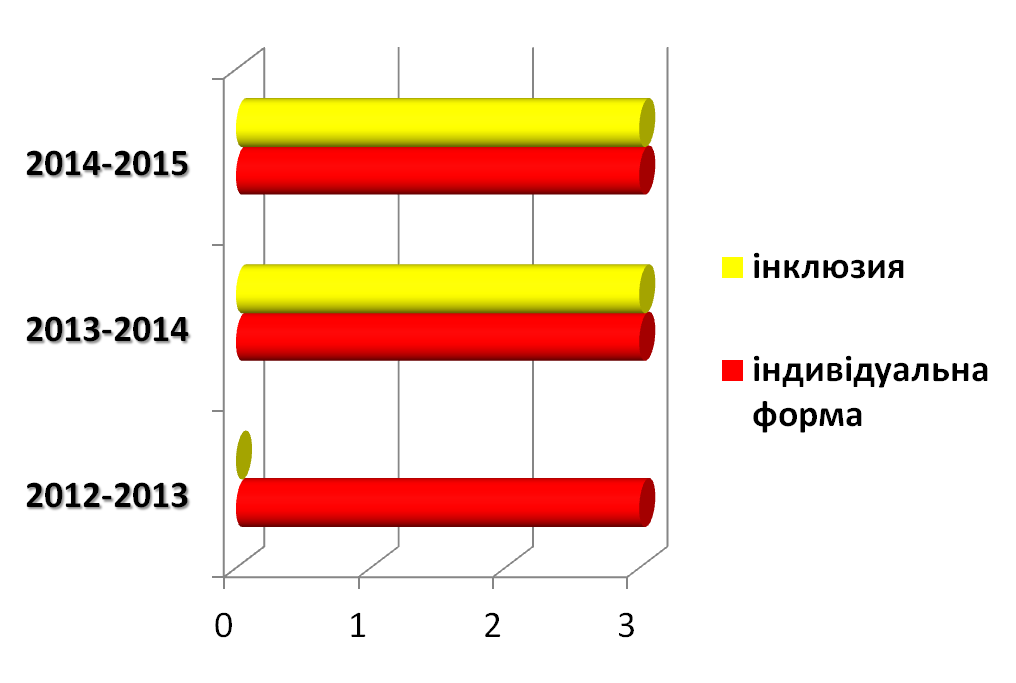 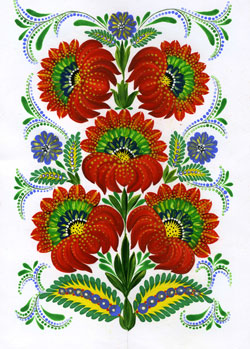 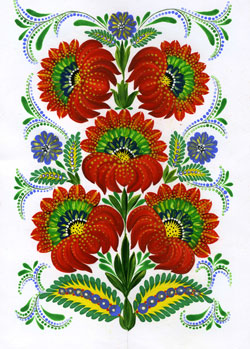 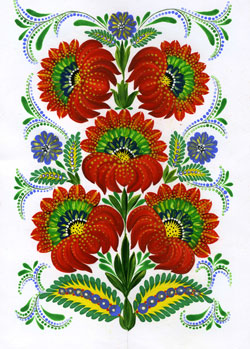 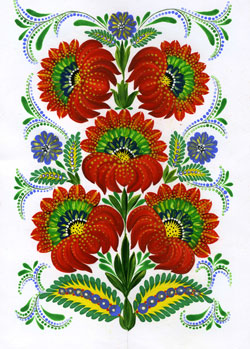 Проблеми
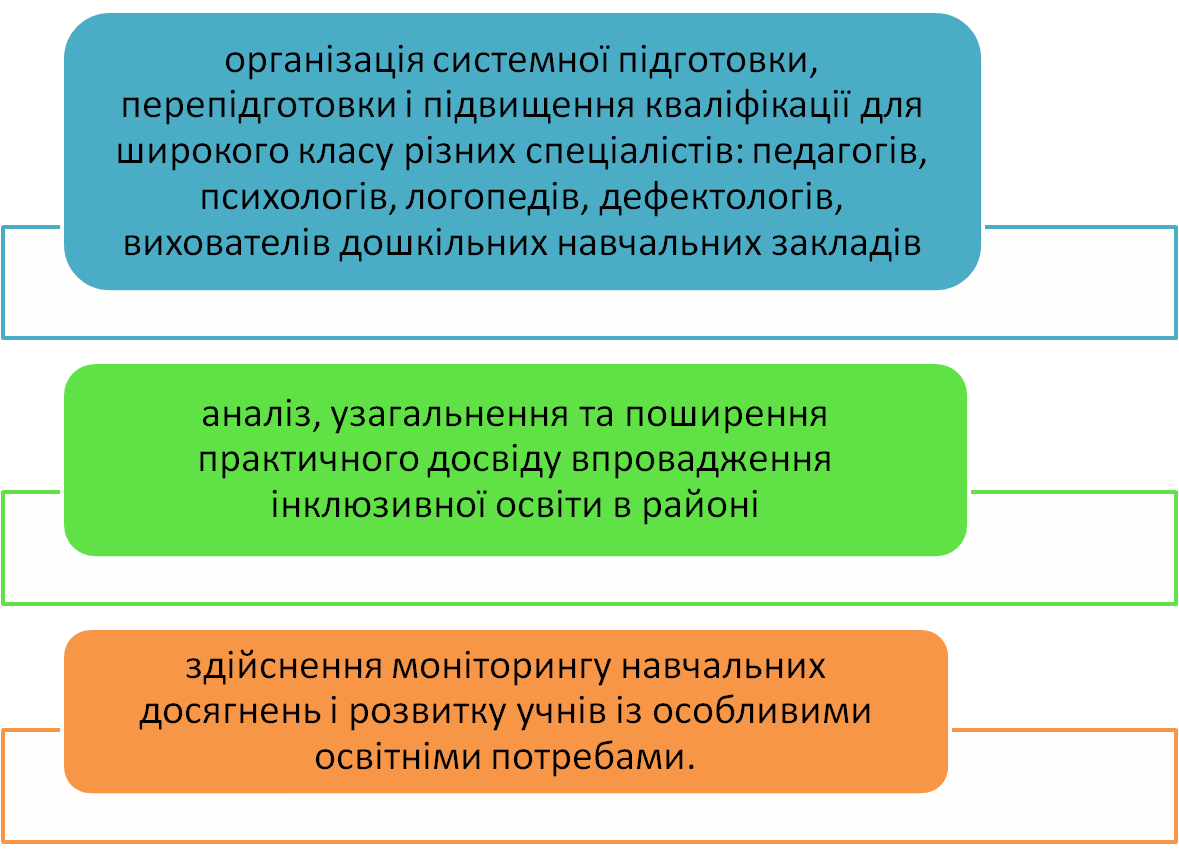 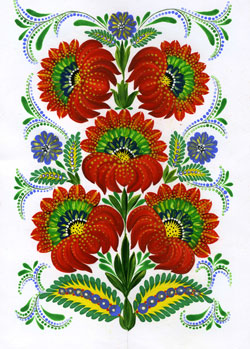 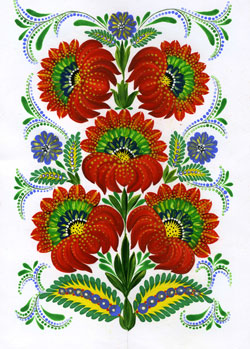 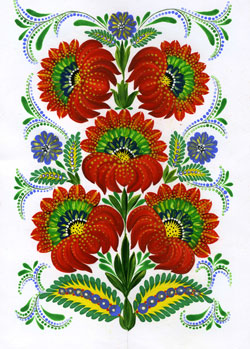 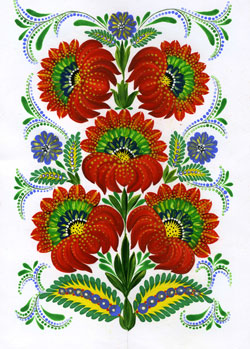 Завдання на 2015-2016 н.р
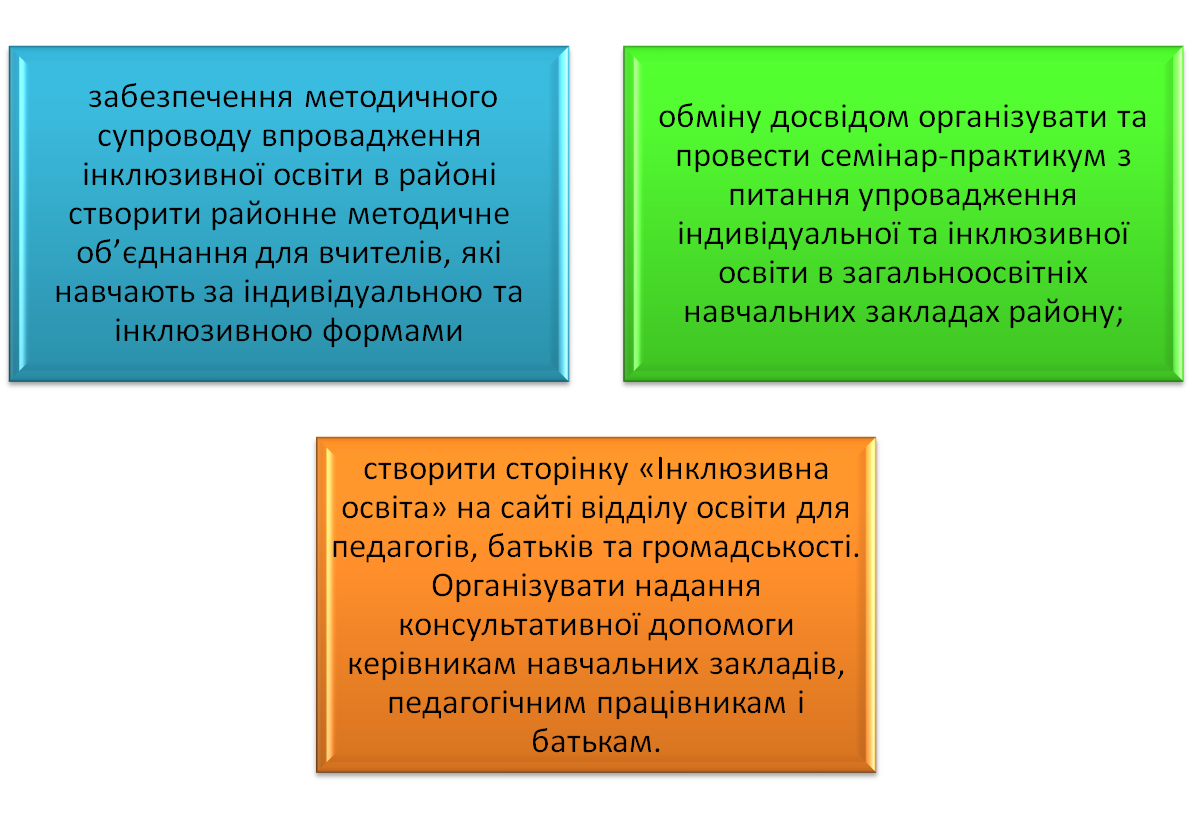 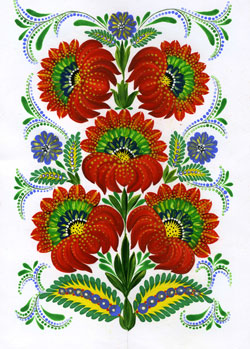 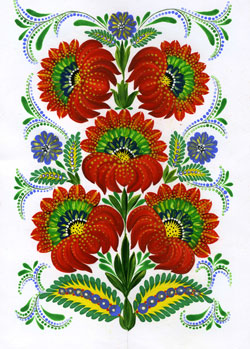 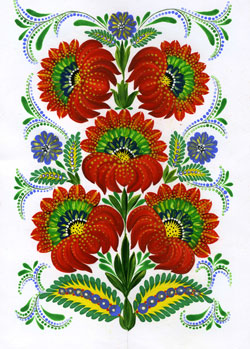 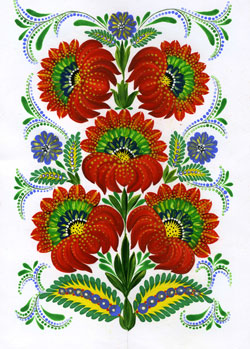 Позашкільне навчання
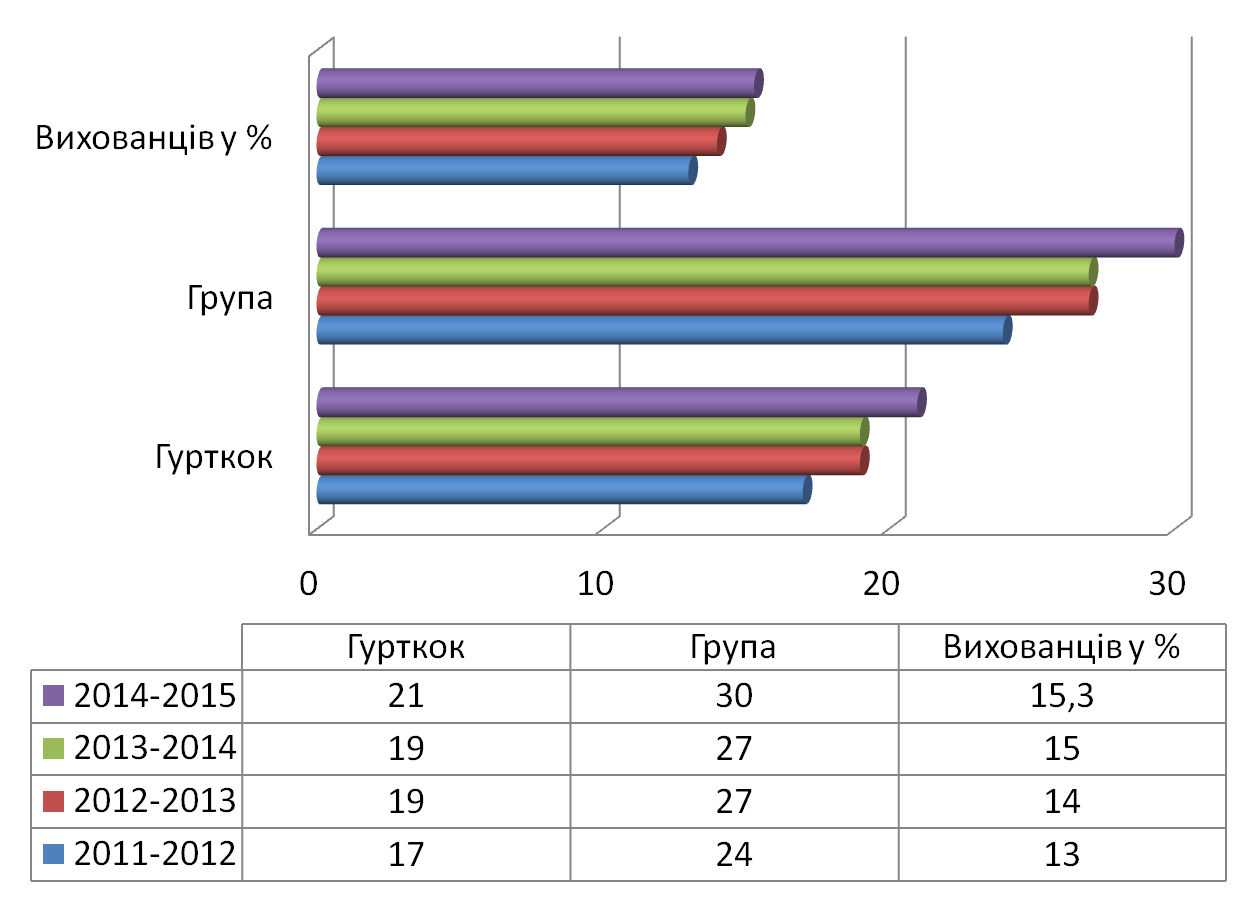 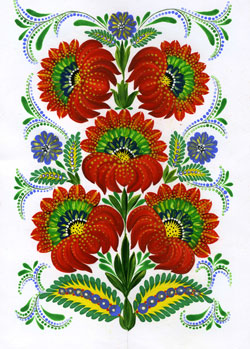 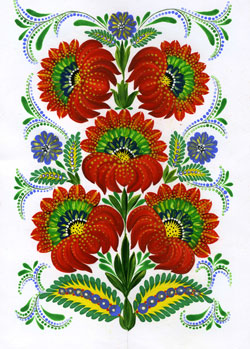 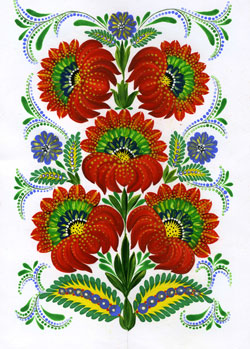 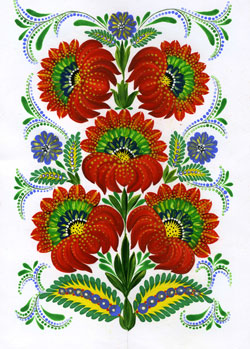 Результативність позашкільної освіти
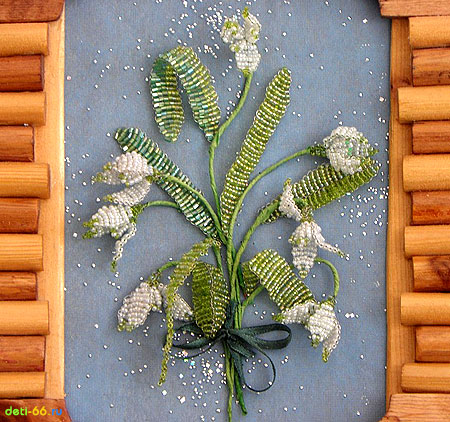 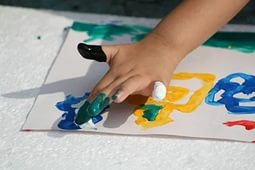 Золоті пальчики
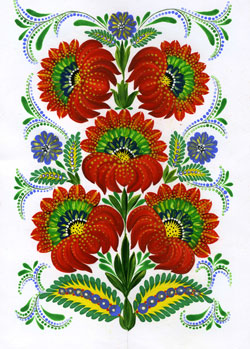 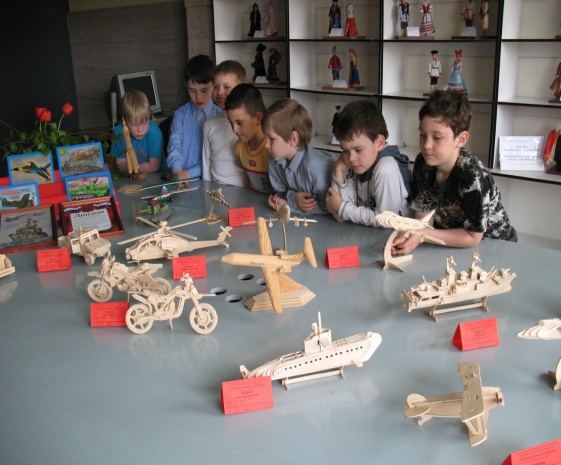 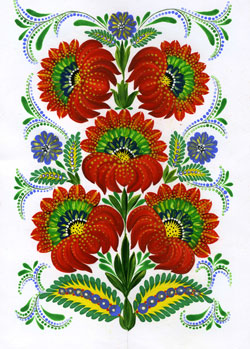 Початкове технічне моделювання
Бісерне рукоділля
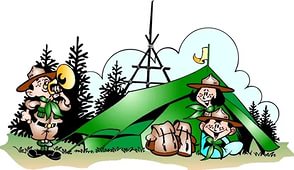 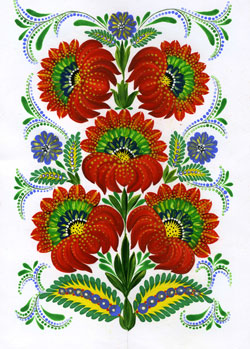 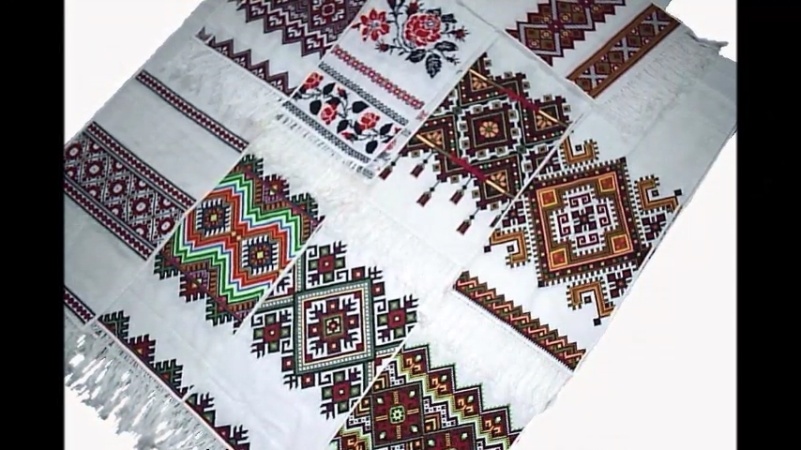 Юні краєзнавці
Народна вишивка
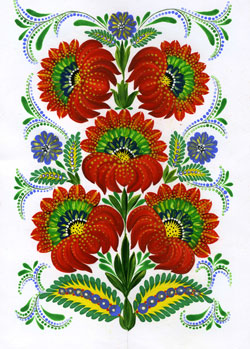 Переможці всеукраїнського етапу
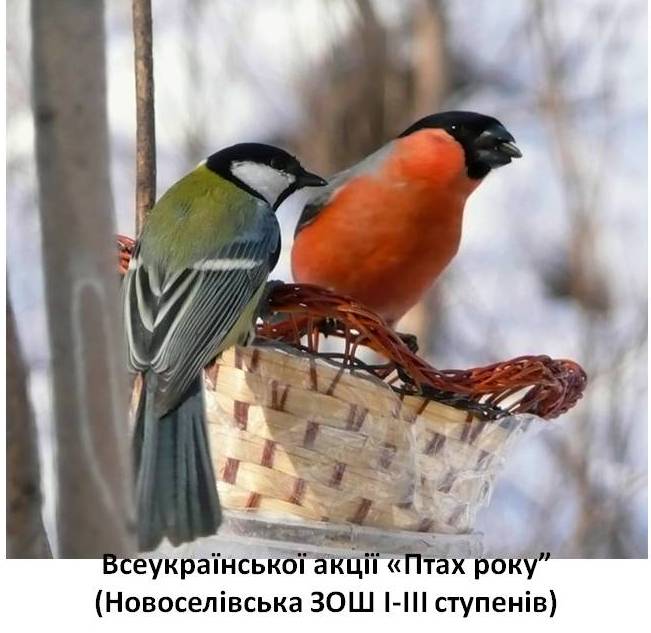 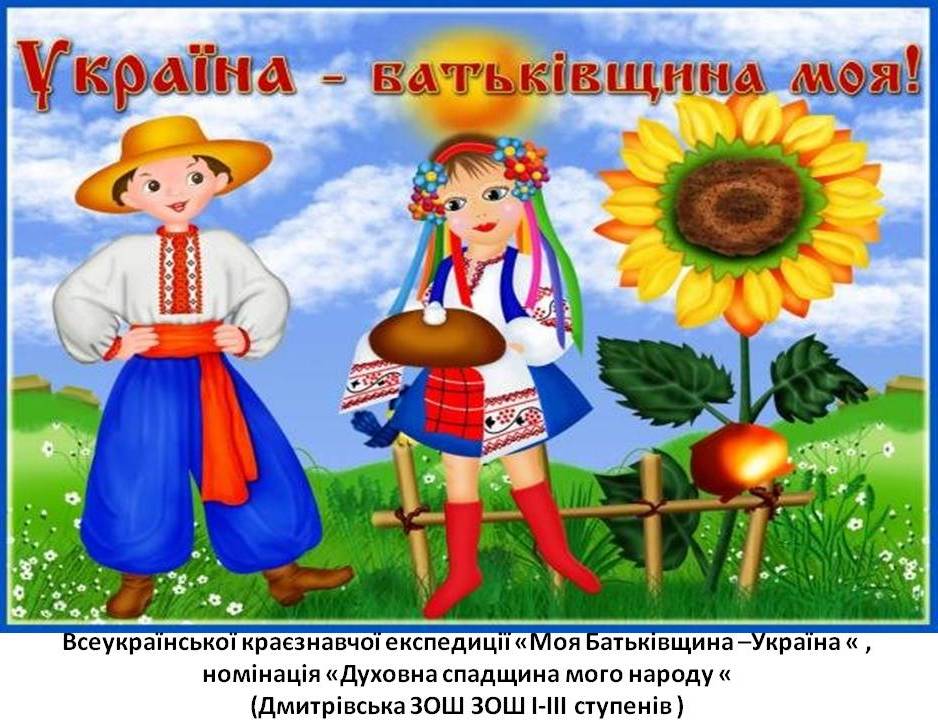 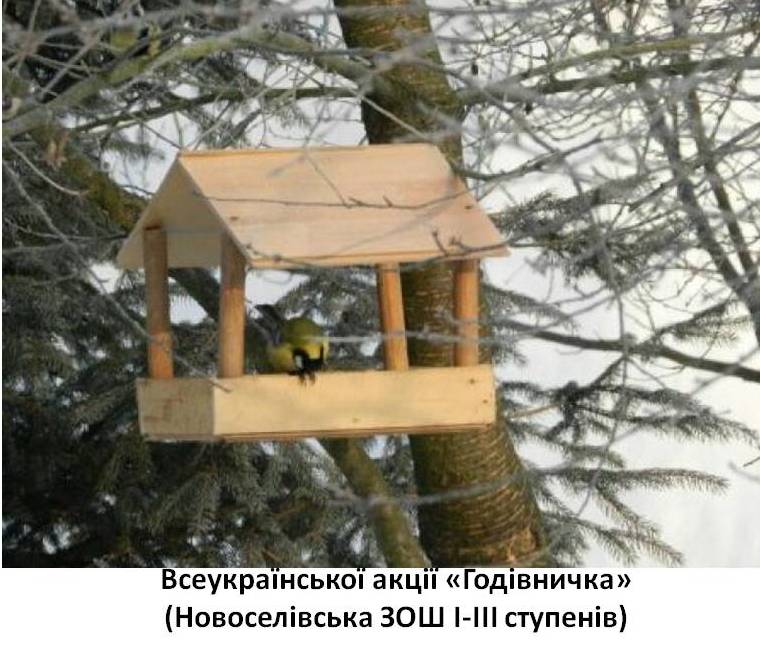 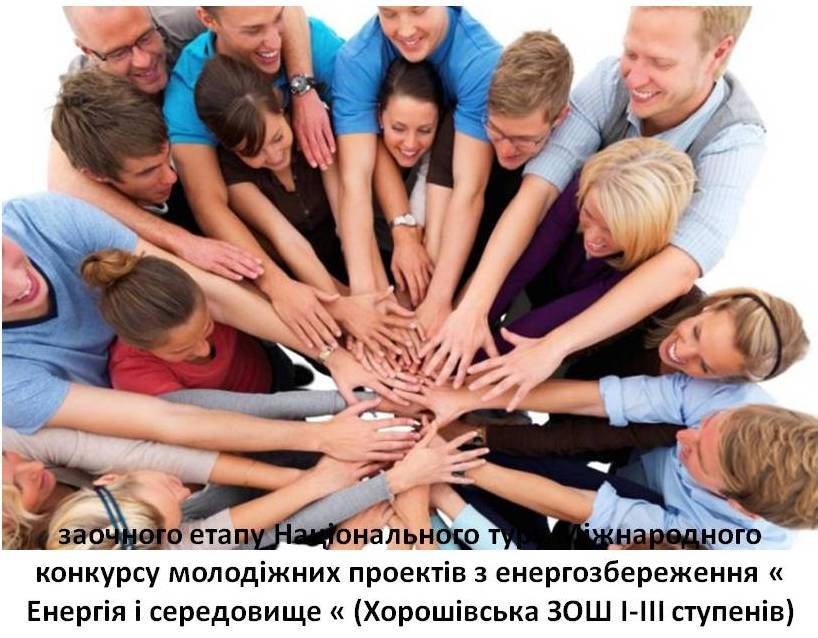 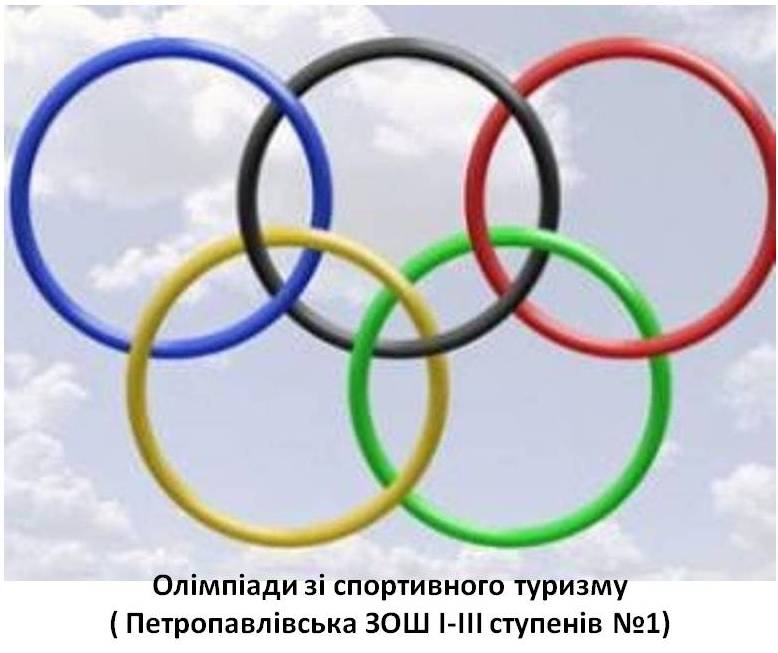 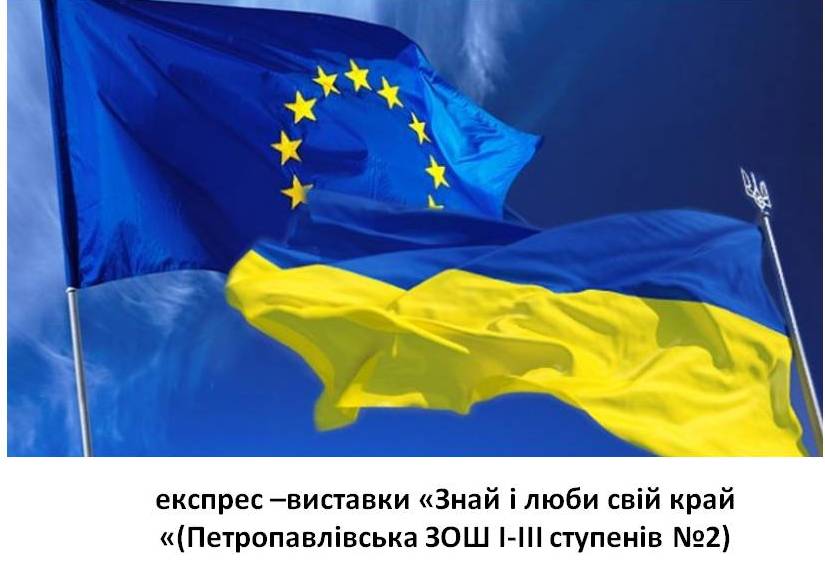 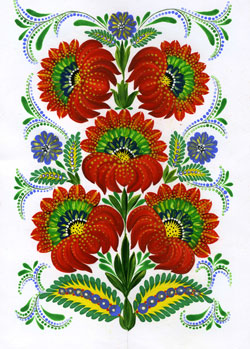 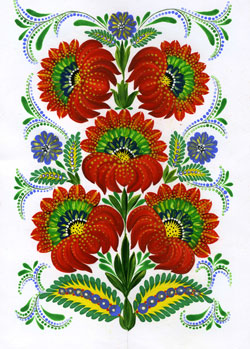 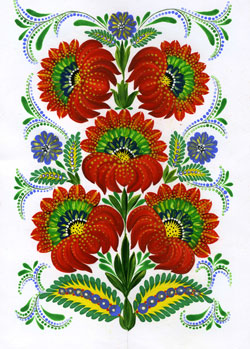 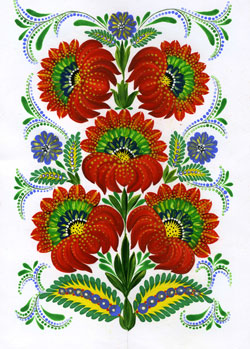 Національна стратегія розвитку освіти
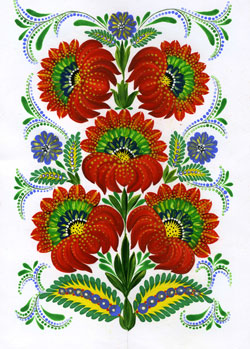 Сухомлинський
 Василь Олександрович
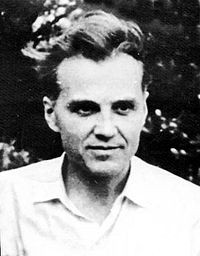 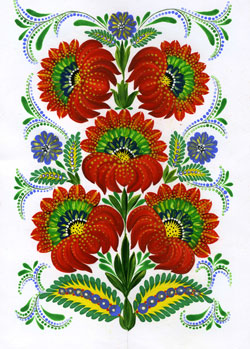 патріотичне виховання - це сфера духовного життя, яка проникає в усе, що пізнає, робить, до чого прагне, що любить і ненавидить людина, яка формується.
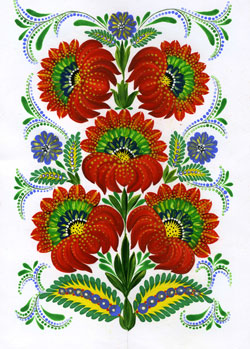 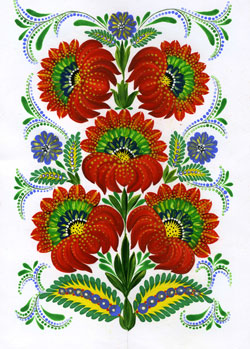 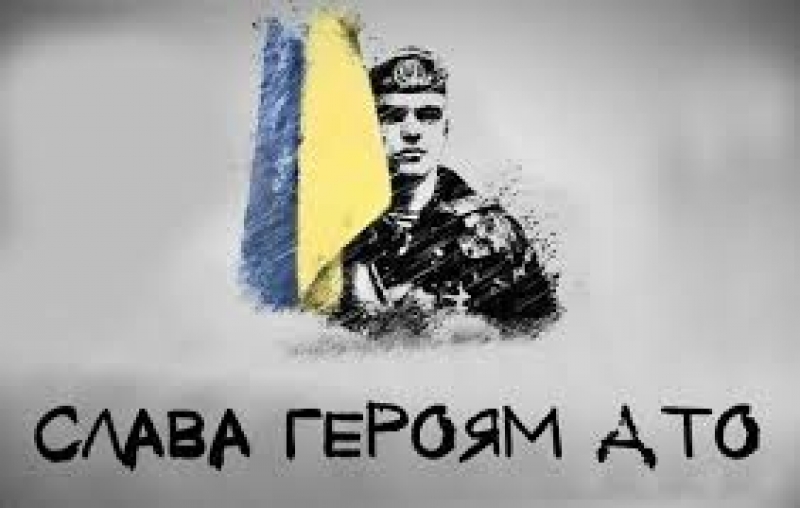 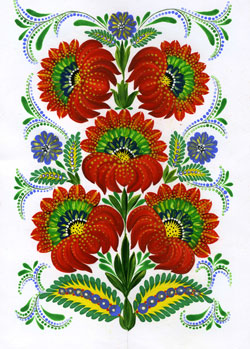 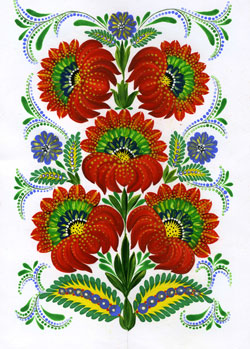 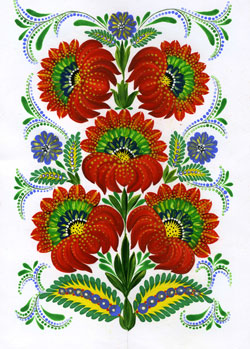 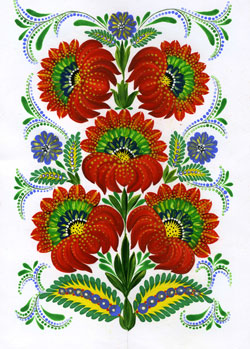 Патріотичне виховання
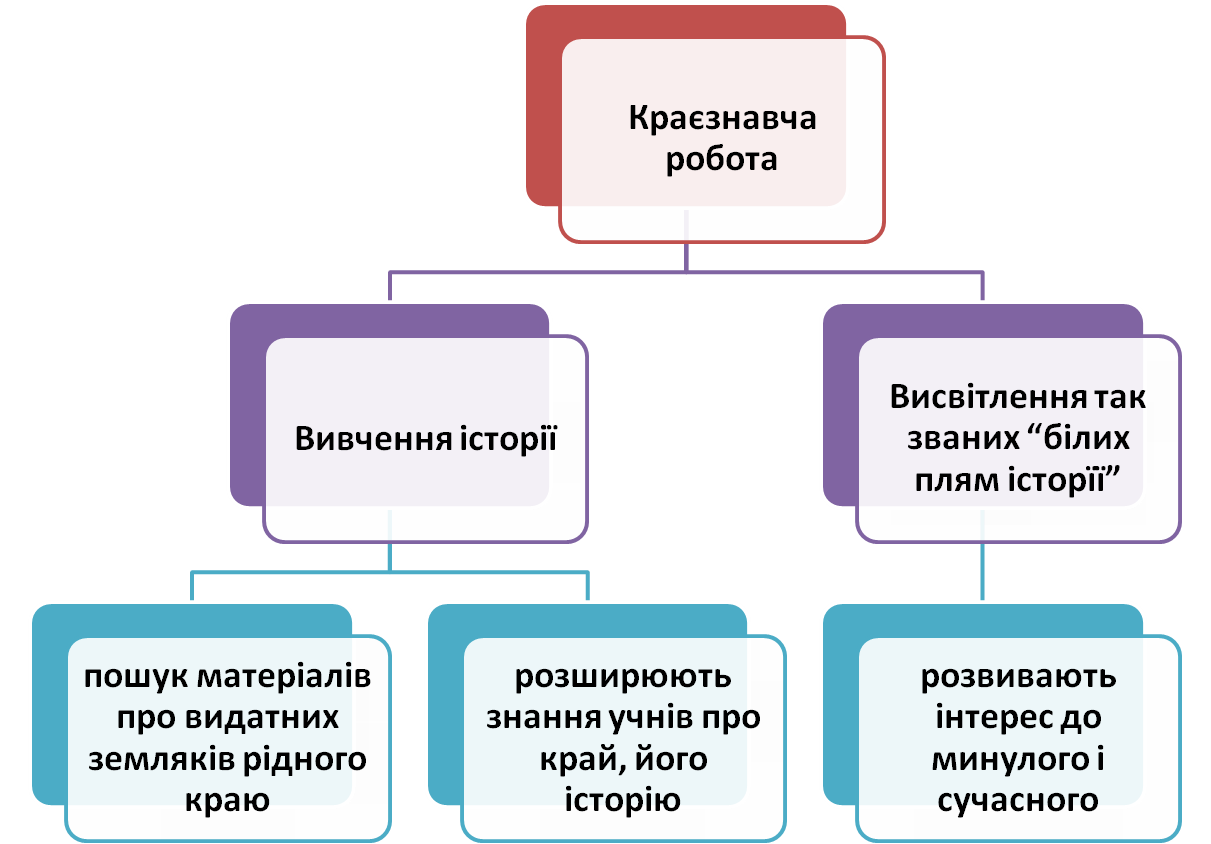 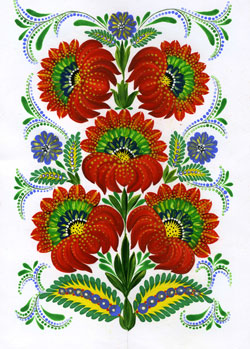 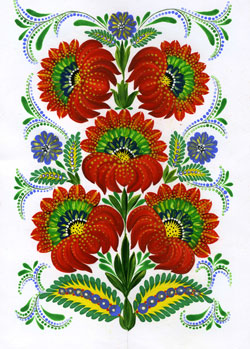 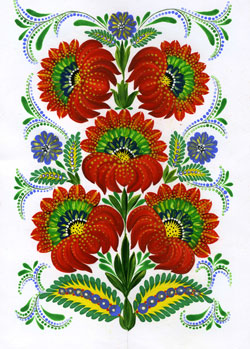 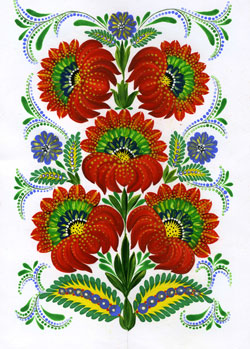 Військово-патріотичне виховання
Військово-спортивна гра «Сокіл» («Джура»)
команди 
Миколаївської 
Самарської , 
Хорошівської , 
Петрівської , Петропавлівської №2 . Брагинівської , Новоселівської  загальноосвітнії навчальних закладів, Троїцького та Олександропільського НВК.
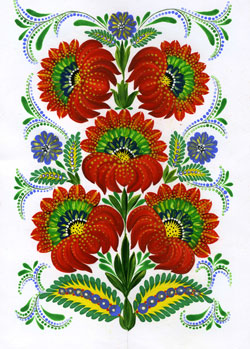 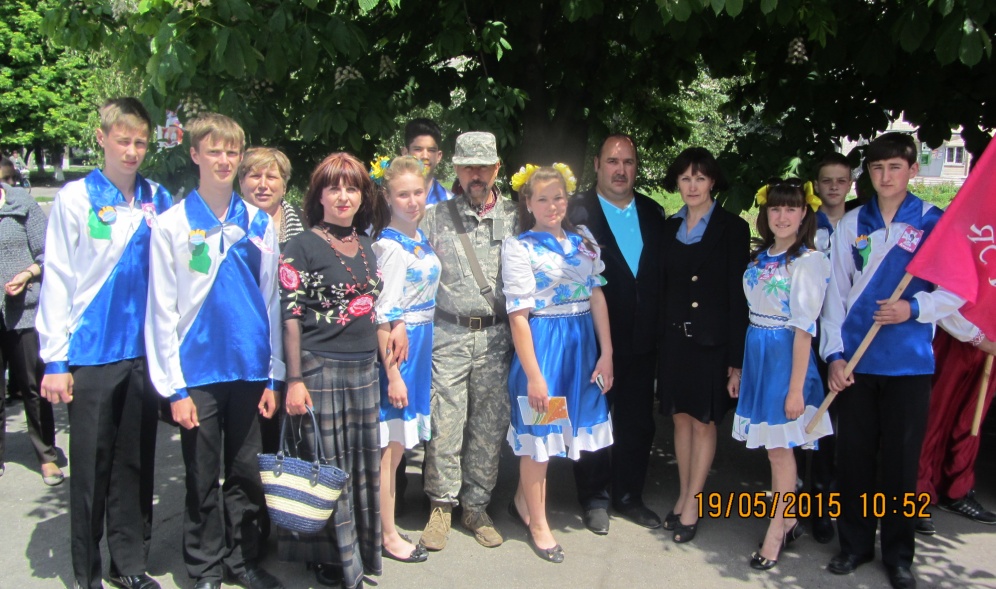 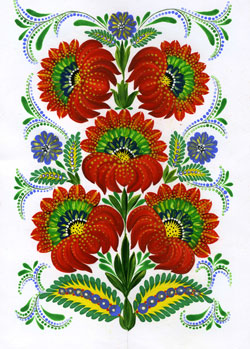 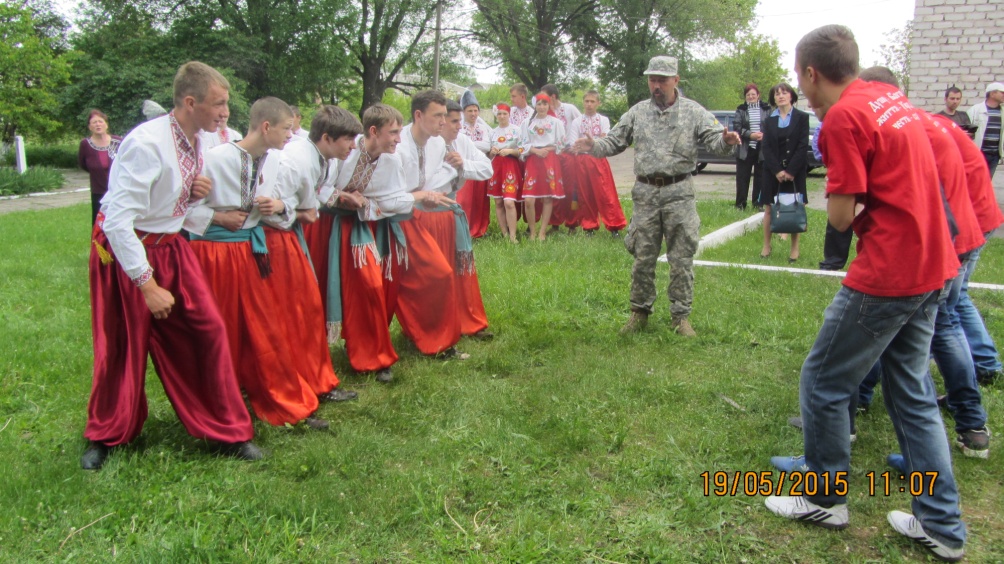 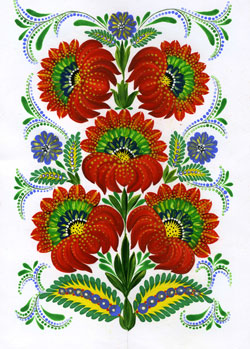 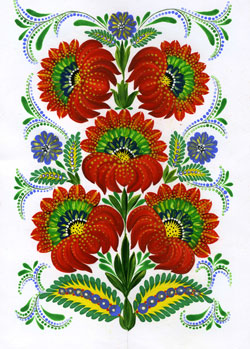 Захист вітчизни
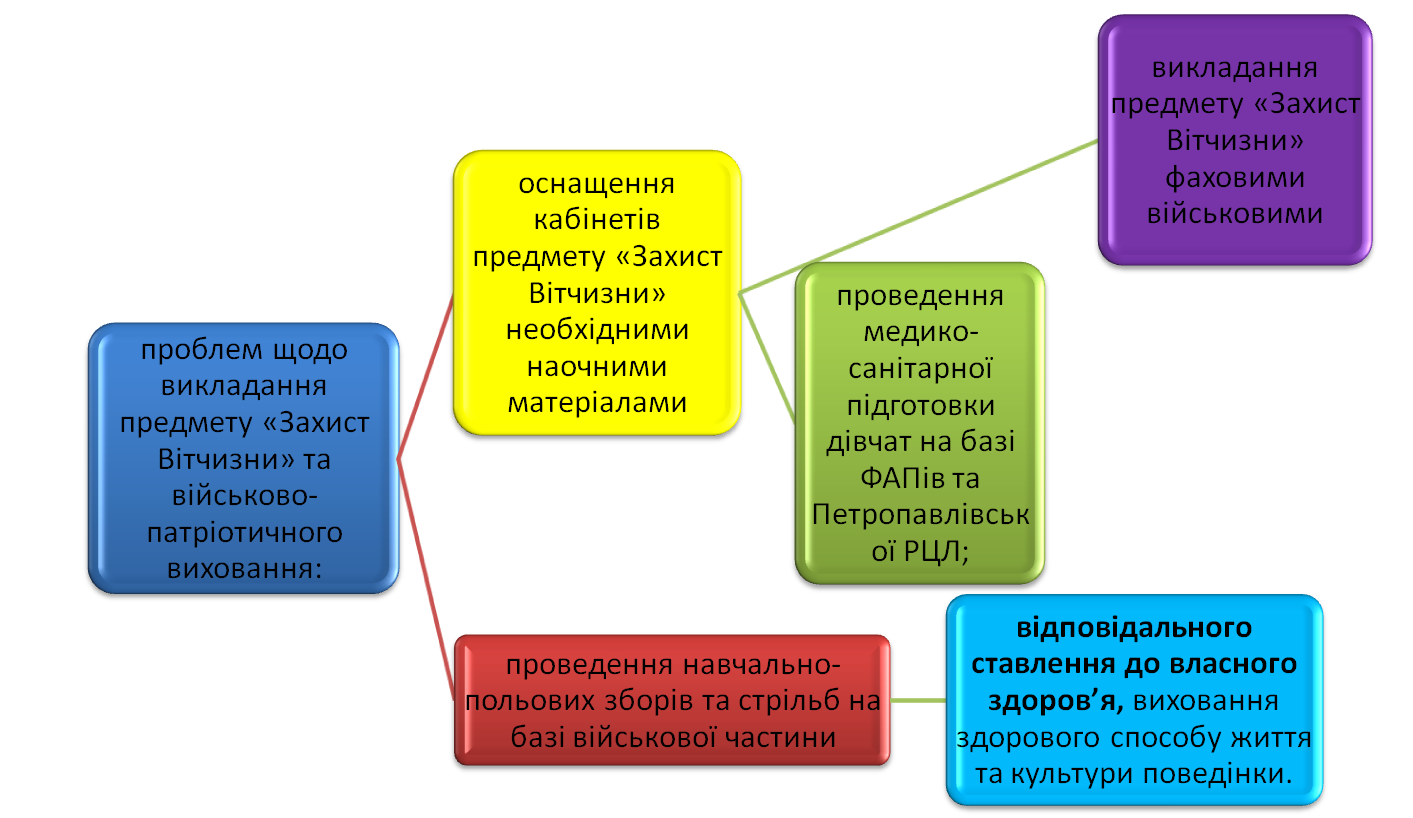 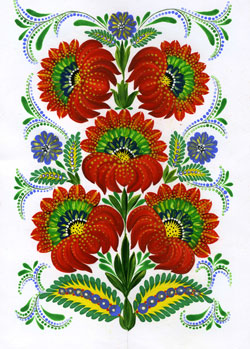 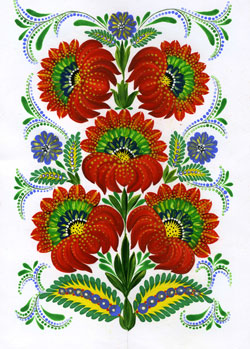 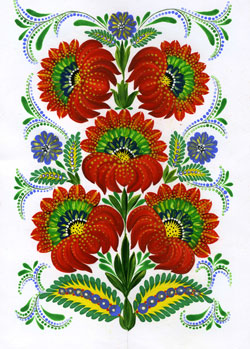 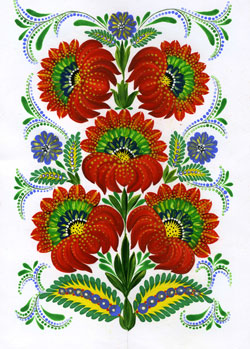 Спортивно-масові заходи
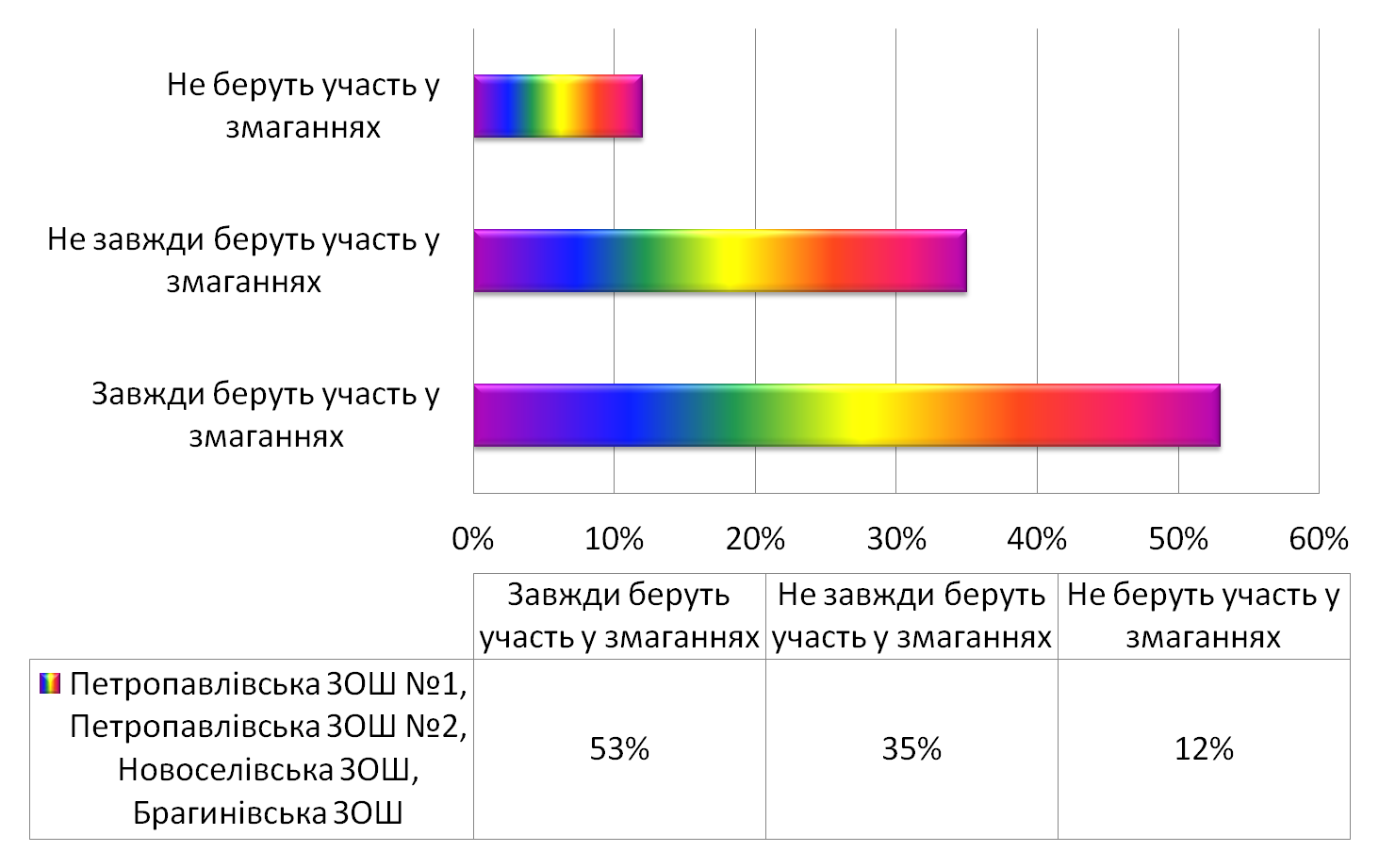 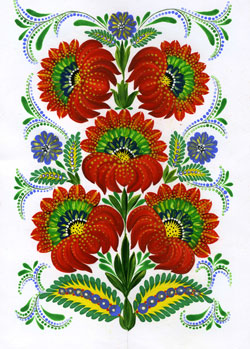 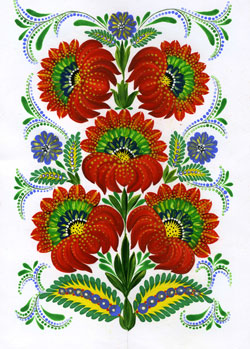 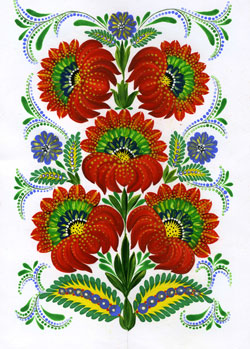 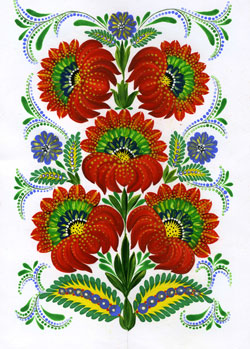 Медичний огляд
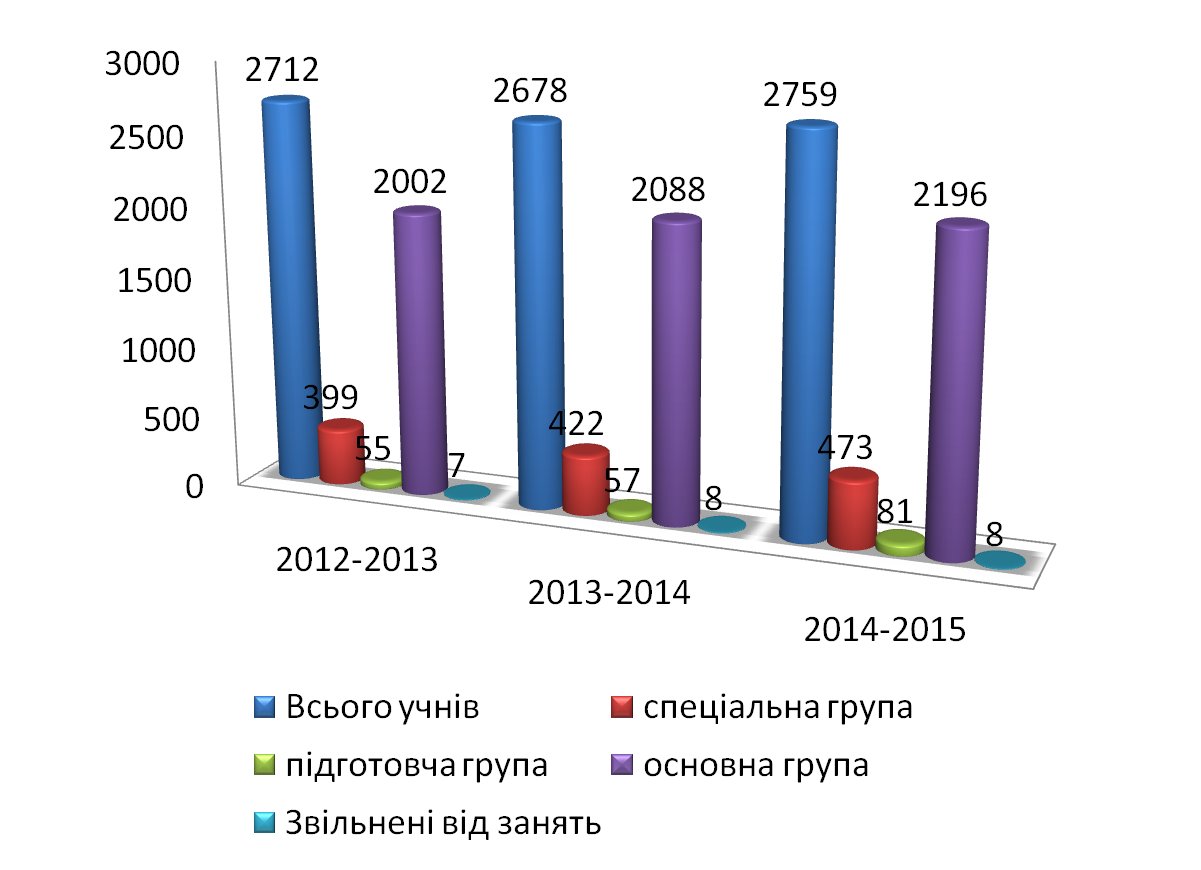 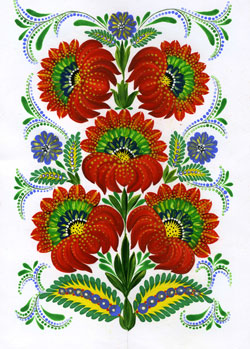 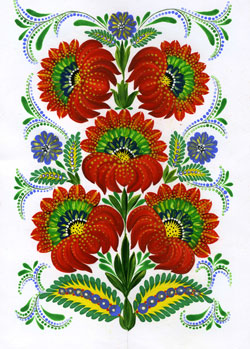 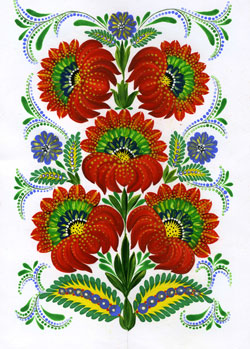 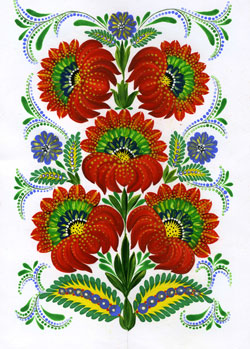 Пріоритети 
фізкультурно-спортивного напрямку
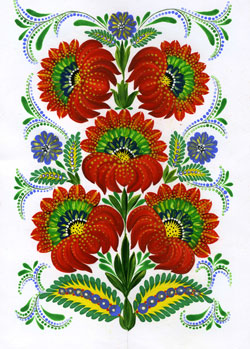 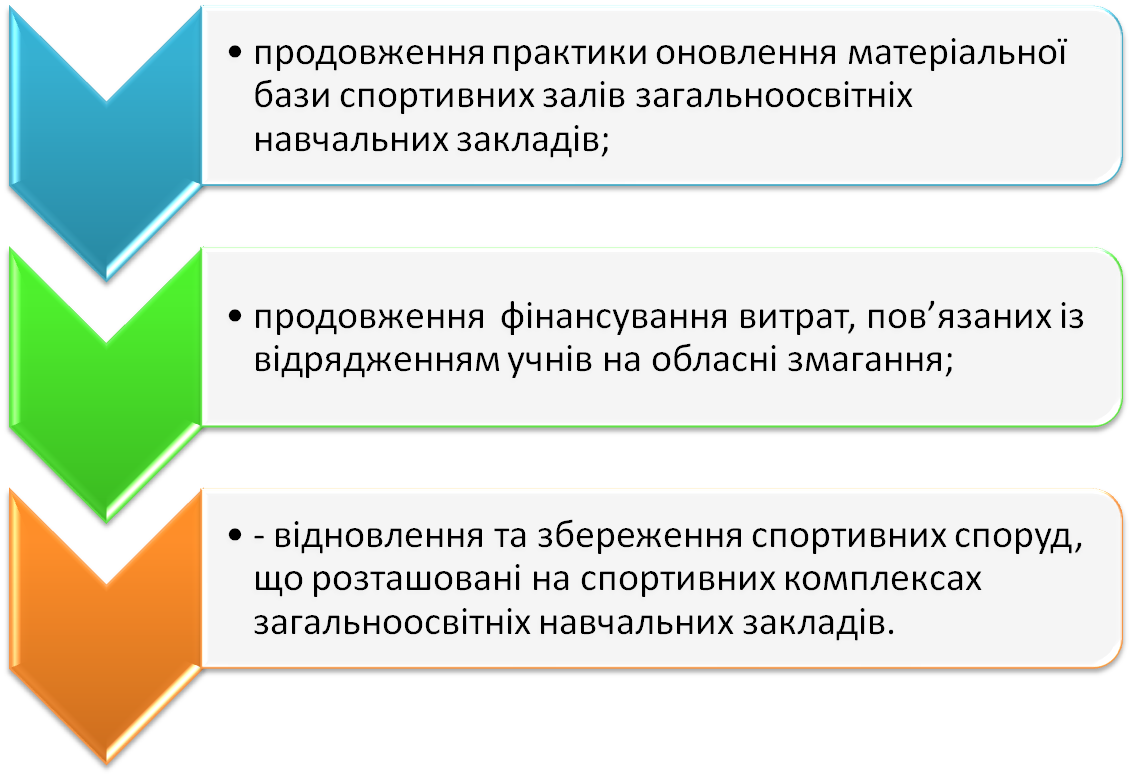 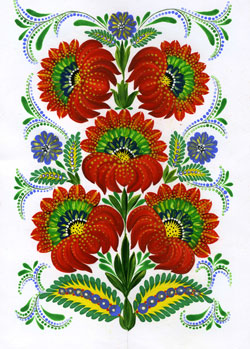 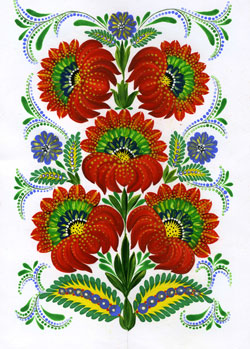 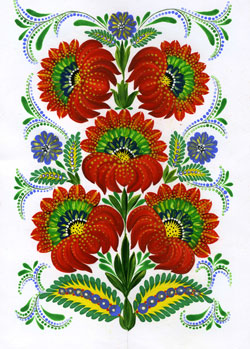 Безкоштовне харчування
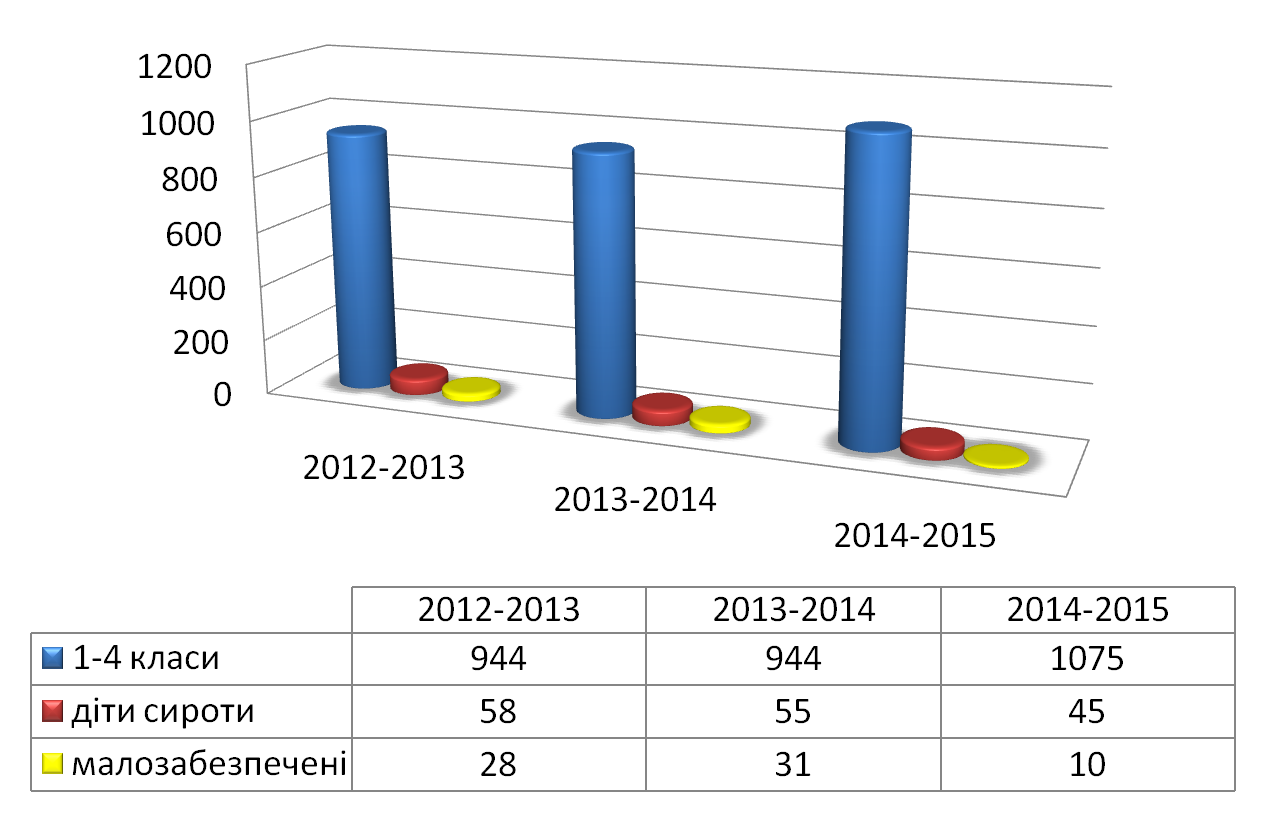 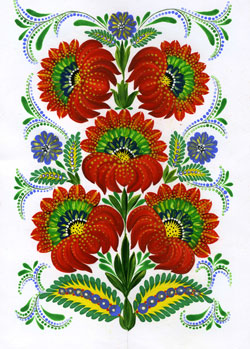 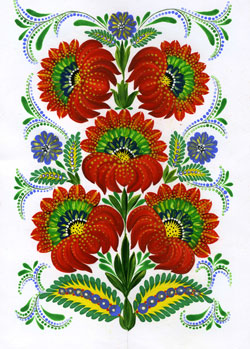 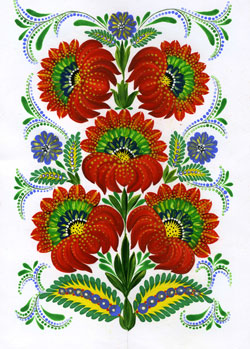 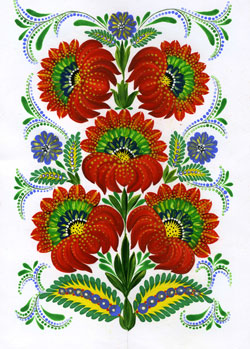 Норми харчування
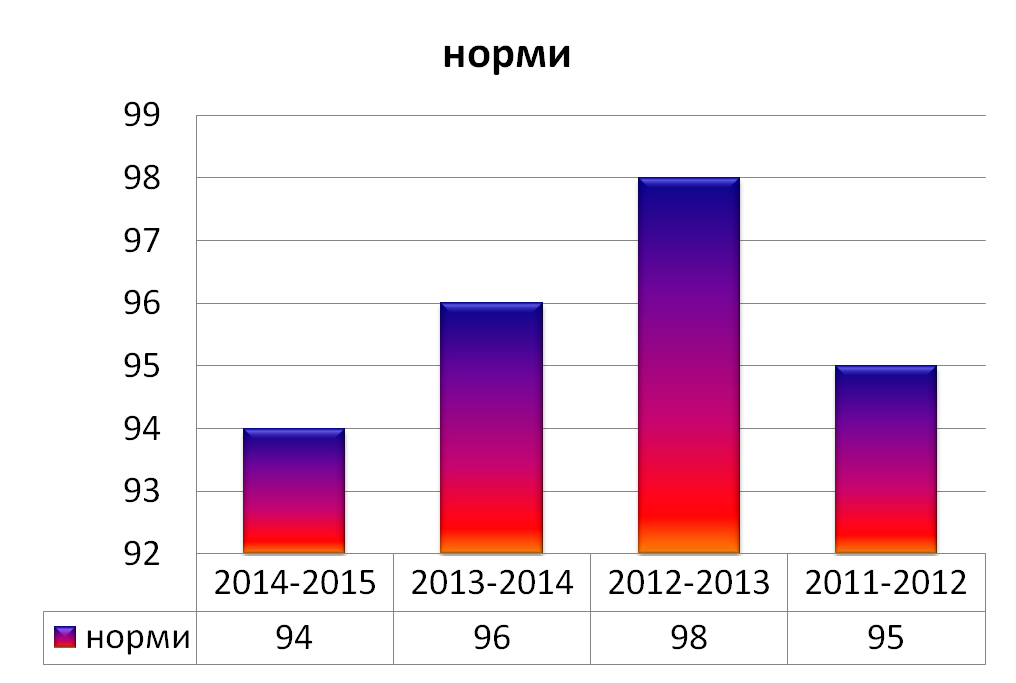 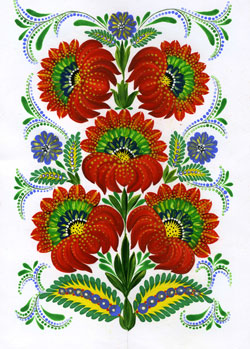 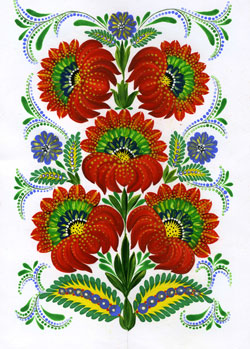 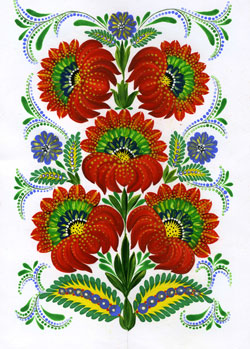 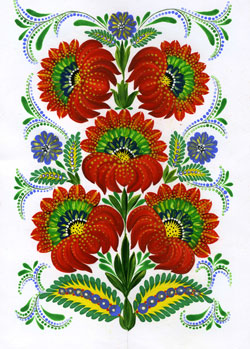 Норми харчування 1-4 класів
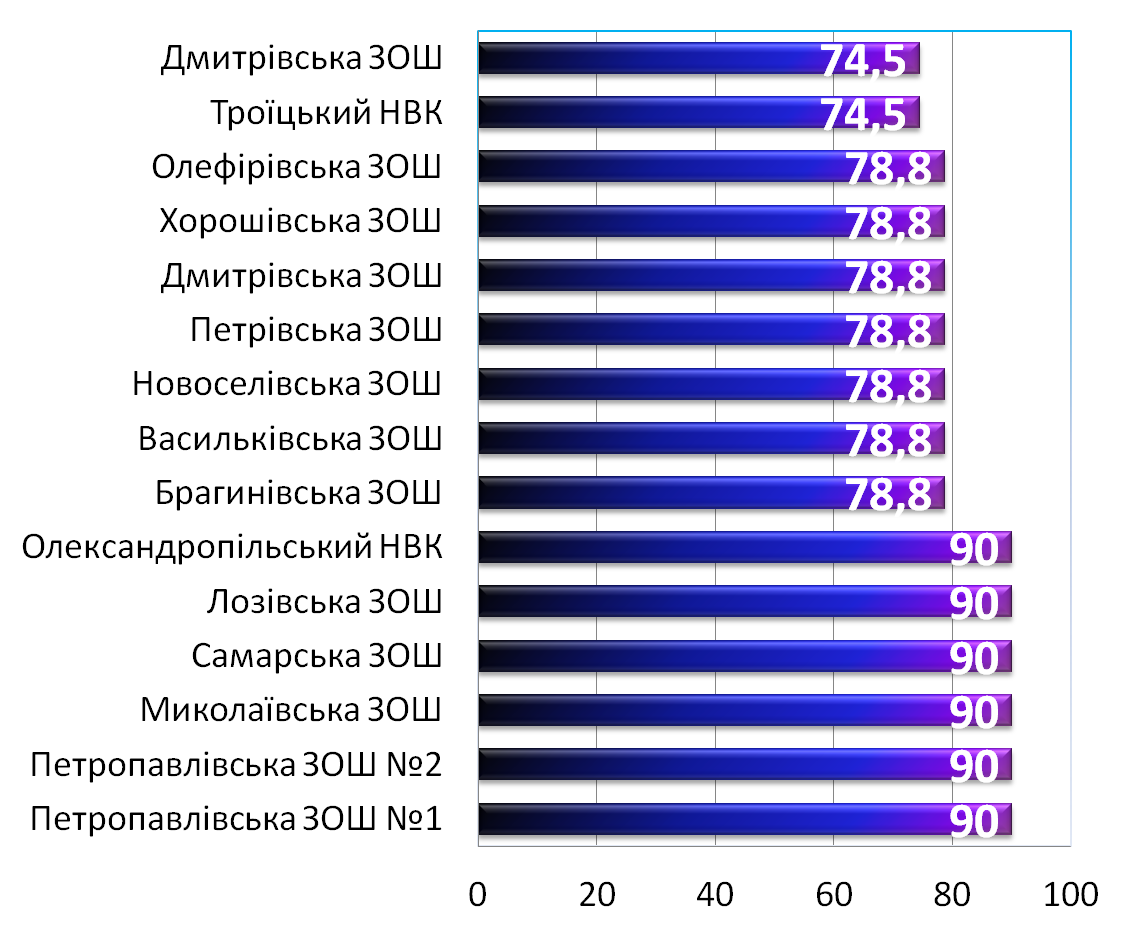 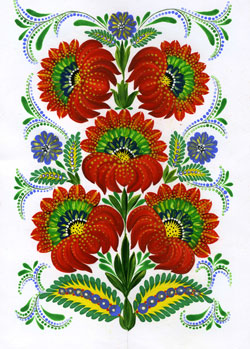 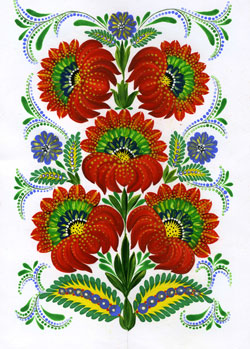 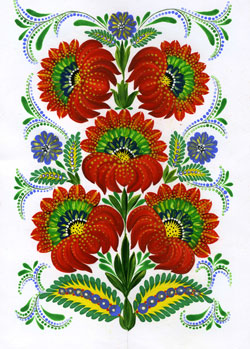 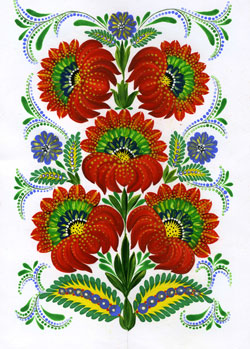 Проблеми харчування
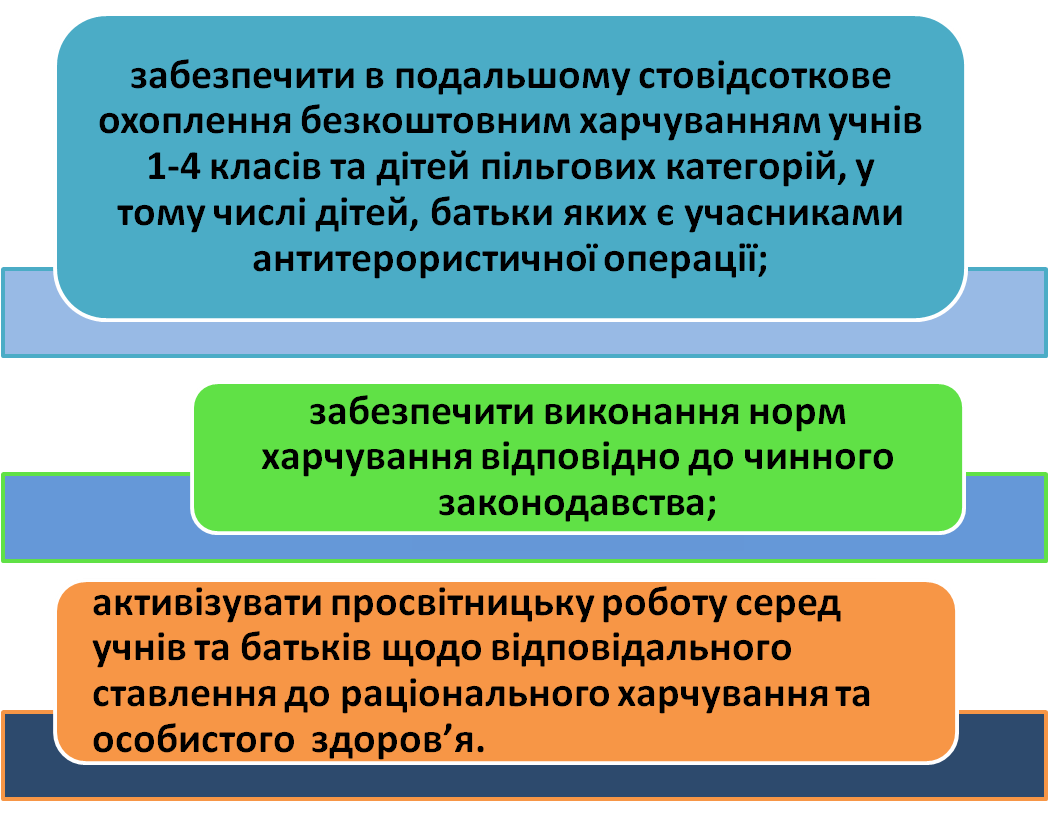 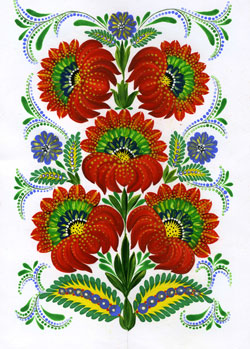 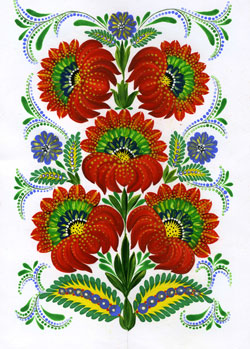 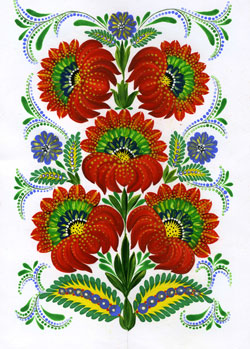 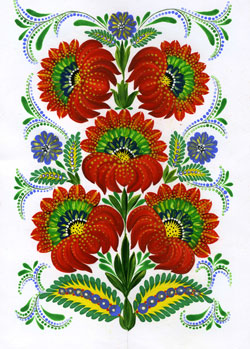 Кадрове забезпечення
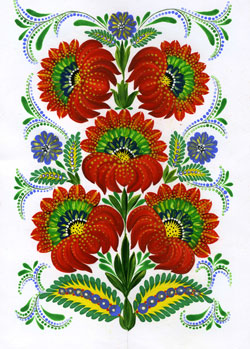 Костянтин 
                   Ушинський 

  зовнішньо скромна
 праця учителя є однією
 з найважливіших справ.
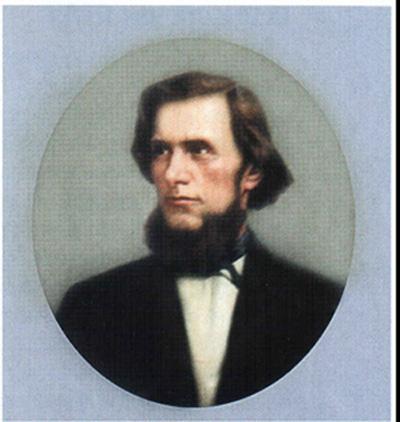 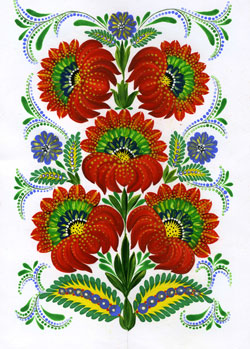 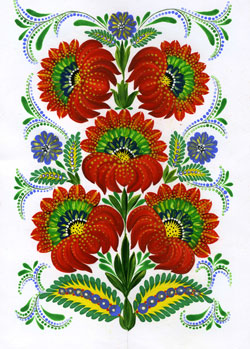 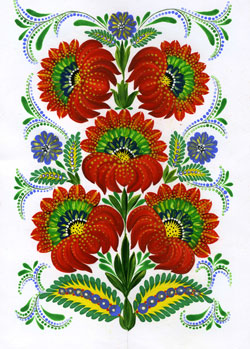 Кадрове забезпечення
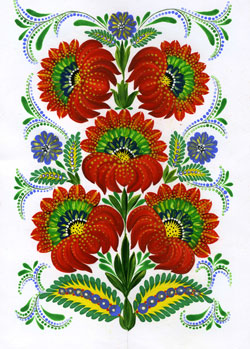 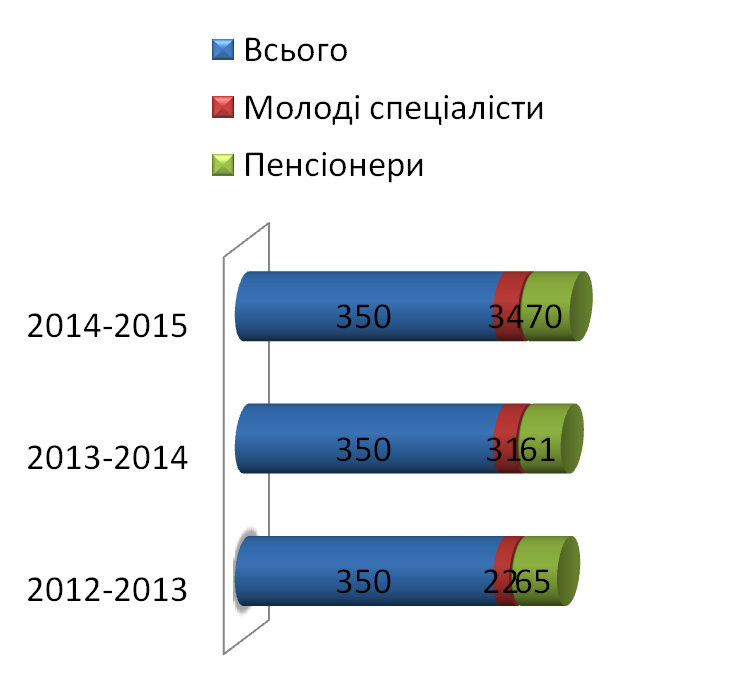 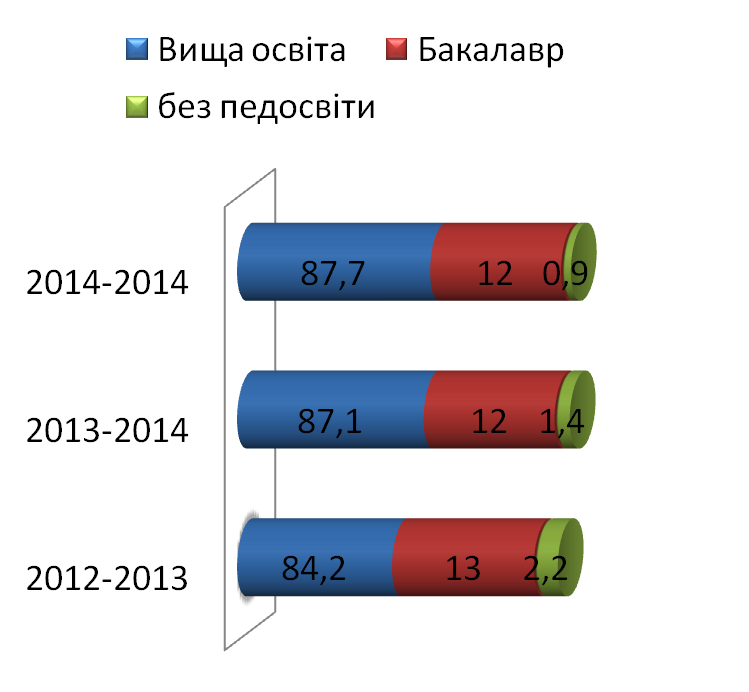 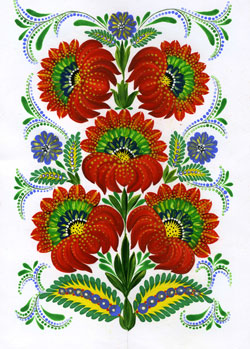 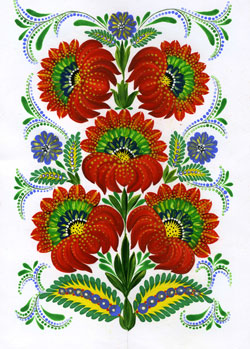 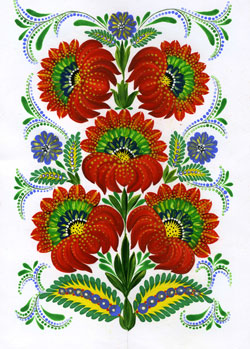 Моніторинг виконання 
плану курсової перепідготовки педпрацівниками району
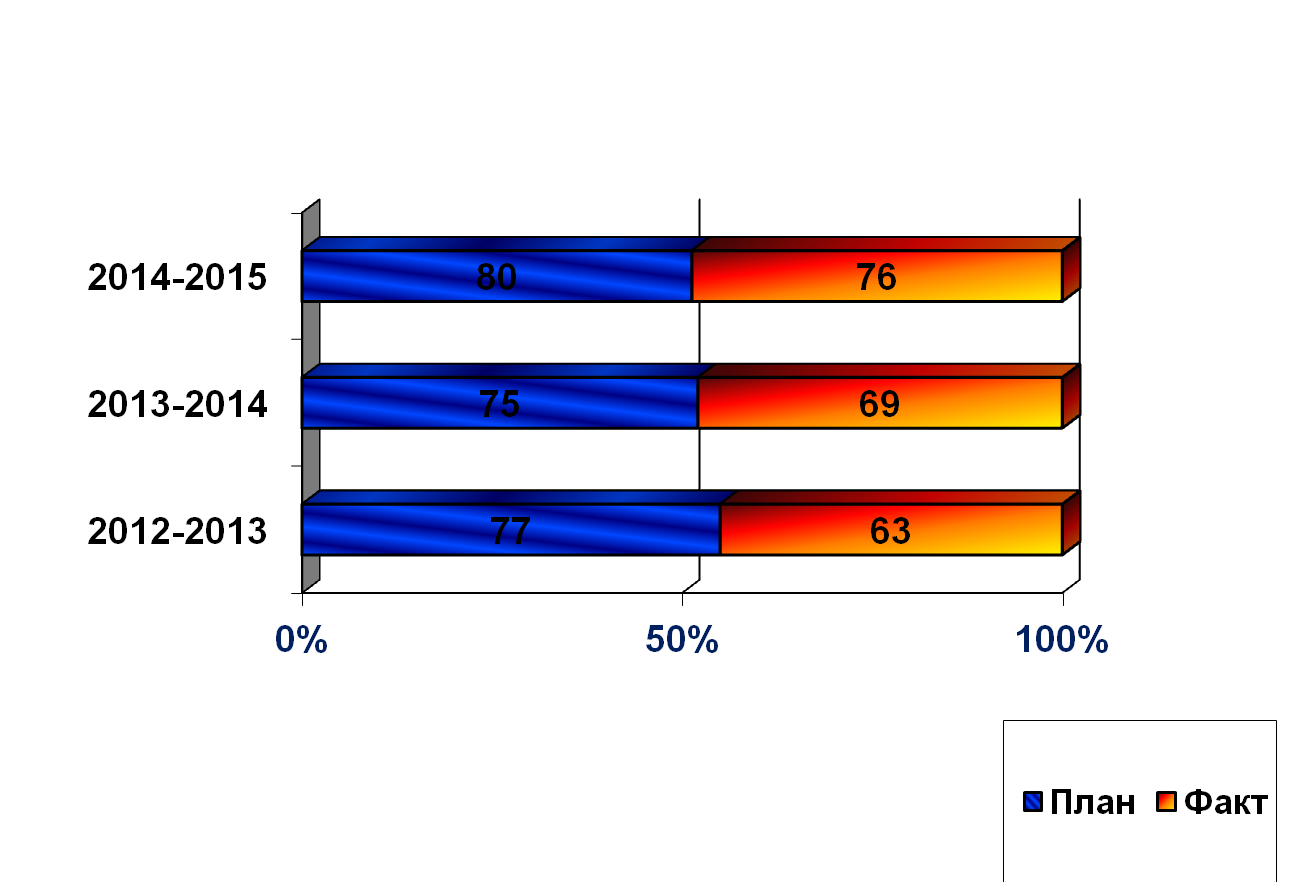 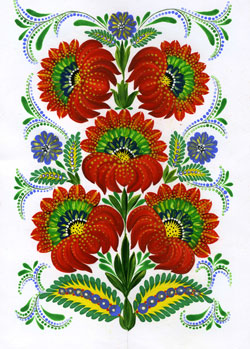 98%

97,2%

96%
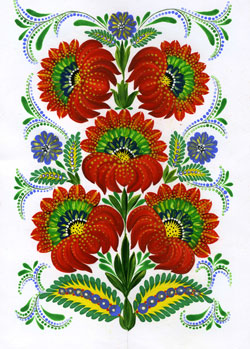 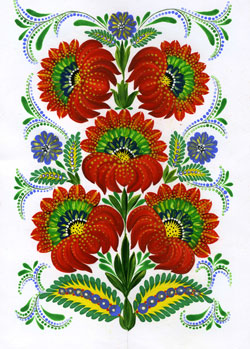 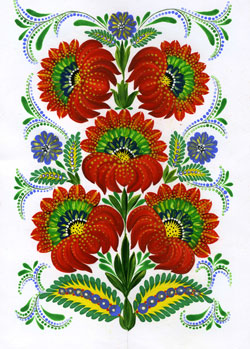 Працевлаштування
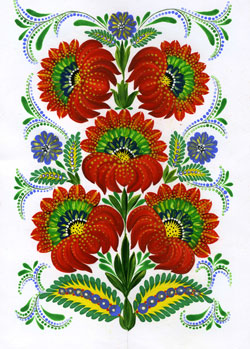 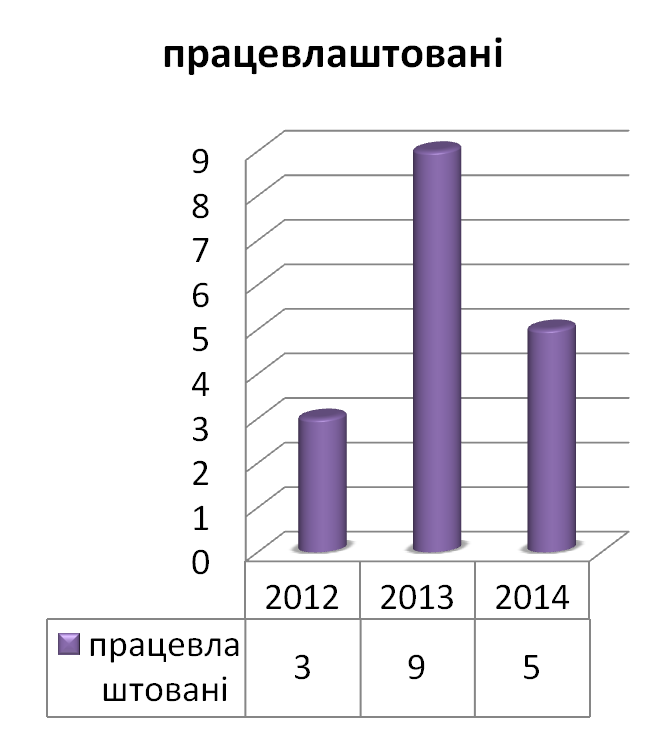 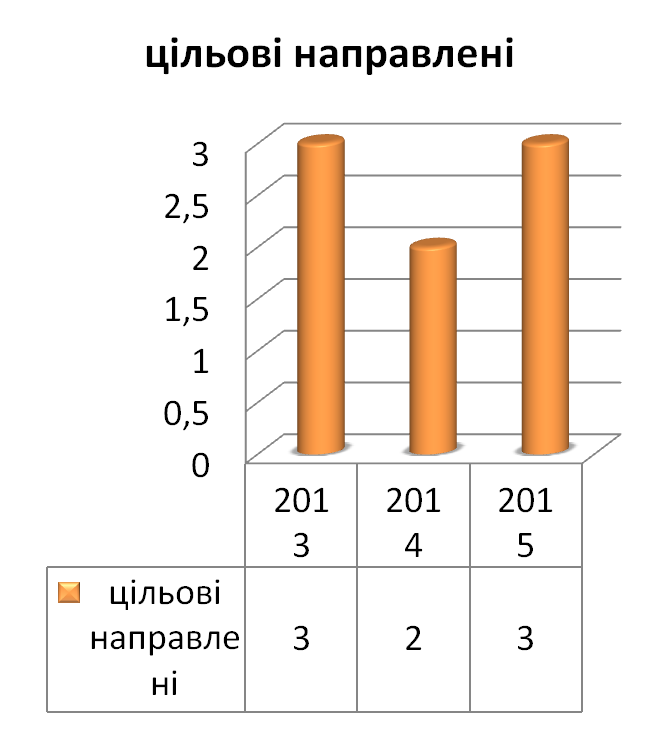 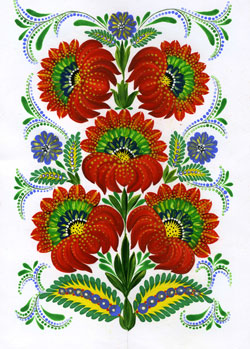 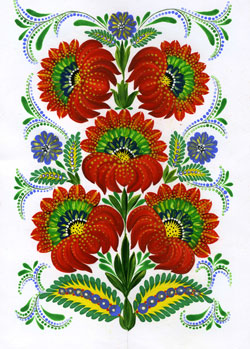 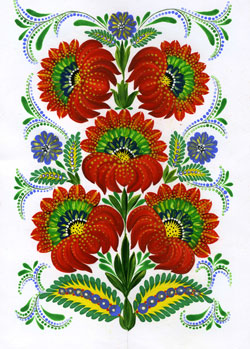 Фінансування
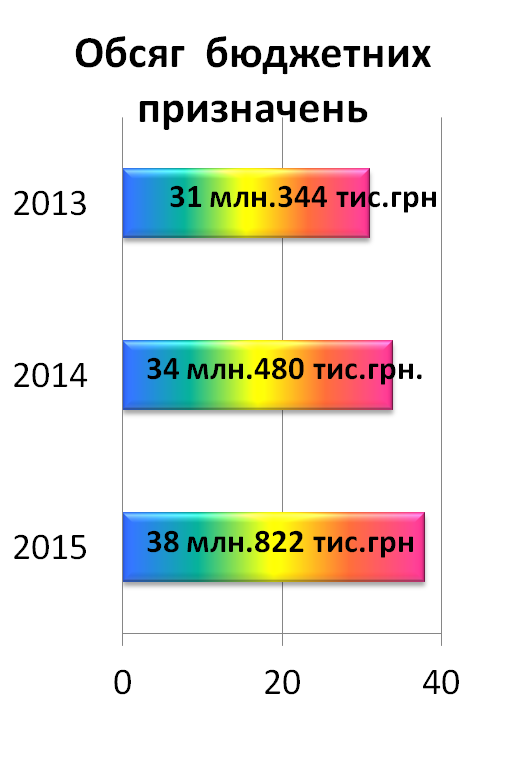 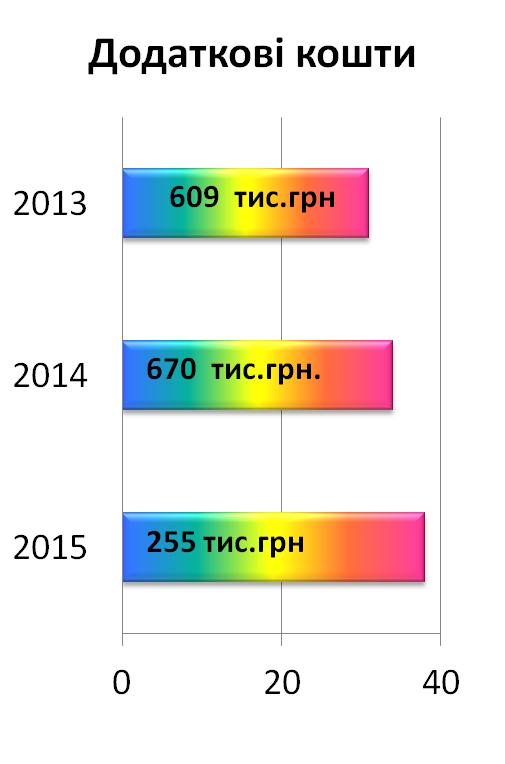 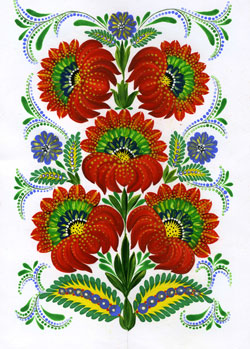 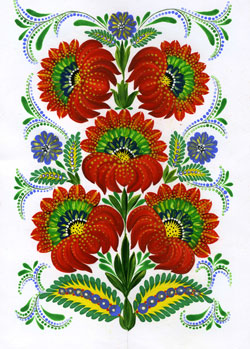 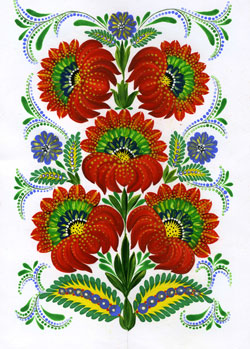 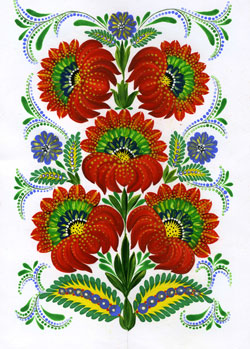 Ліміти
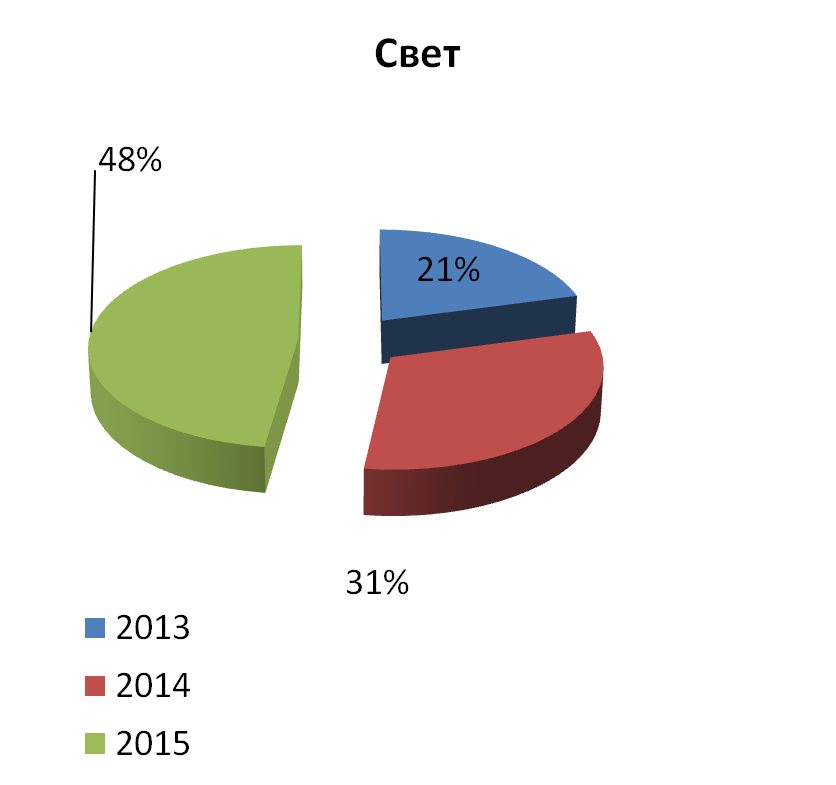 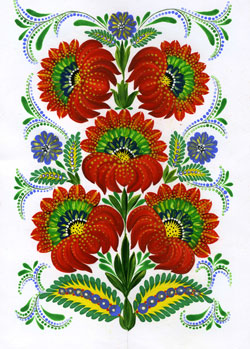 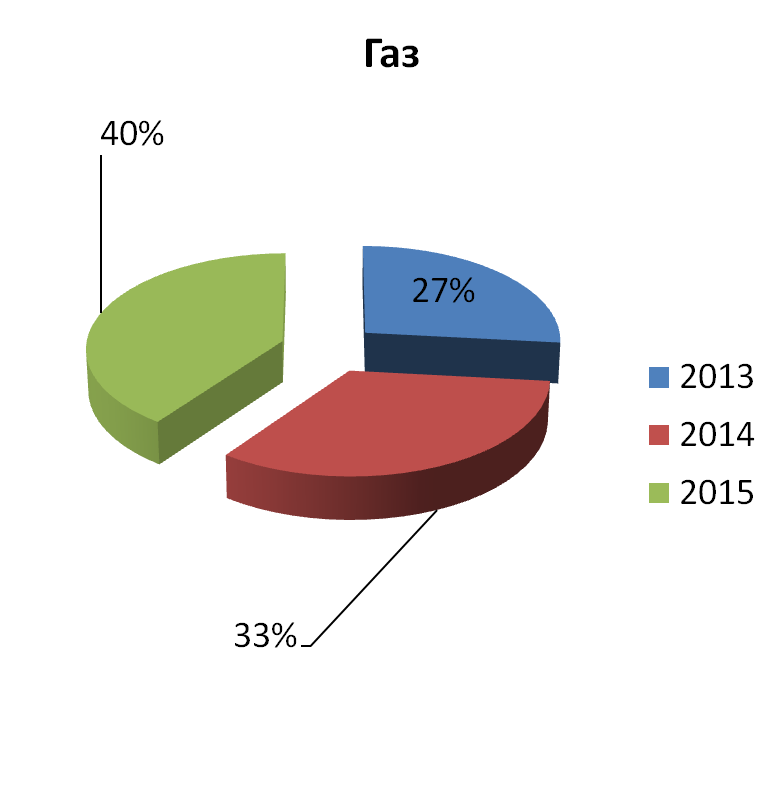 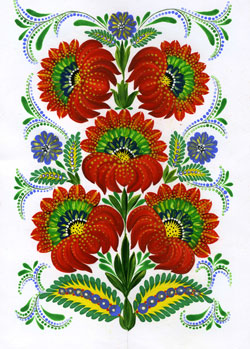 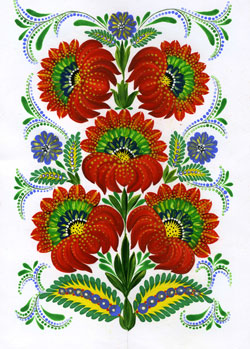 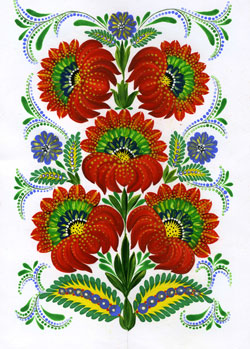 Середня вартість на 1 учня
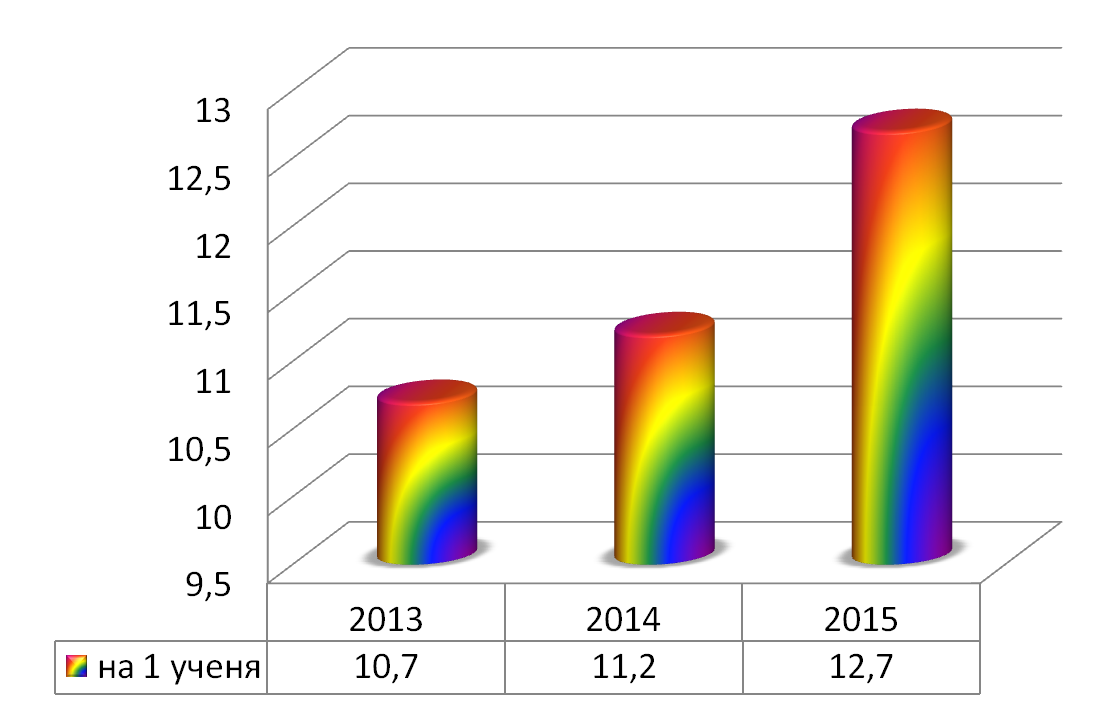 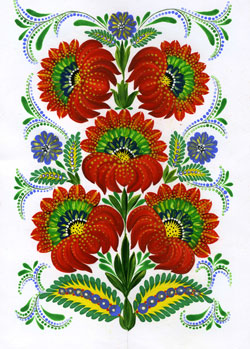 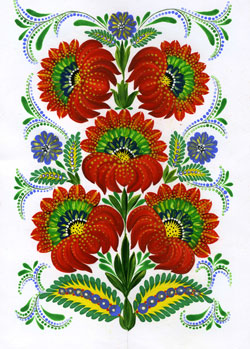 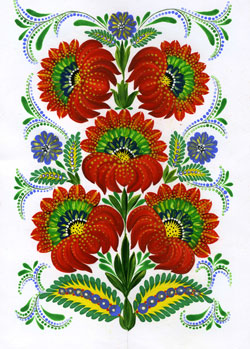 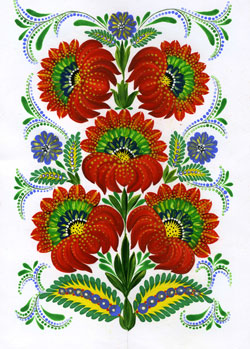 Якісний досвід
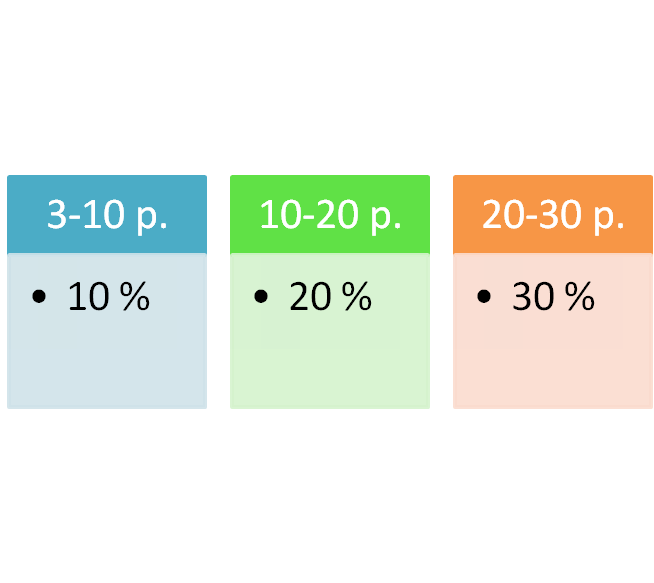 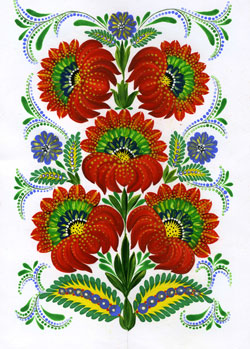 Стаж
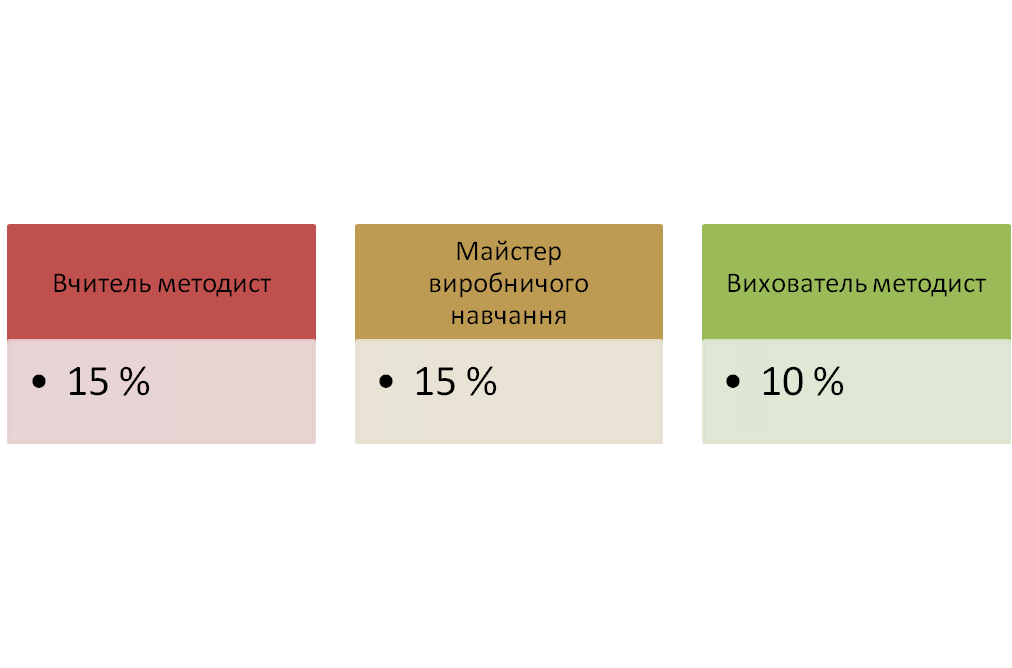 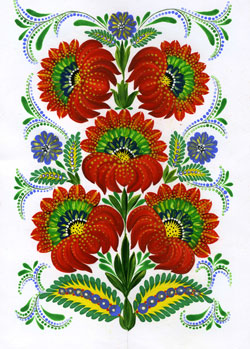 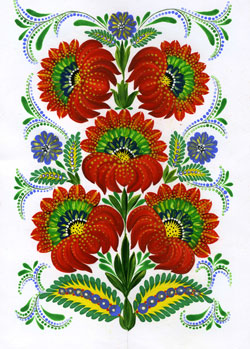 Підвищення ставок
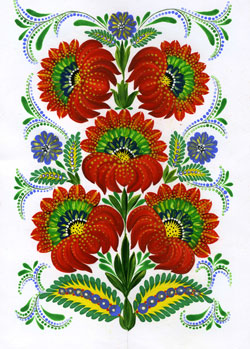 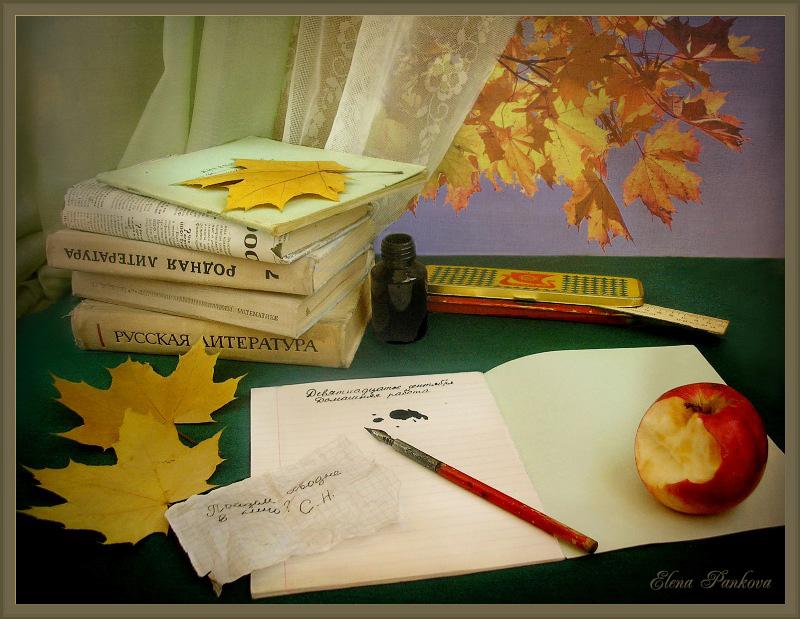 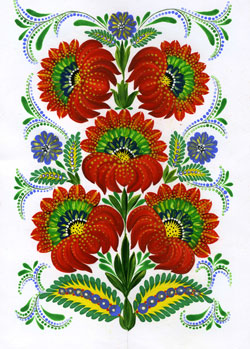 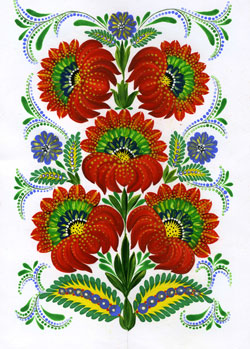 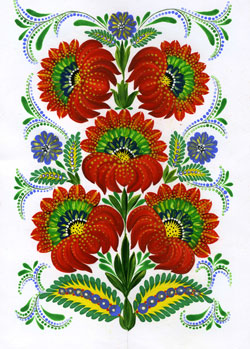 ‹#›
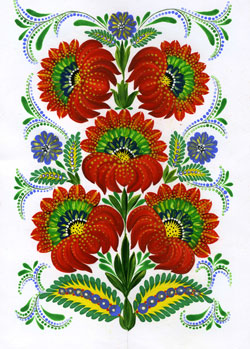 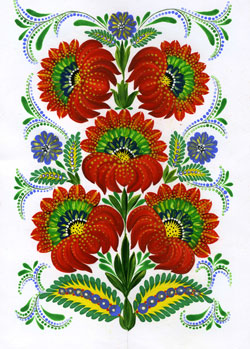 Щасливого і мирного 
2015/2016 навчального року !!!!
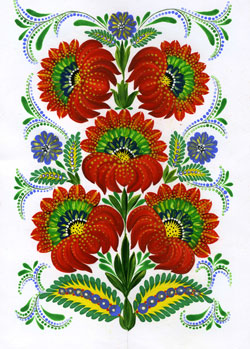 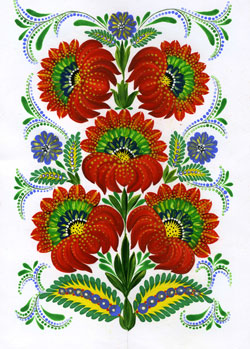